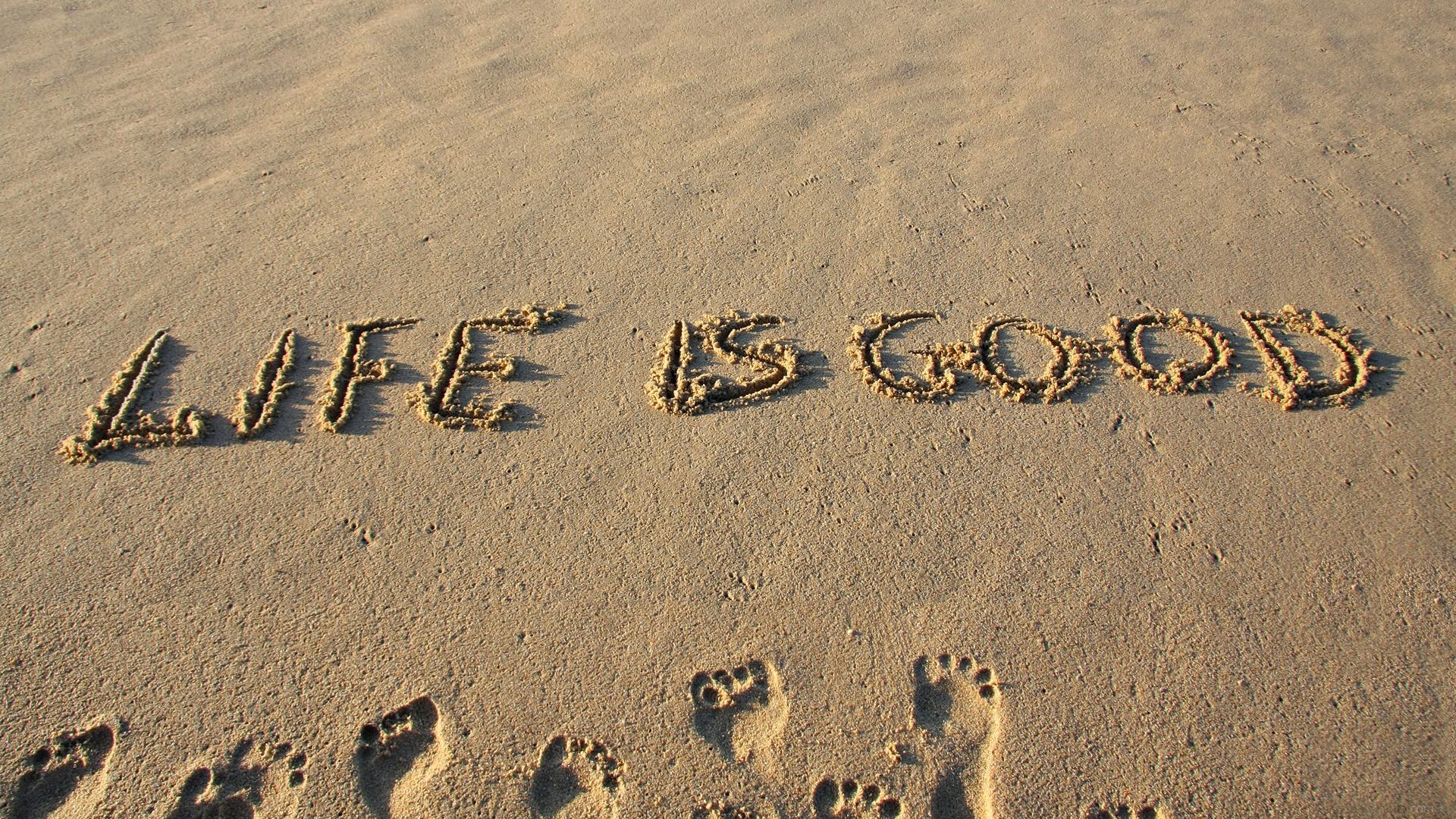 笑談日常生活
健康
快樂
賺錢
個人的選擇？
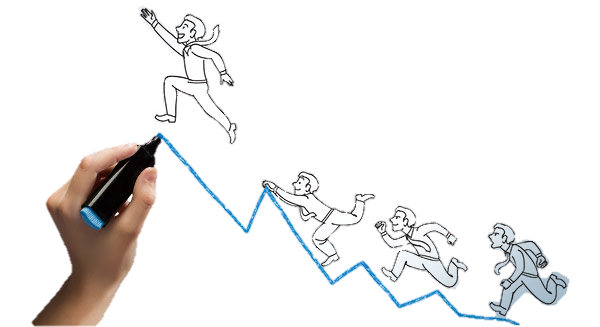 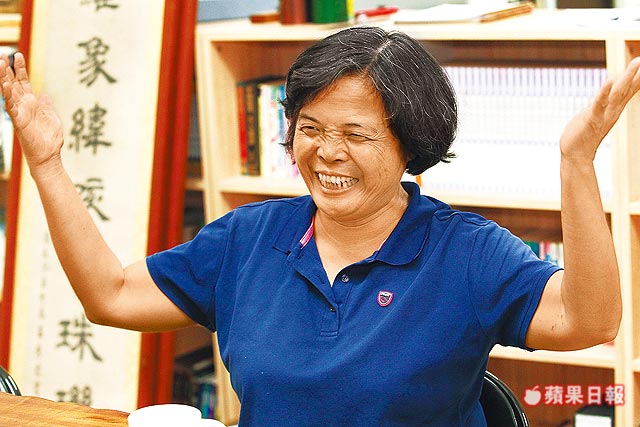 王秀雲校長
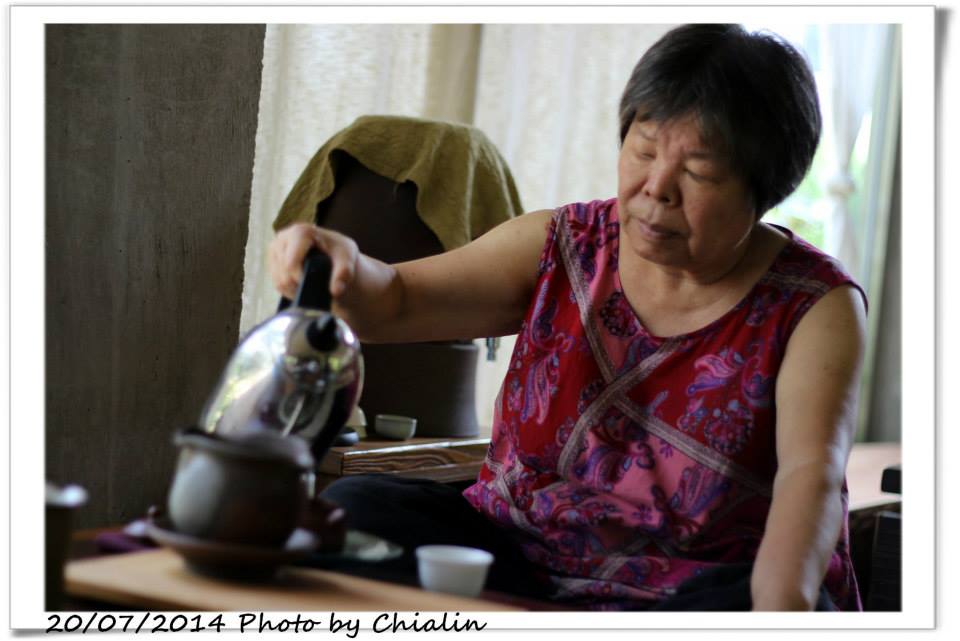 劉美霞女士
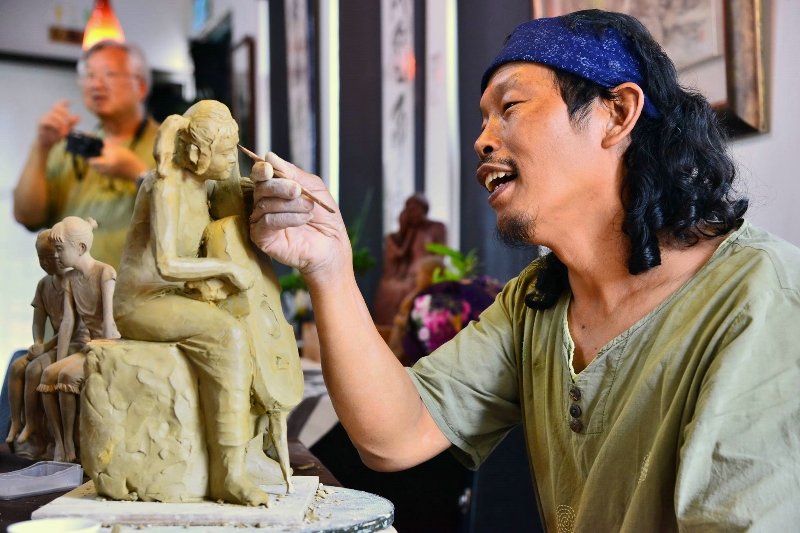 朱義成老師
工作與生活的結合
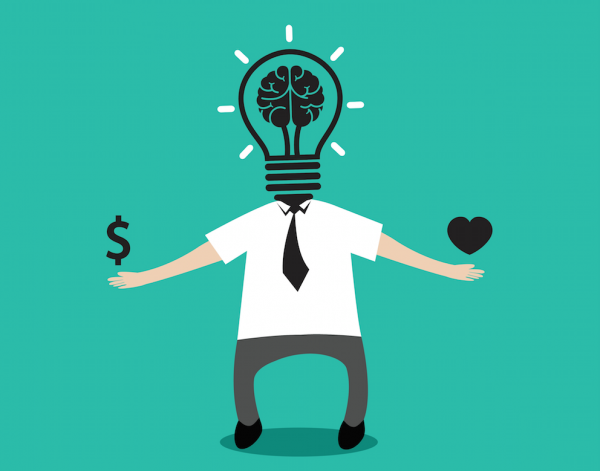 公益
生活
成立基金會
業務行銷
扶輪經驗
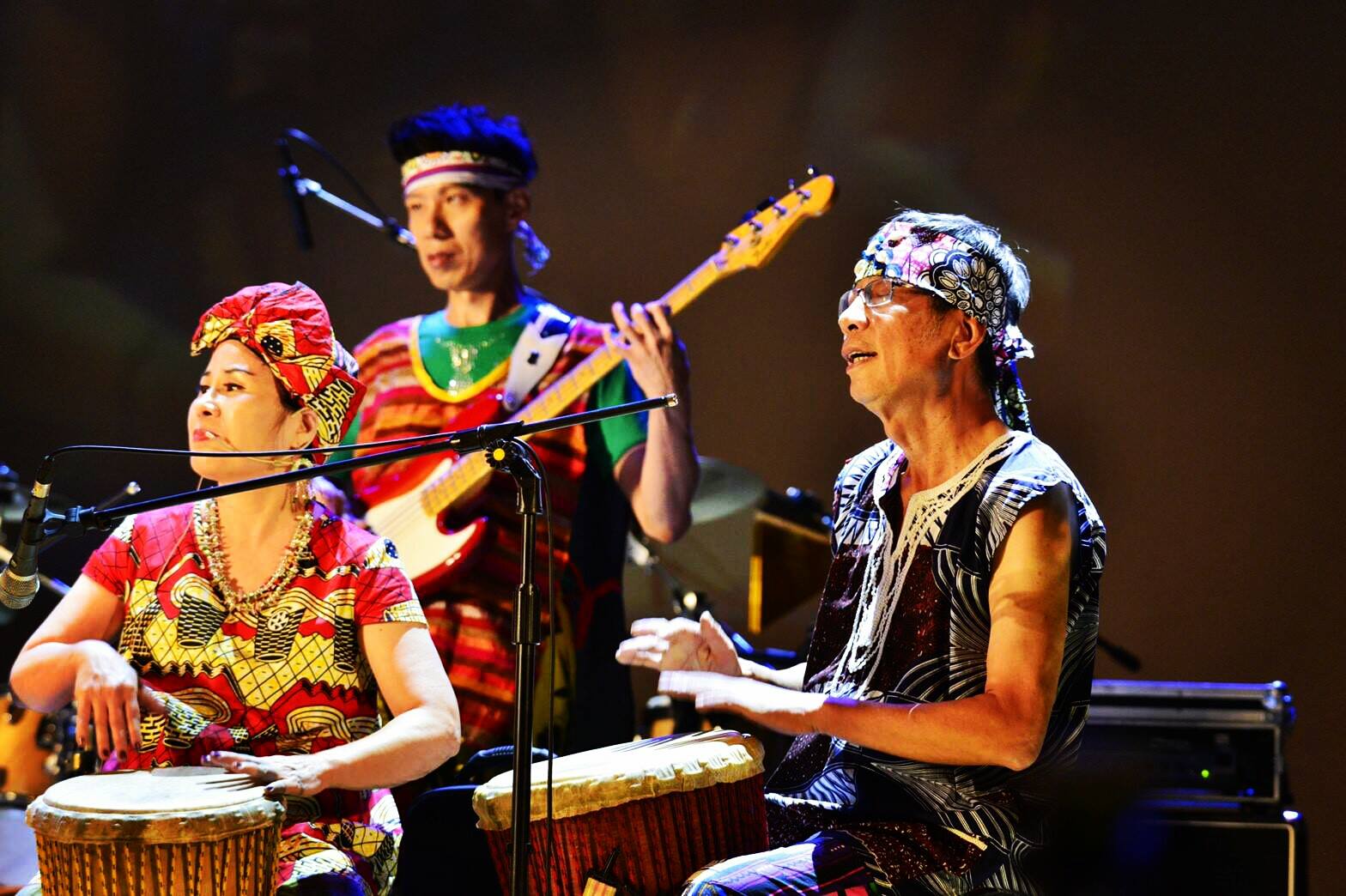 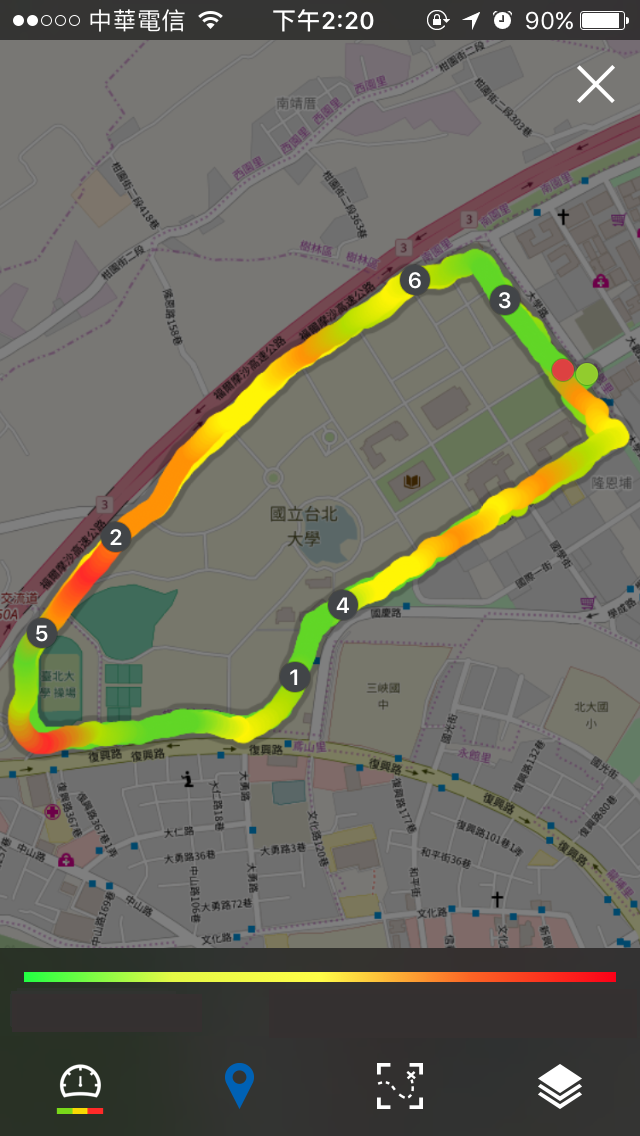 生活中的三件事
非洲鼓
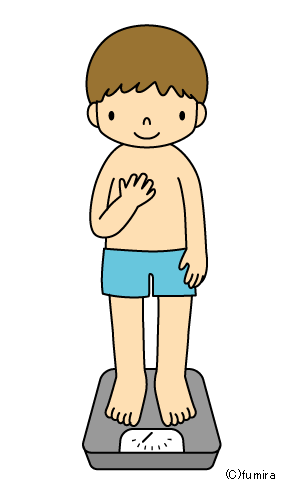 走路
量體重
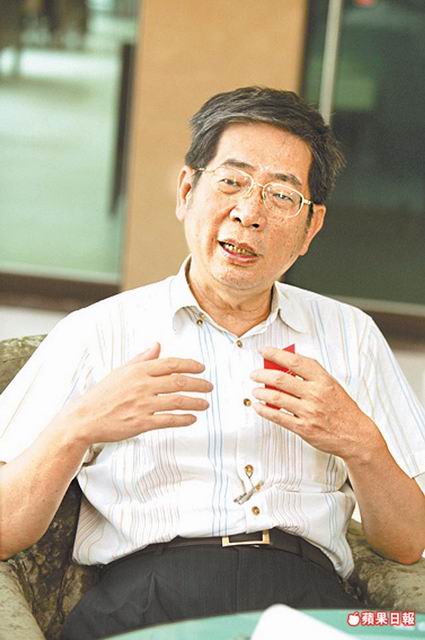 成果
2010
2017
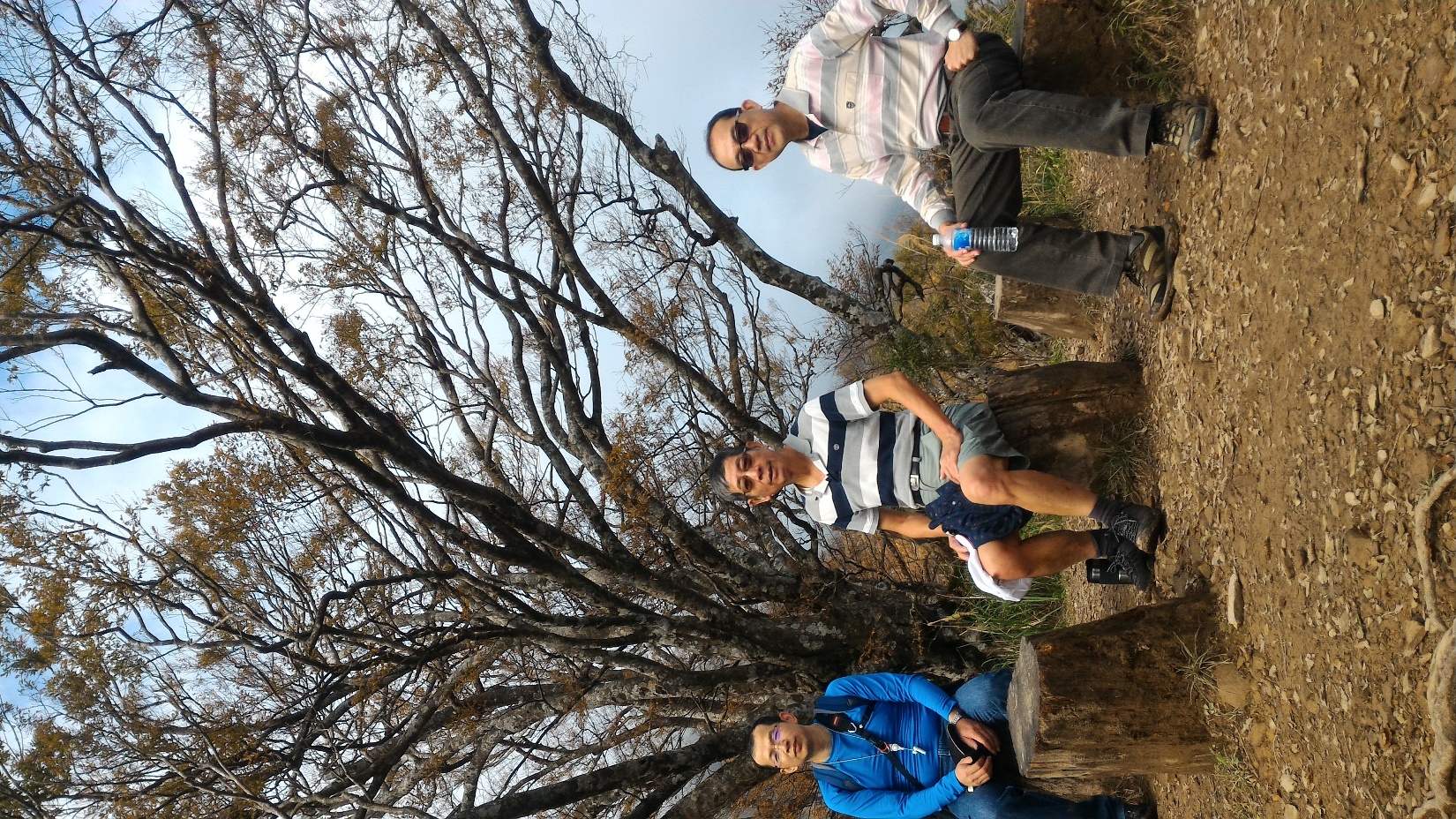 10公里／天以上
 ＊25天
 ＊12月
 ＊7年
 ＝21000公里以上
體重       83Kg 〉 71公斤Kg
         三酸肝油脂 450  〉 200
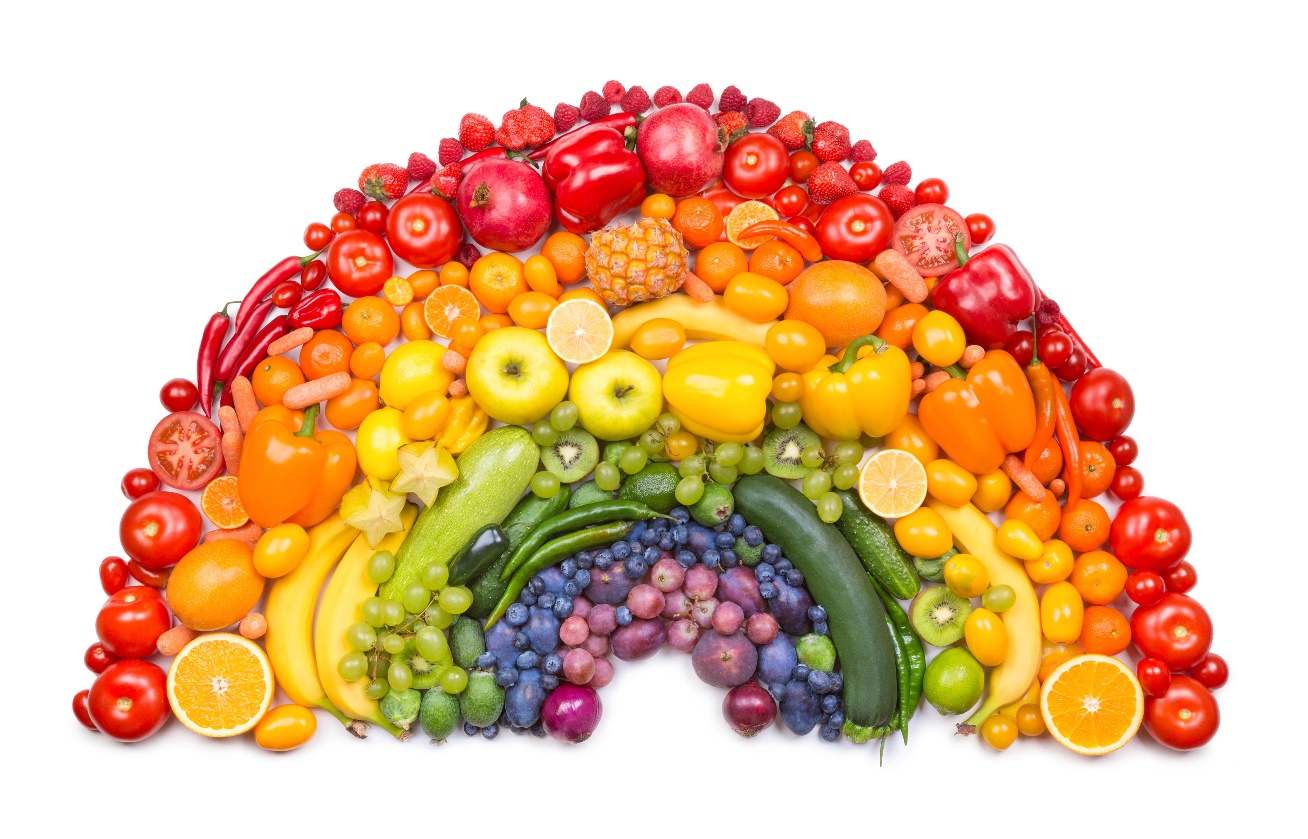 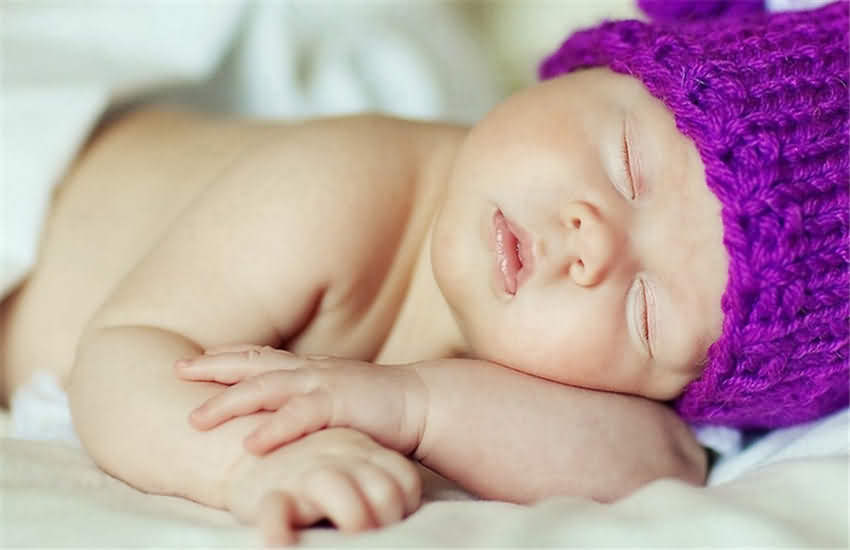 生活的體悟
充分睡眠
均衡飲食
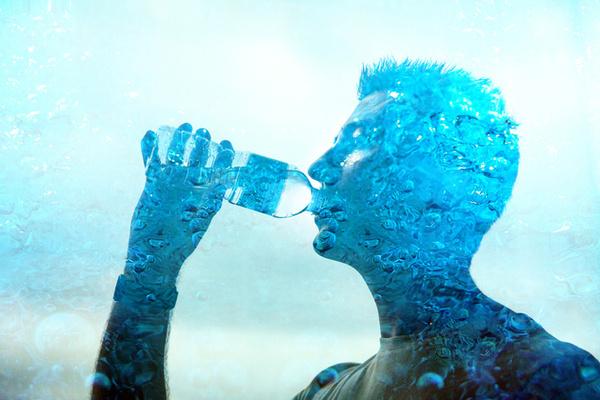 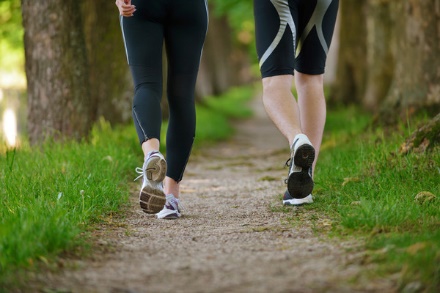 適度運動
多喝水
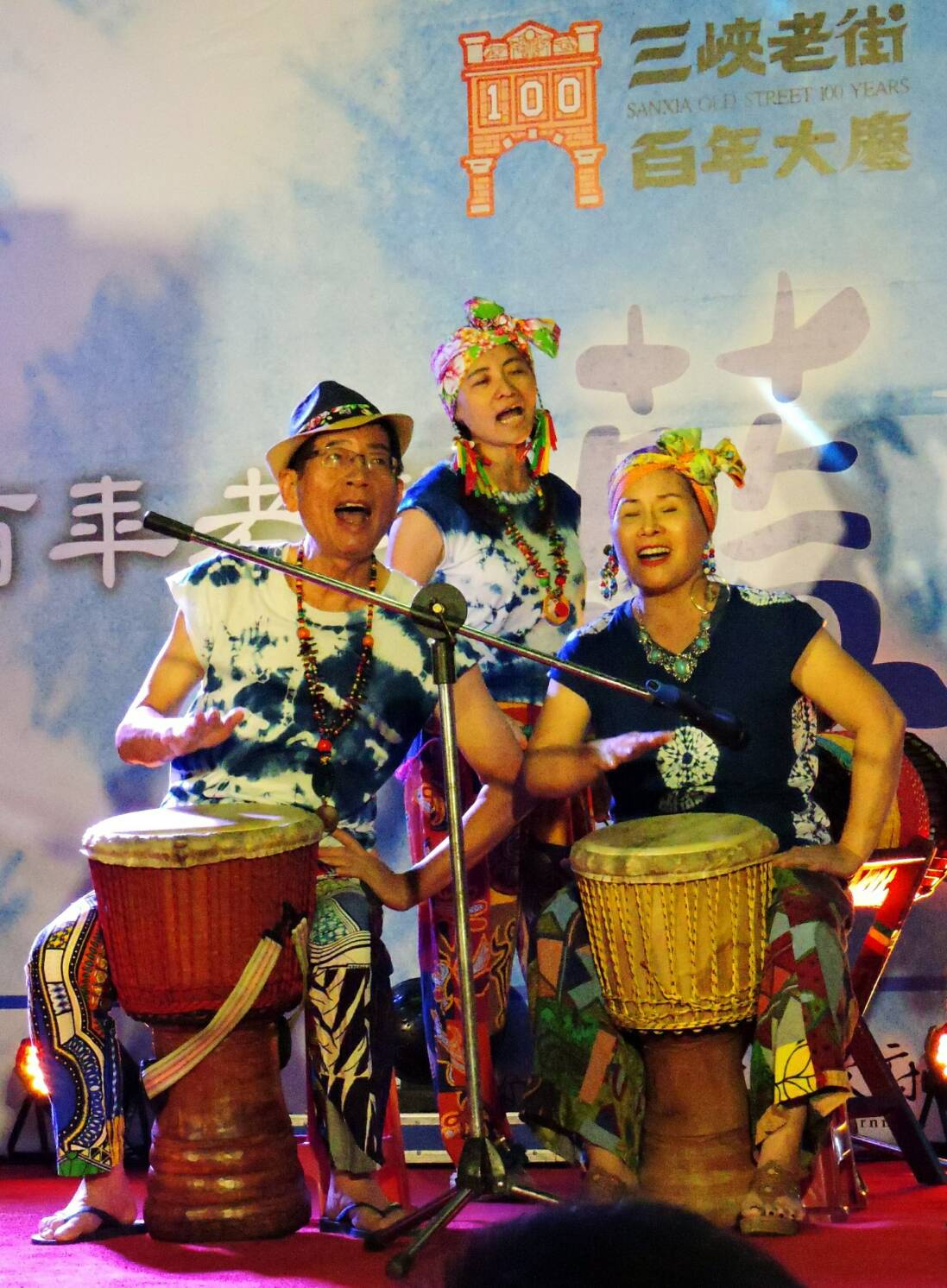 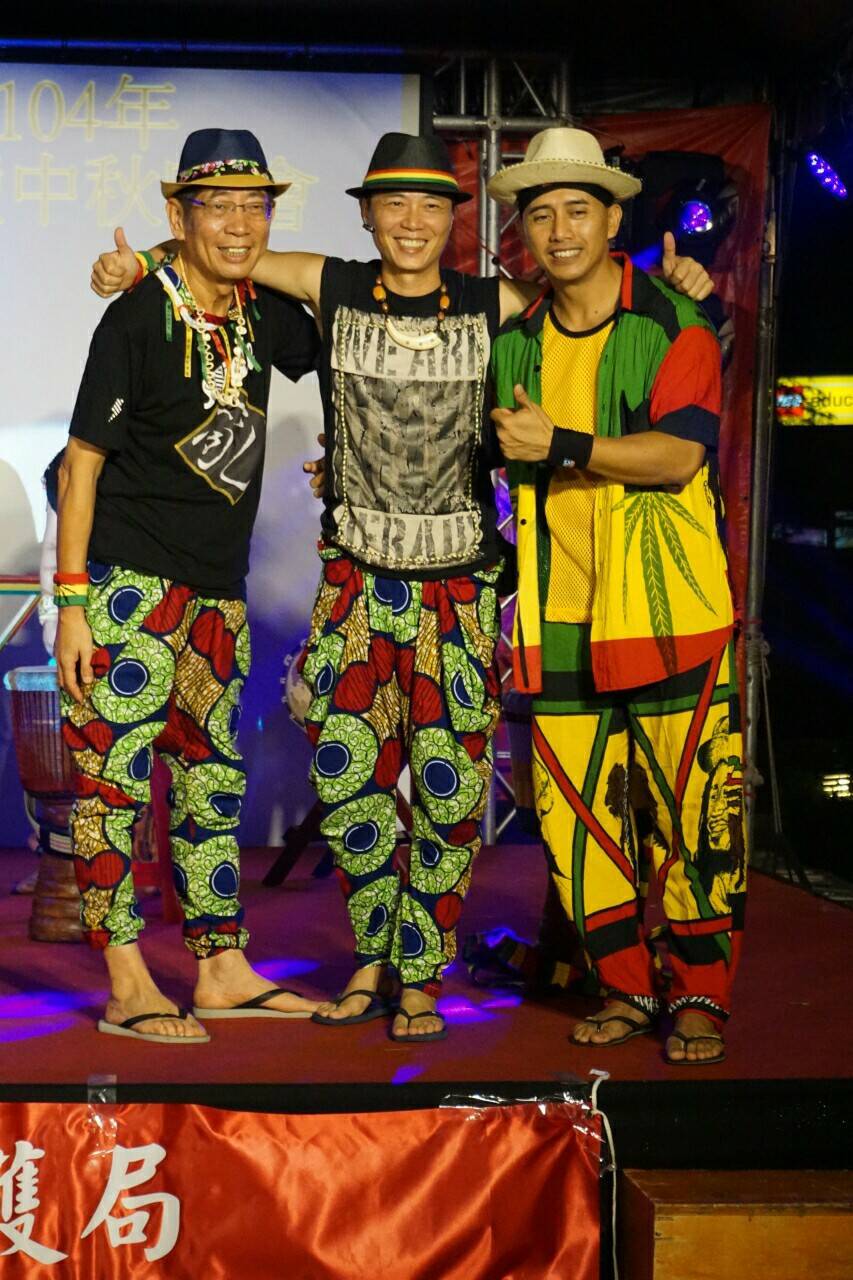 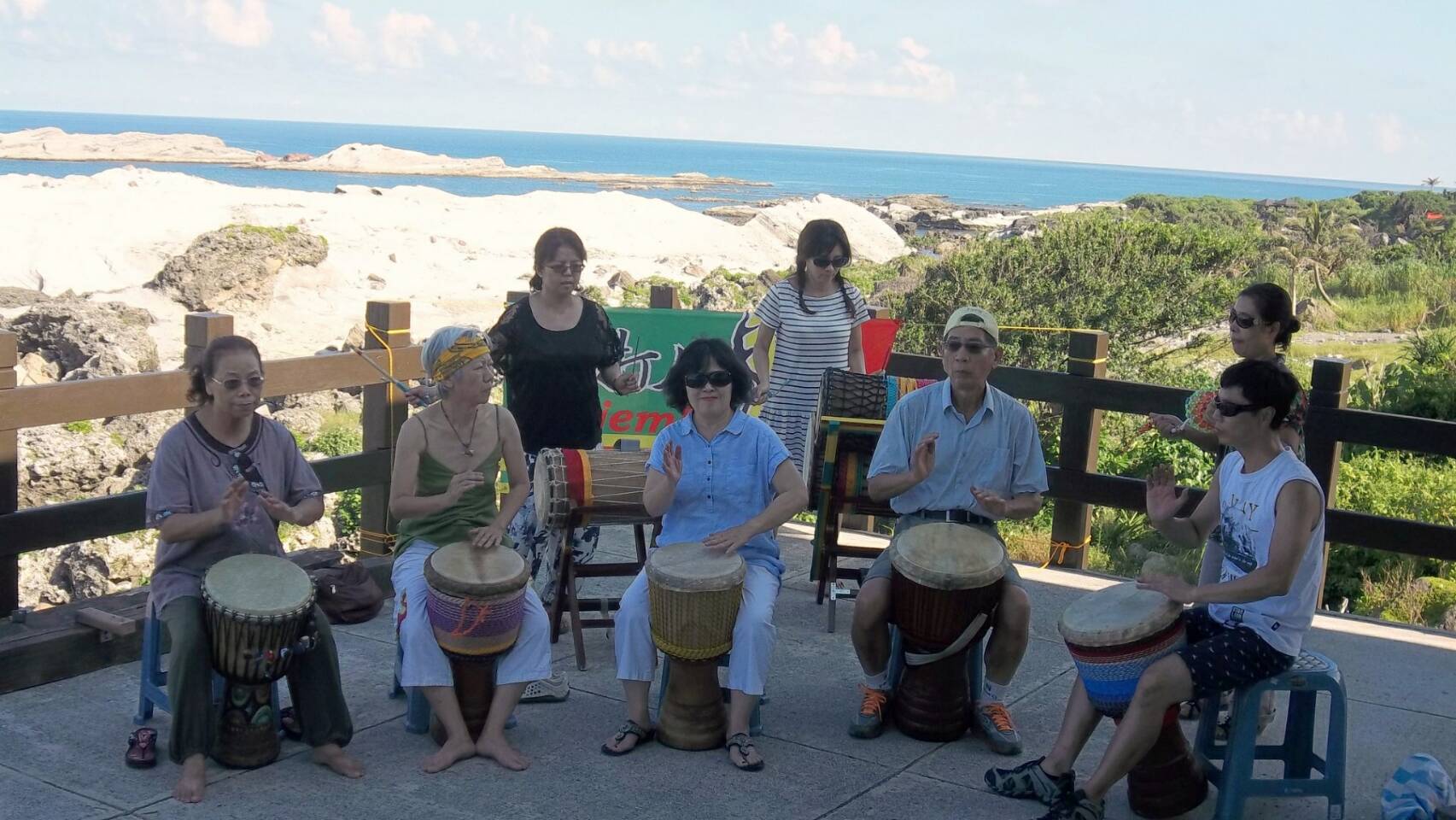 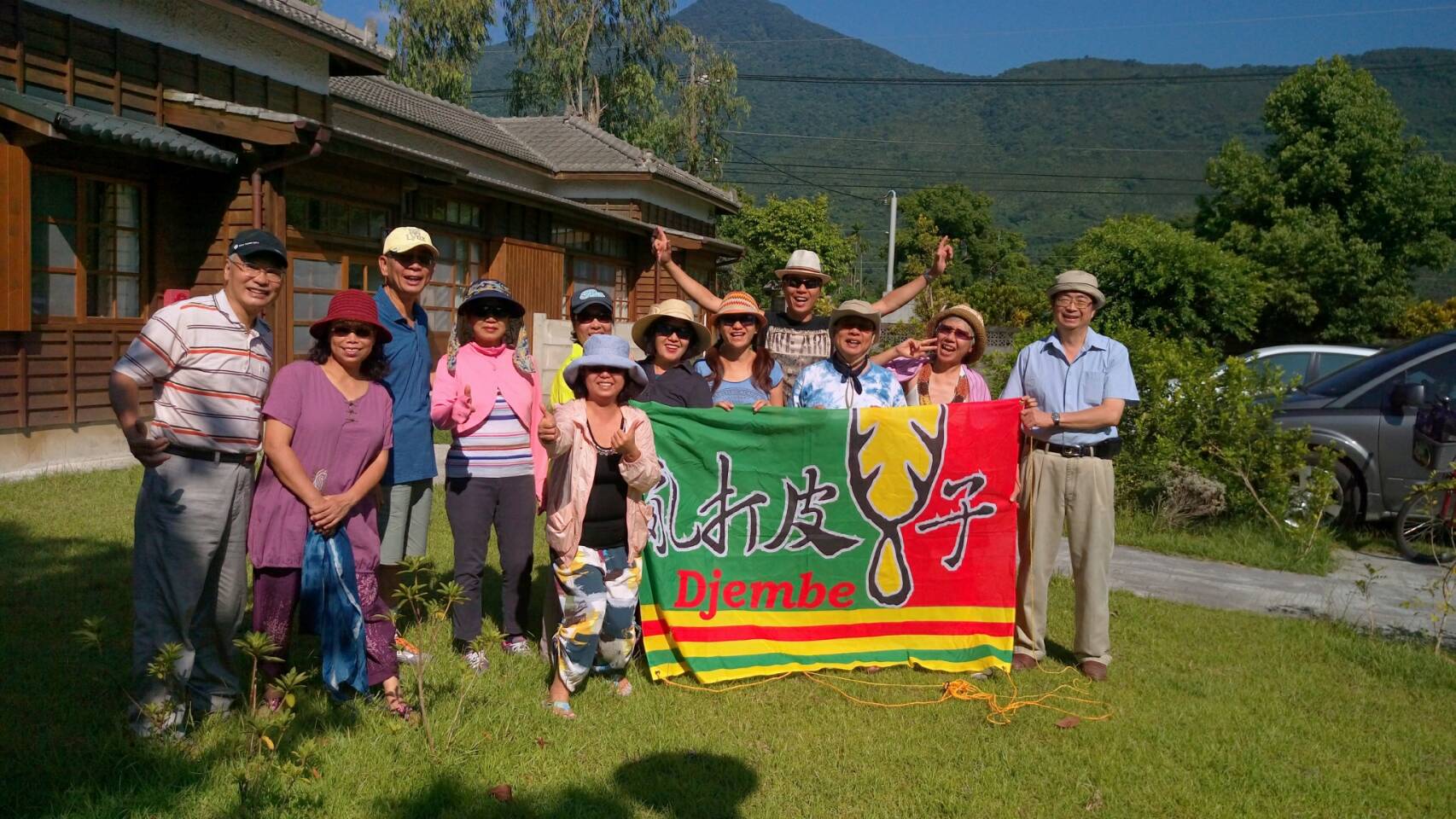 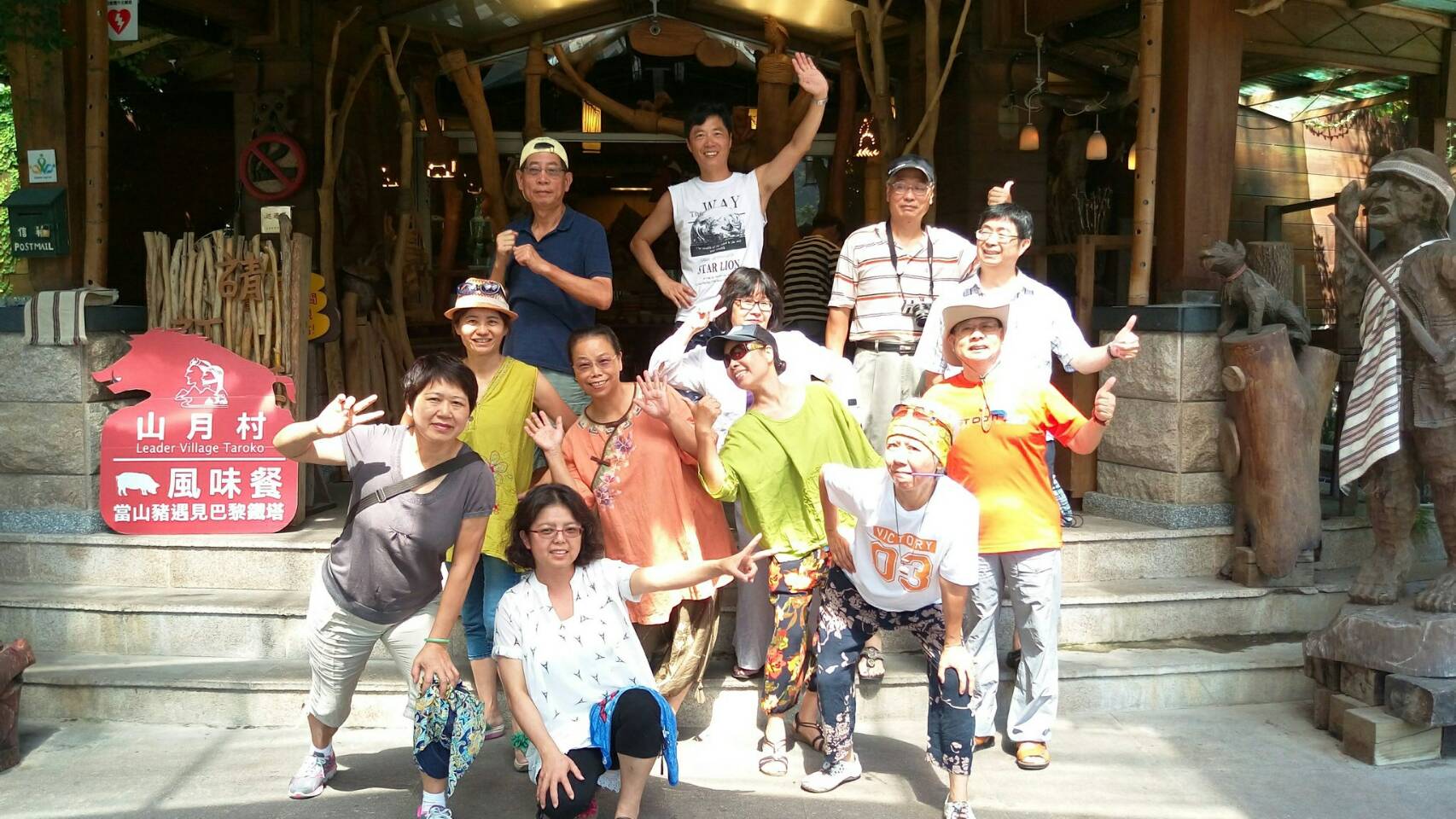 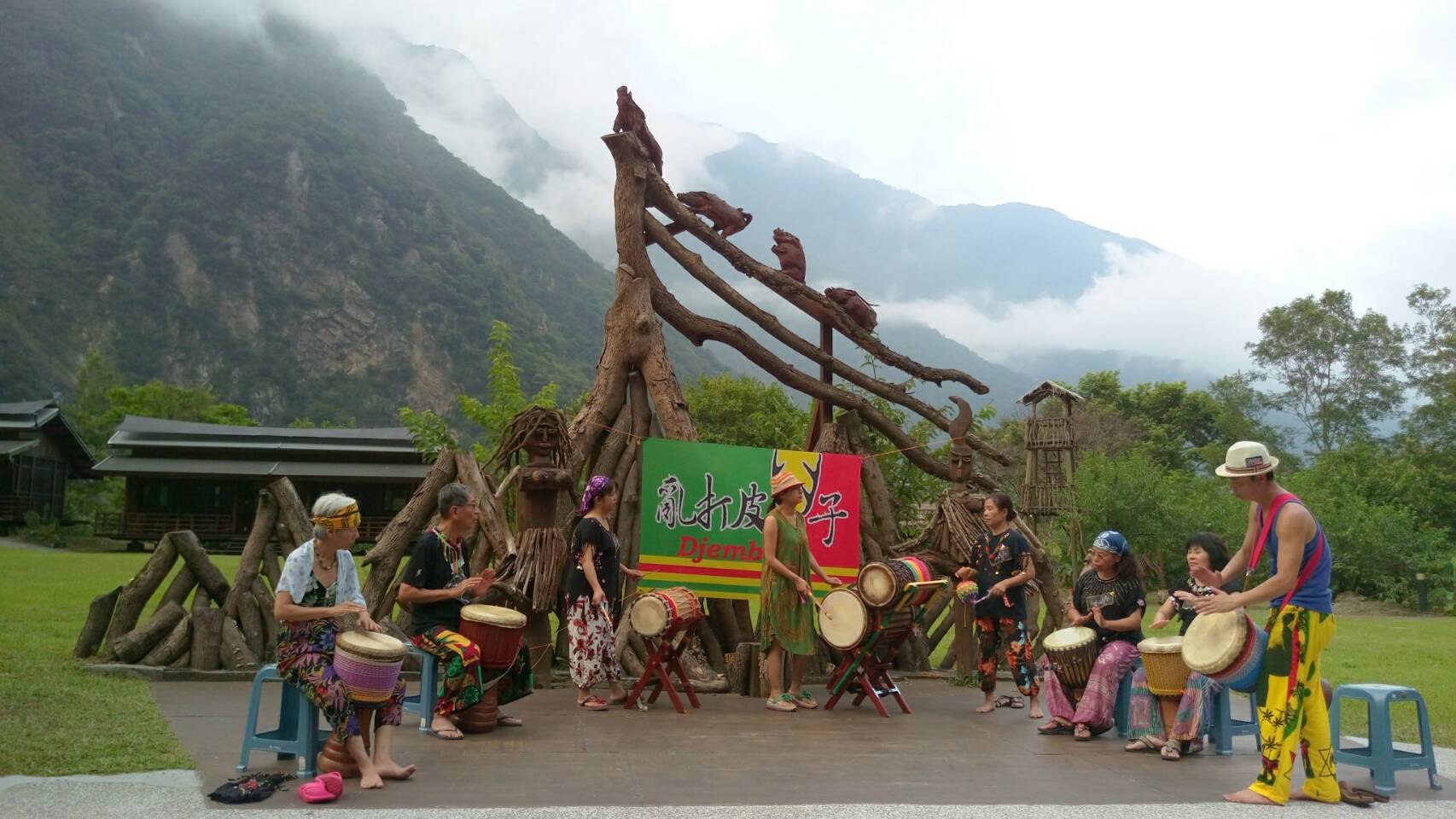 企業責任
客戶思維
環境永續
企業責任
員工同體
專業提供
服務導向
全方位思考，一條龍服務
從負責來追求永續
從善念來建立互信
從服務來延伸業務
從廠商來控制品質
從設計來掌握成本
從規劃來定位產品
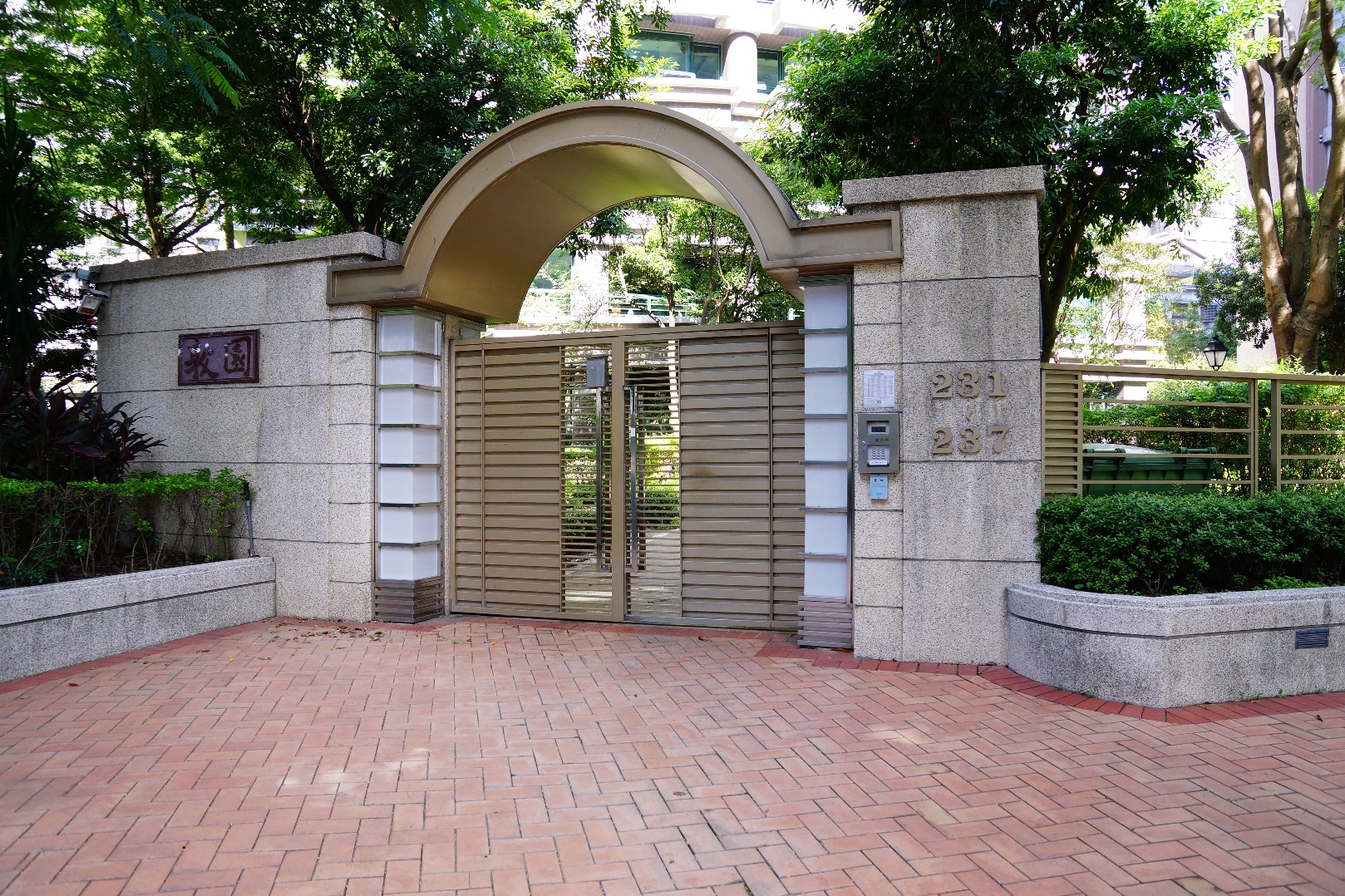 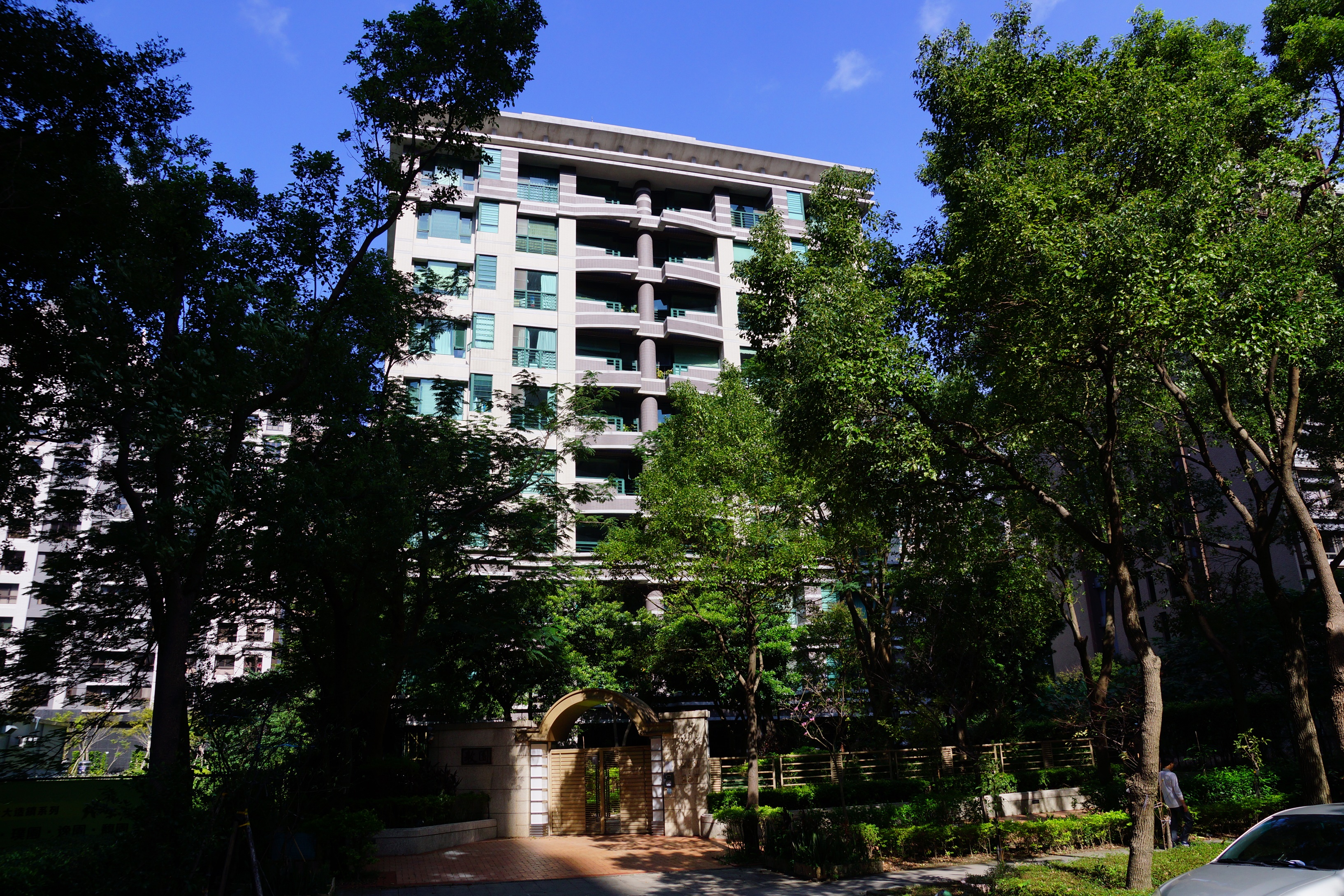 建案-敦園
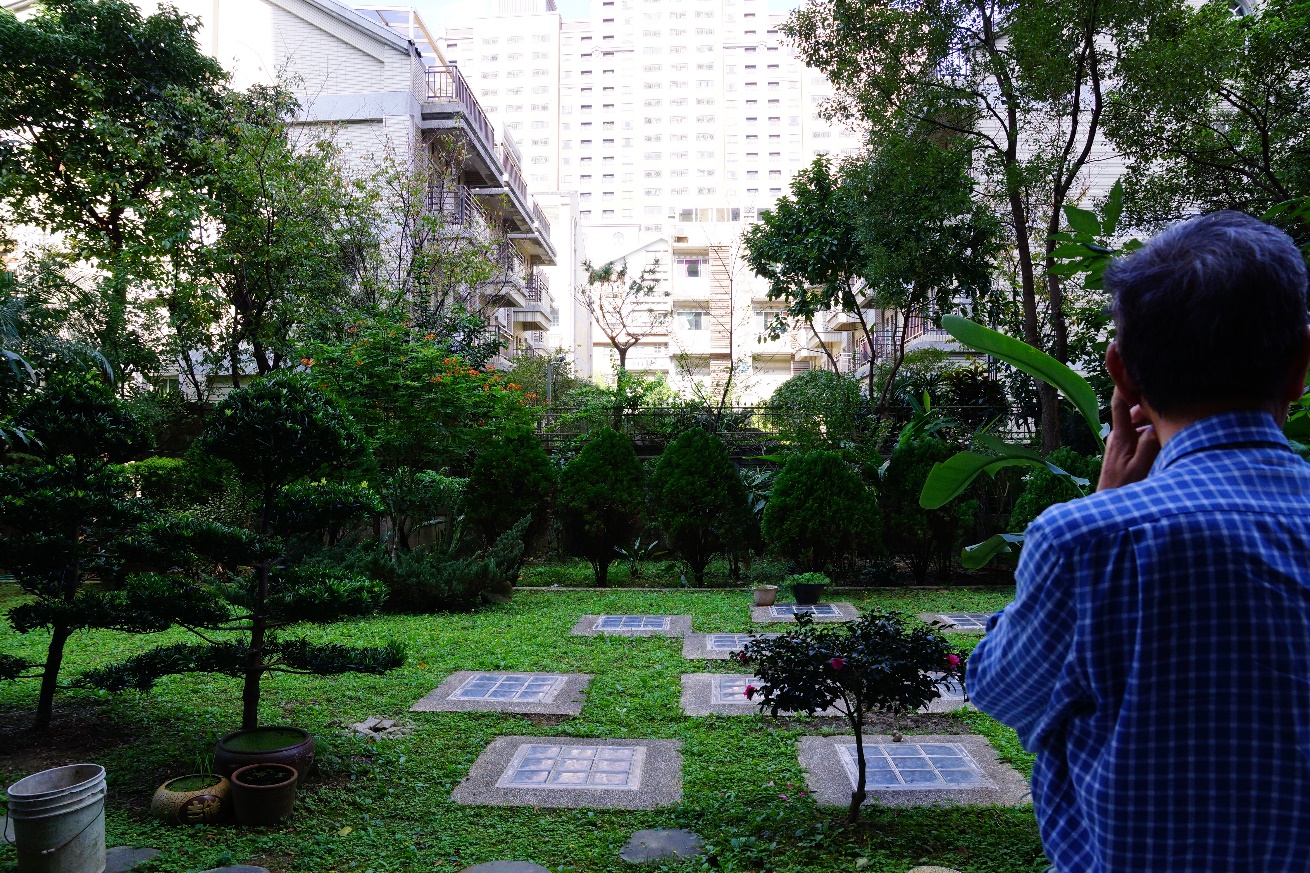 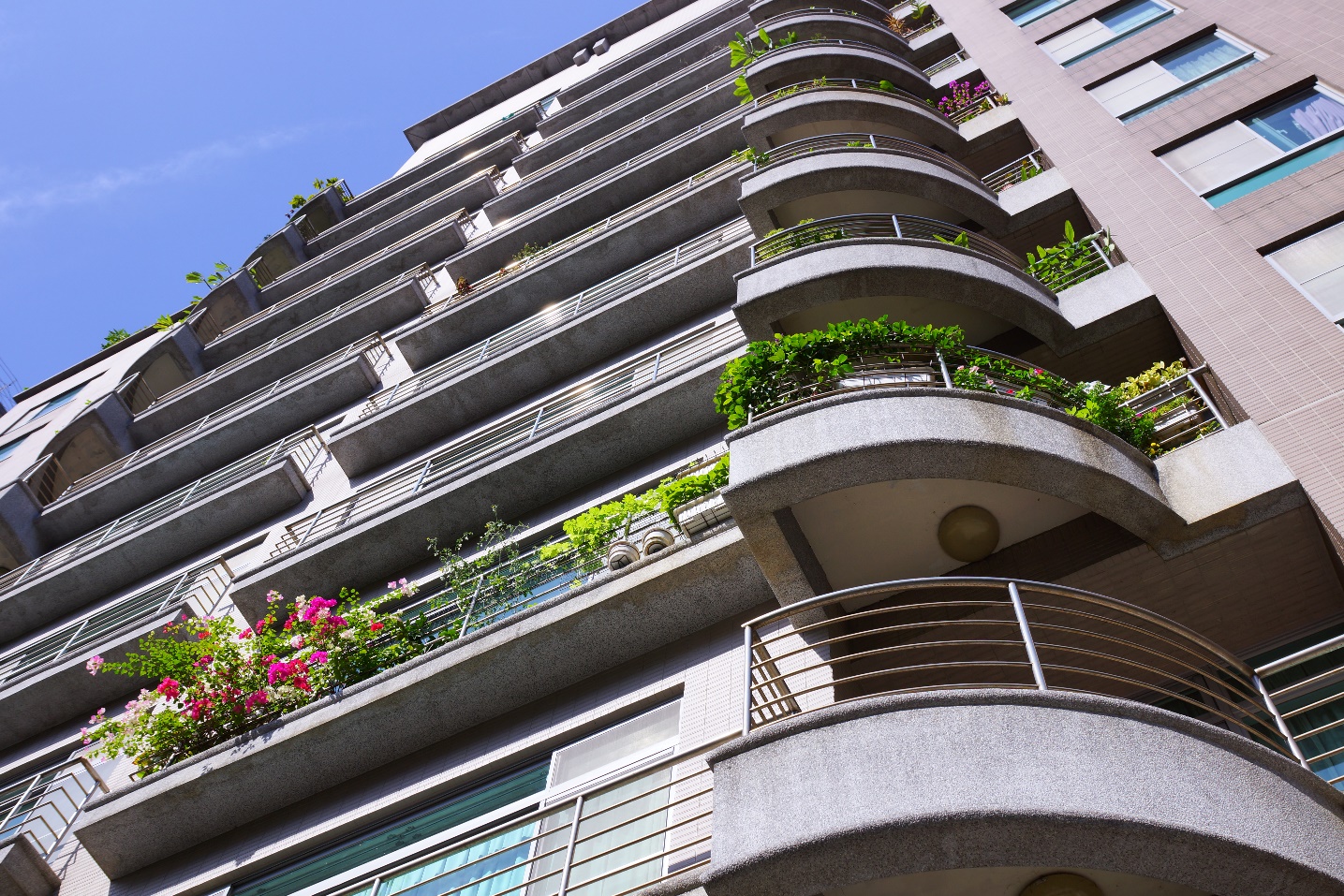 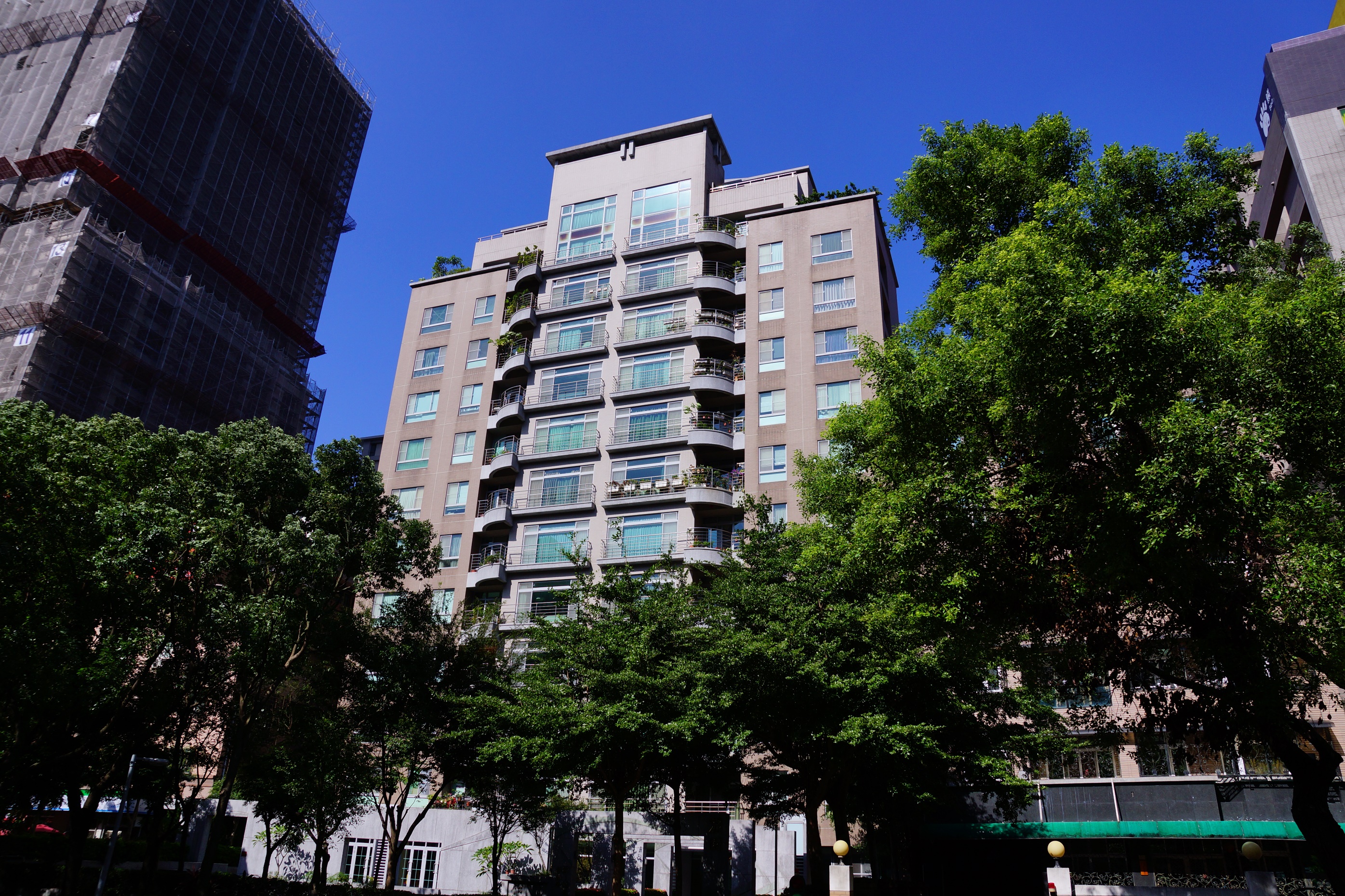 建案二-麗園
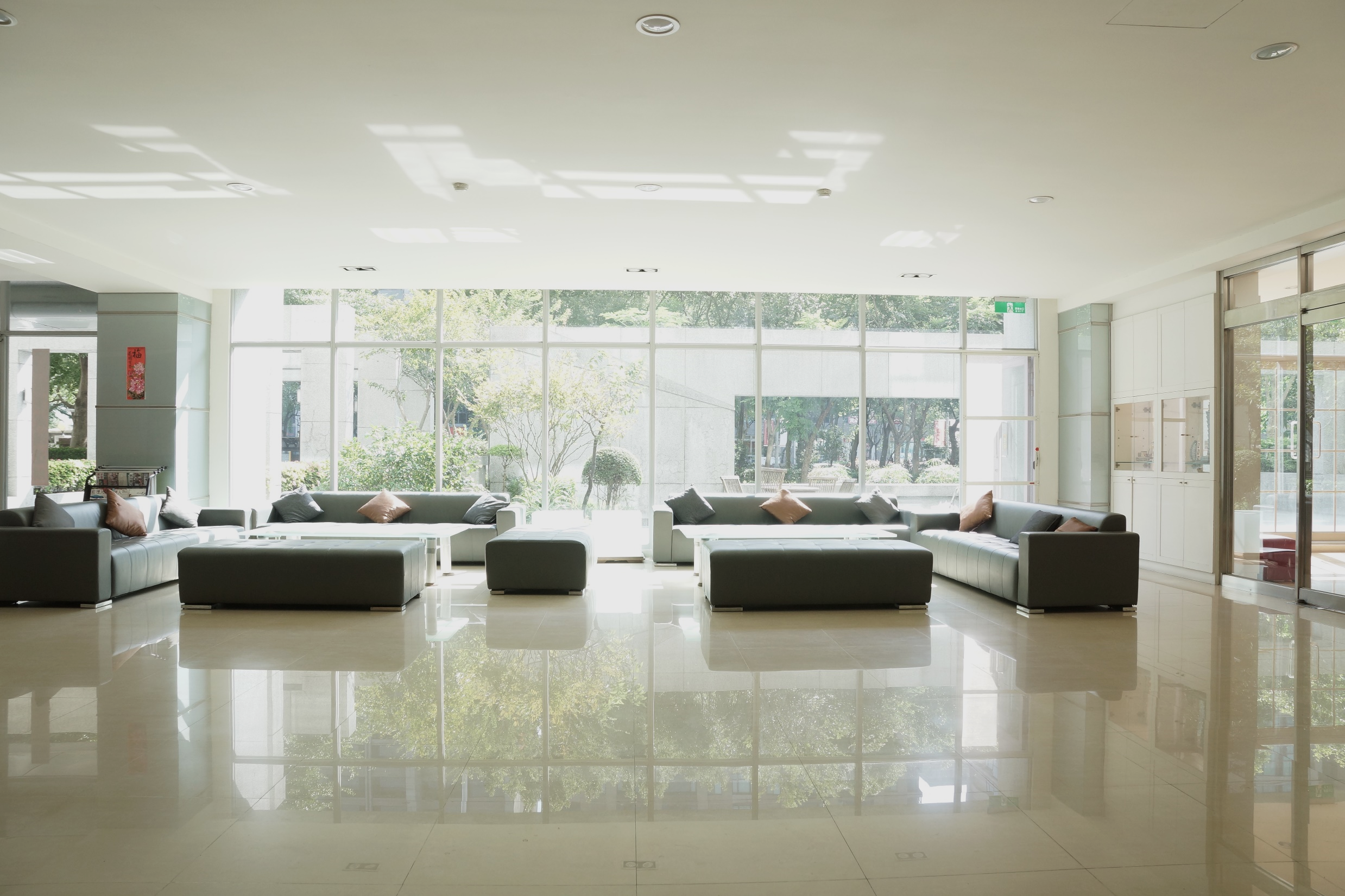 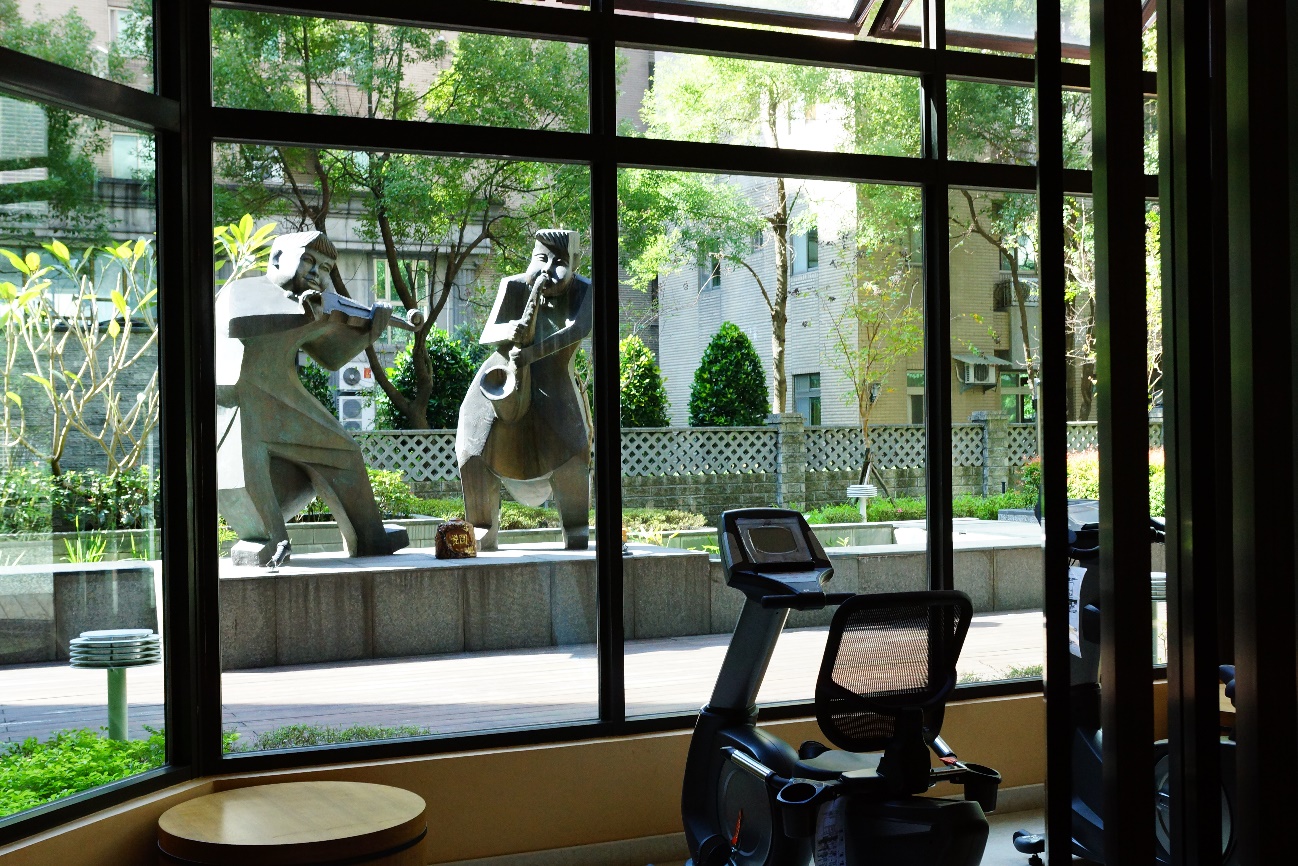 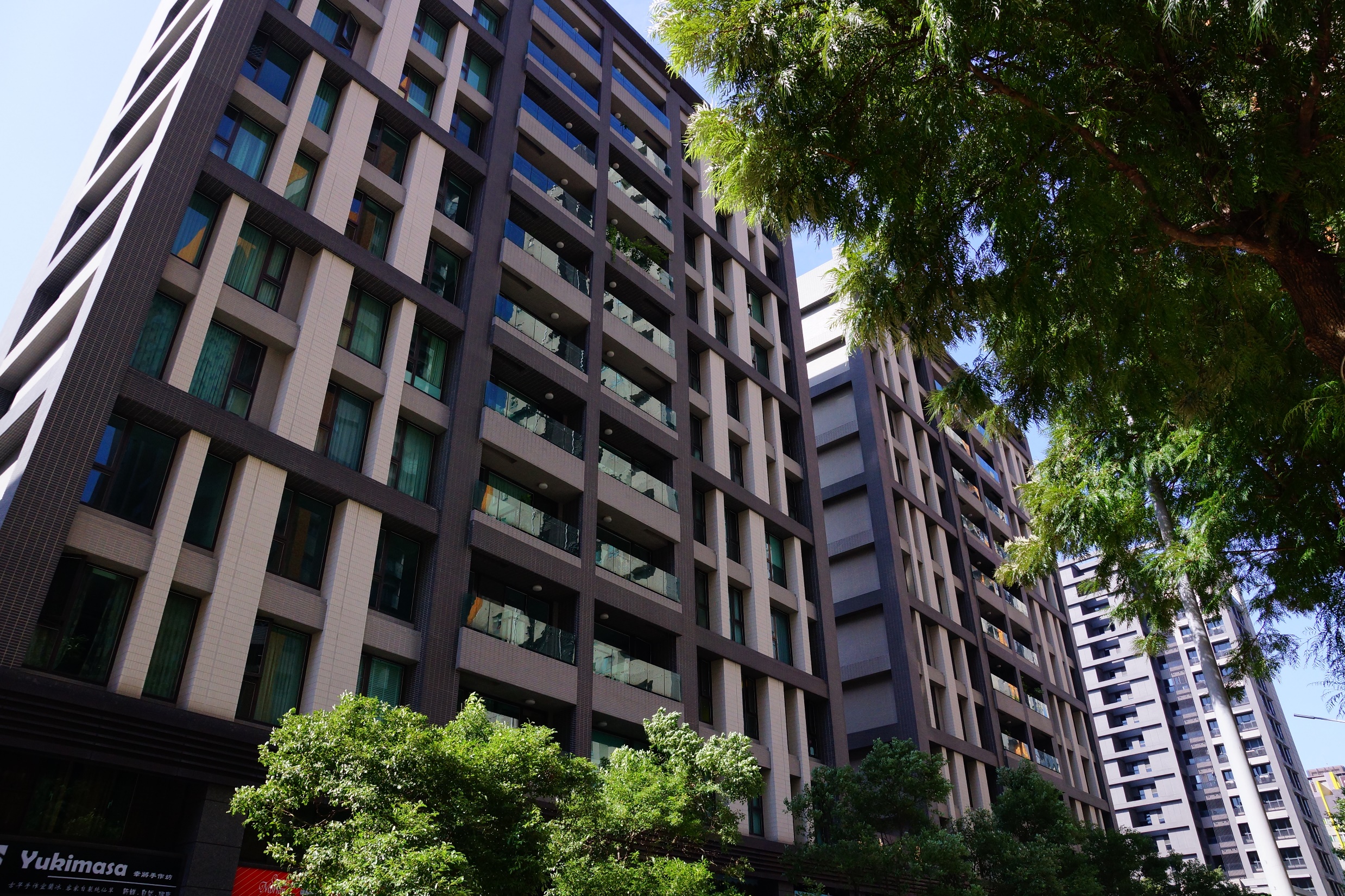 建案三-悅園
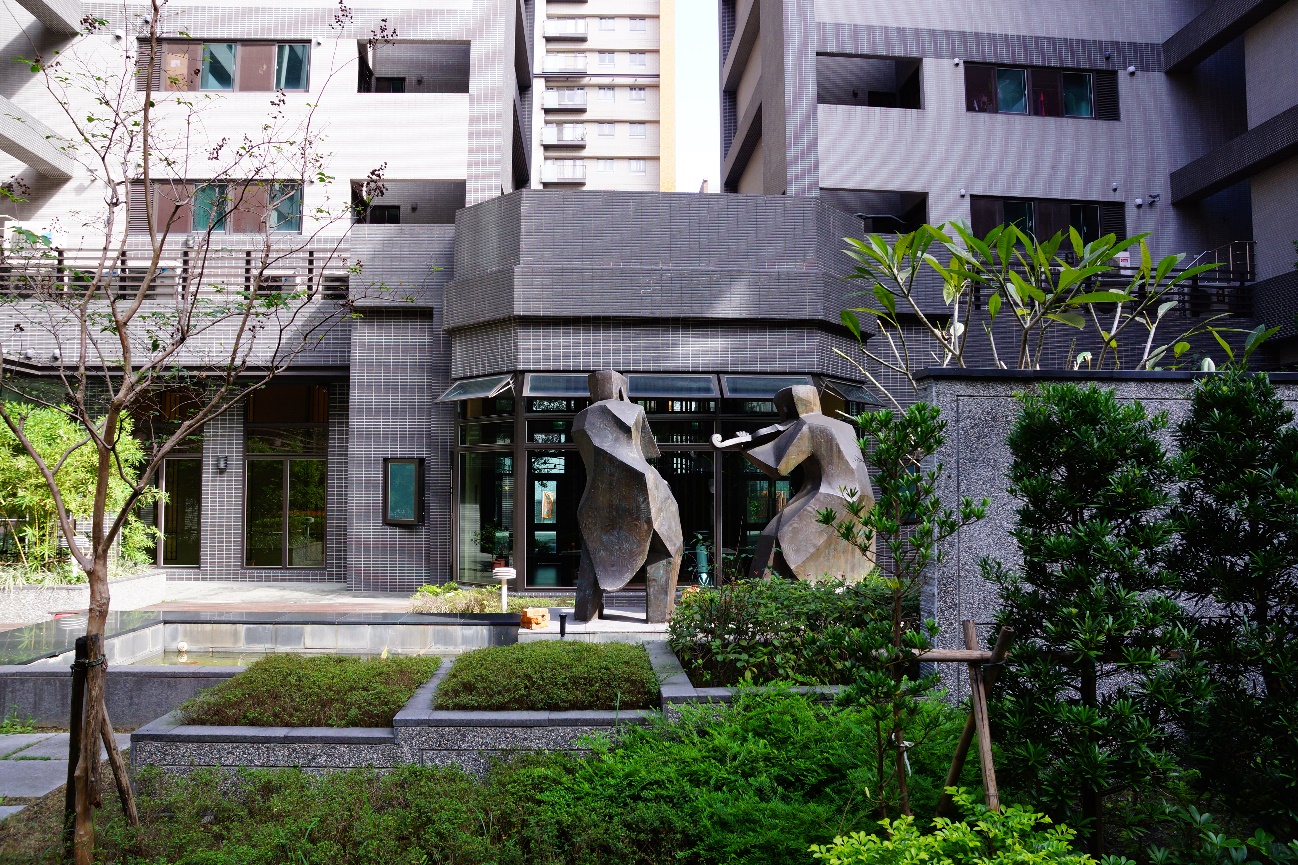 建案四-土城新案
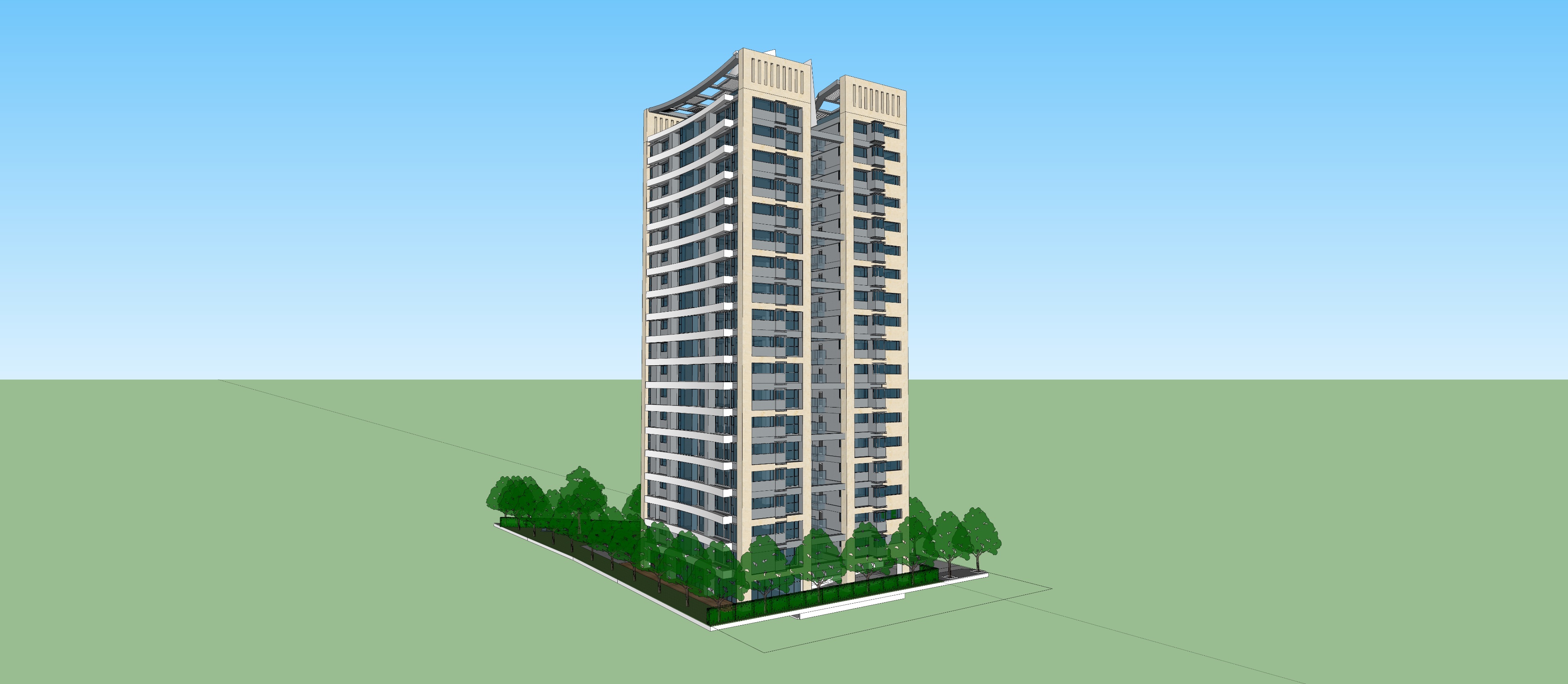 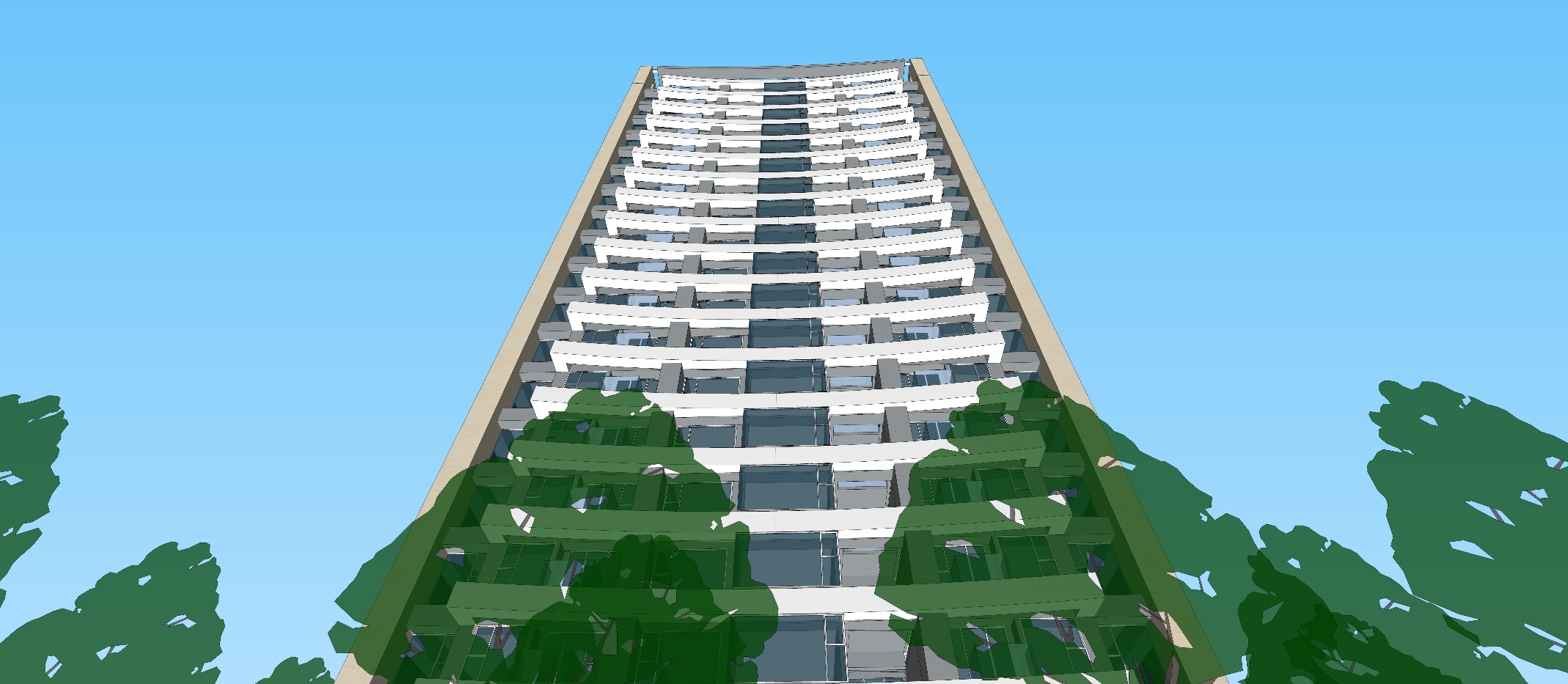 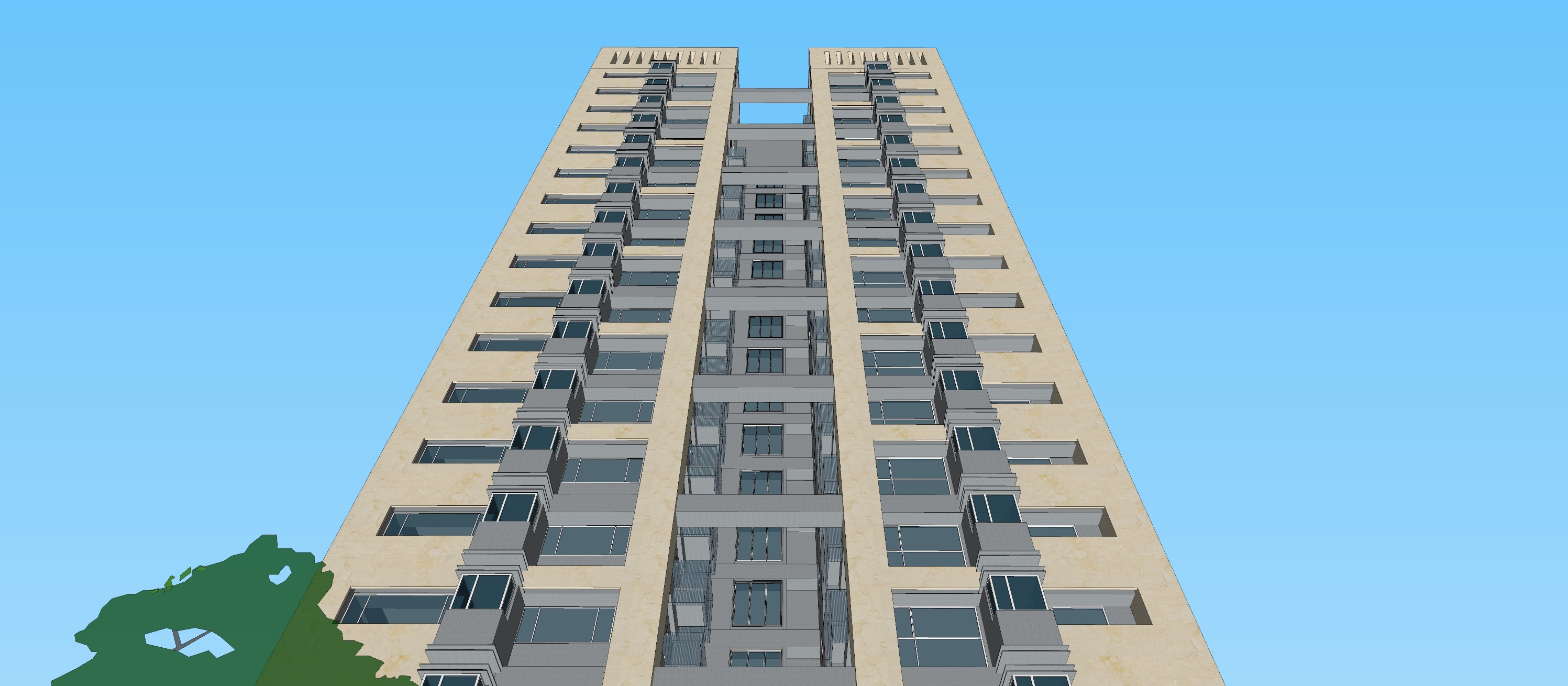 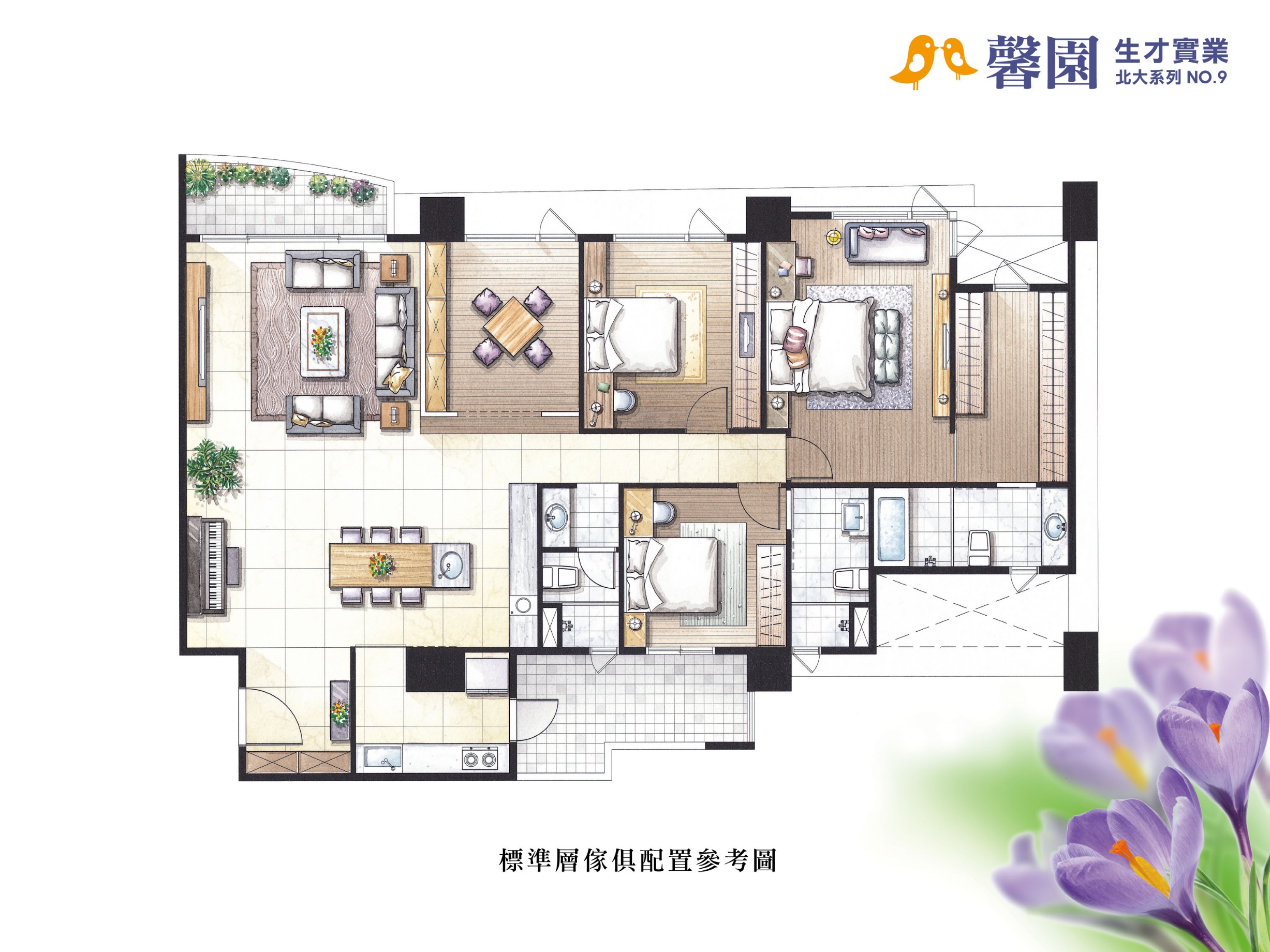 對流動線
個案家配圖-A1(75坪)
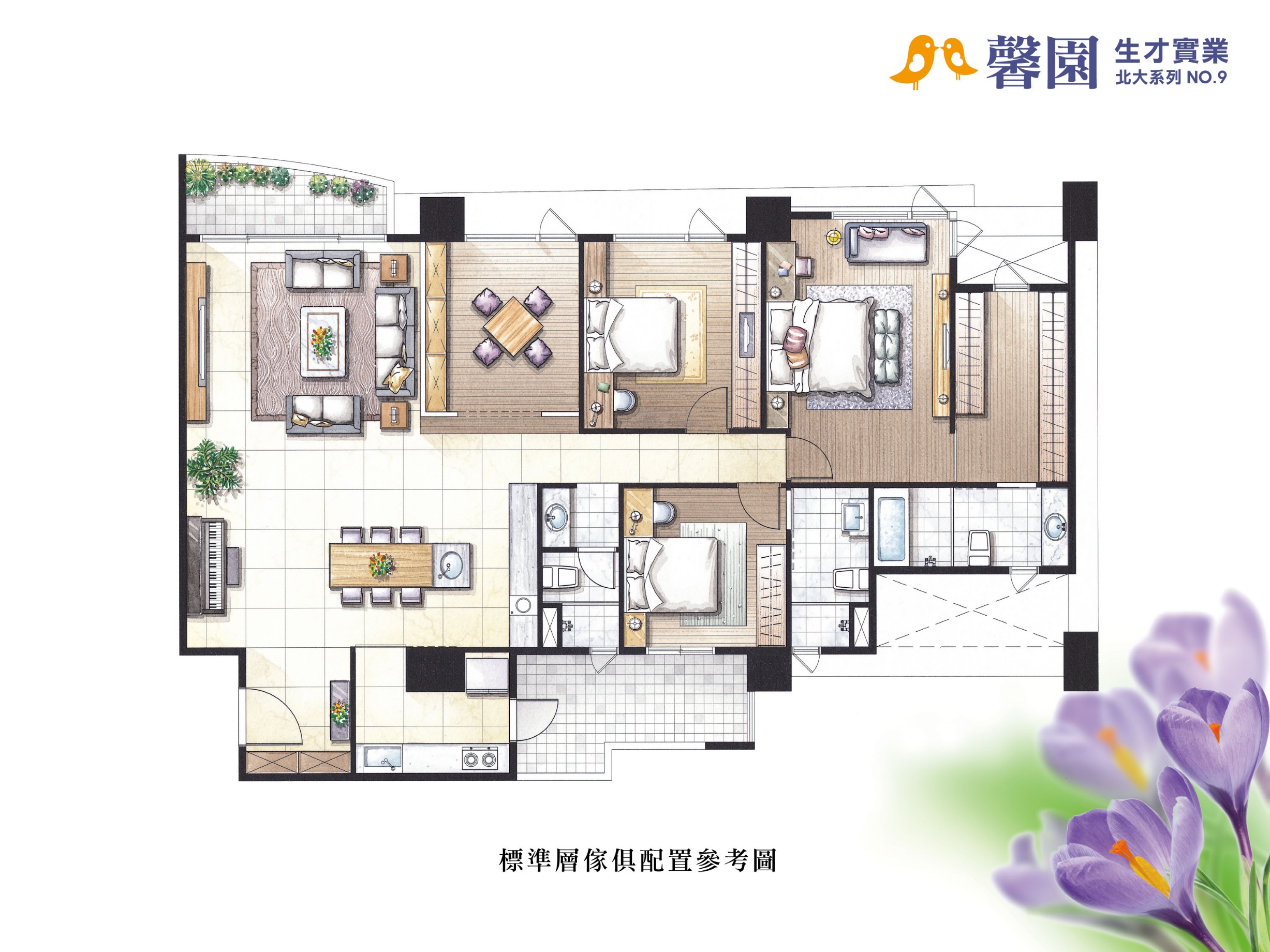 公領域
私領域
生活動線
個案家配圖-A2(75坪)
現場木作
工廠訂製，現場組裝
個案家配圖-A3(75坪)
個案家配圖-B2
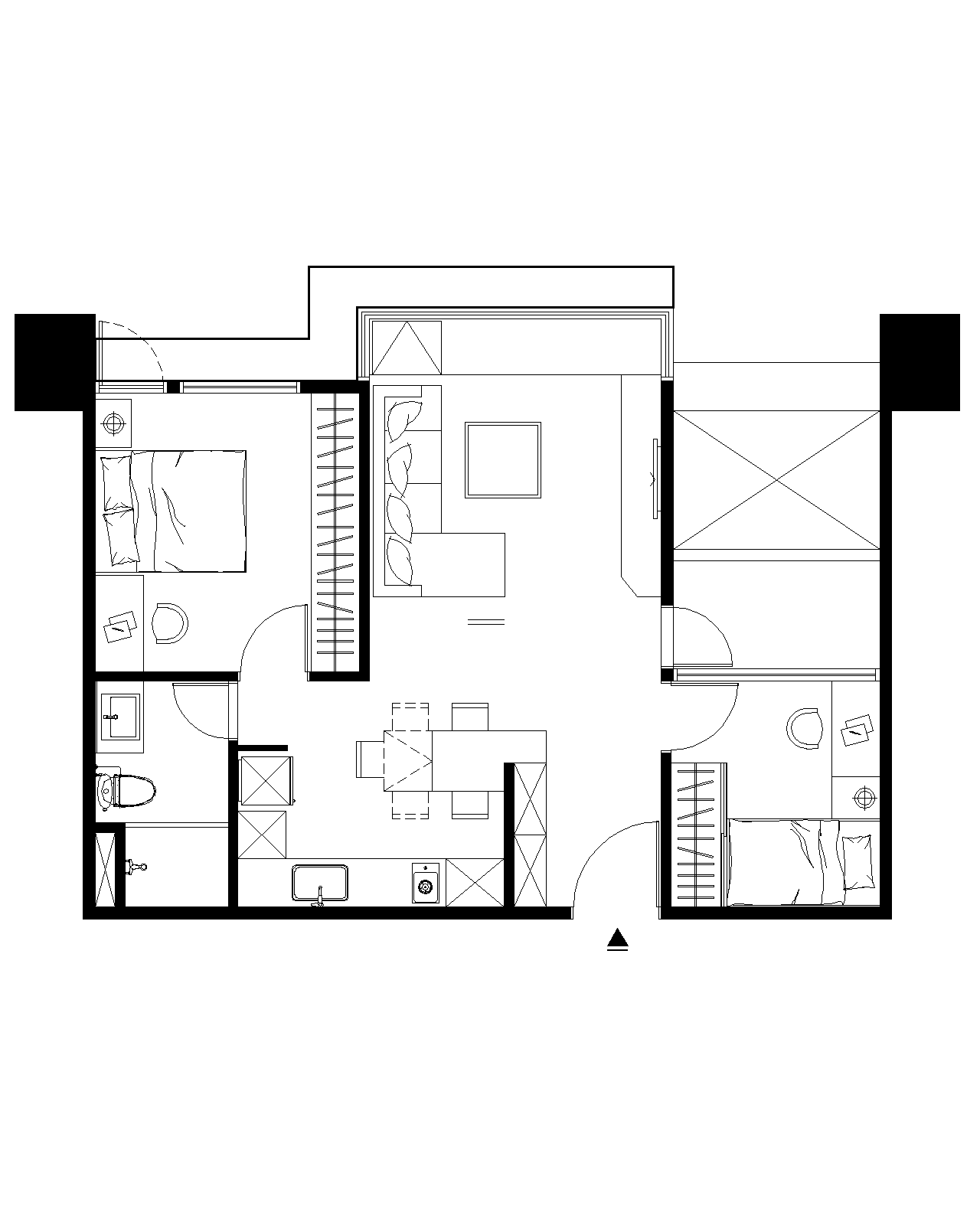 麻雀雖小，五臟俱全
2房2廳1衛，?坪?


只有16坪!!!
個案家配圖-B1
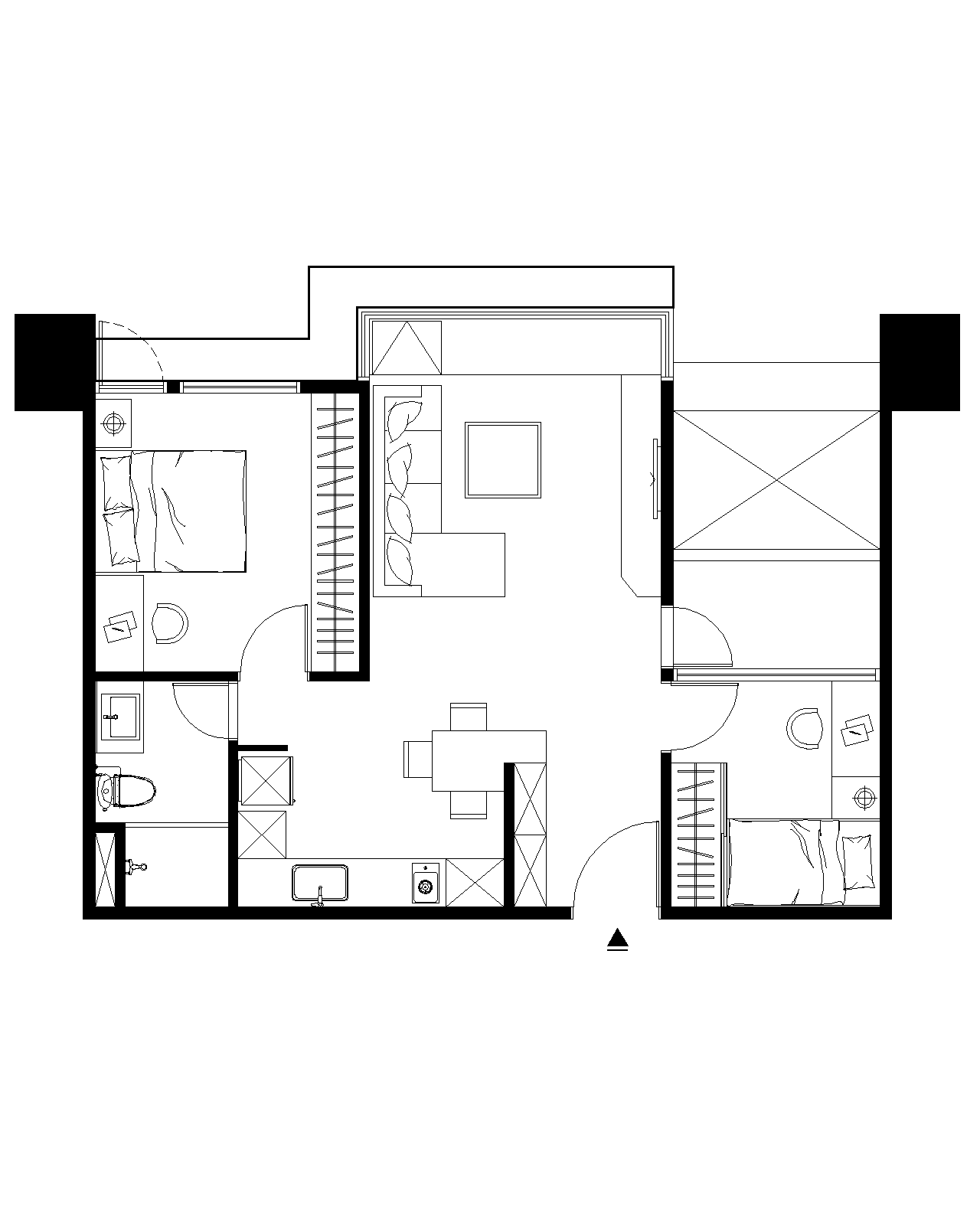 公領域
私領域
生活動線
個案家配圖-C2
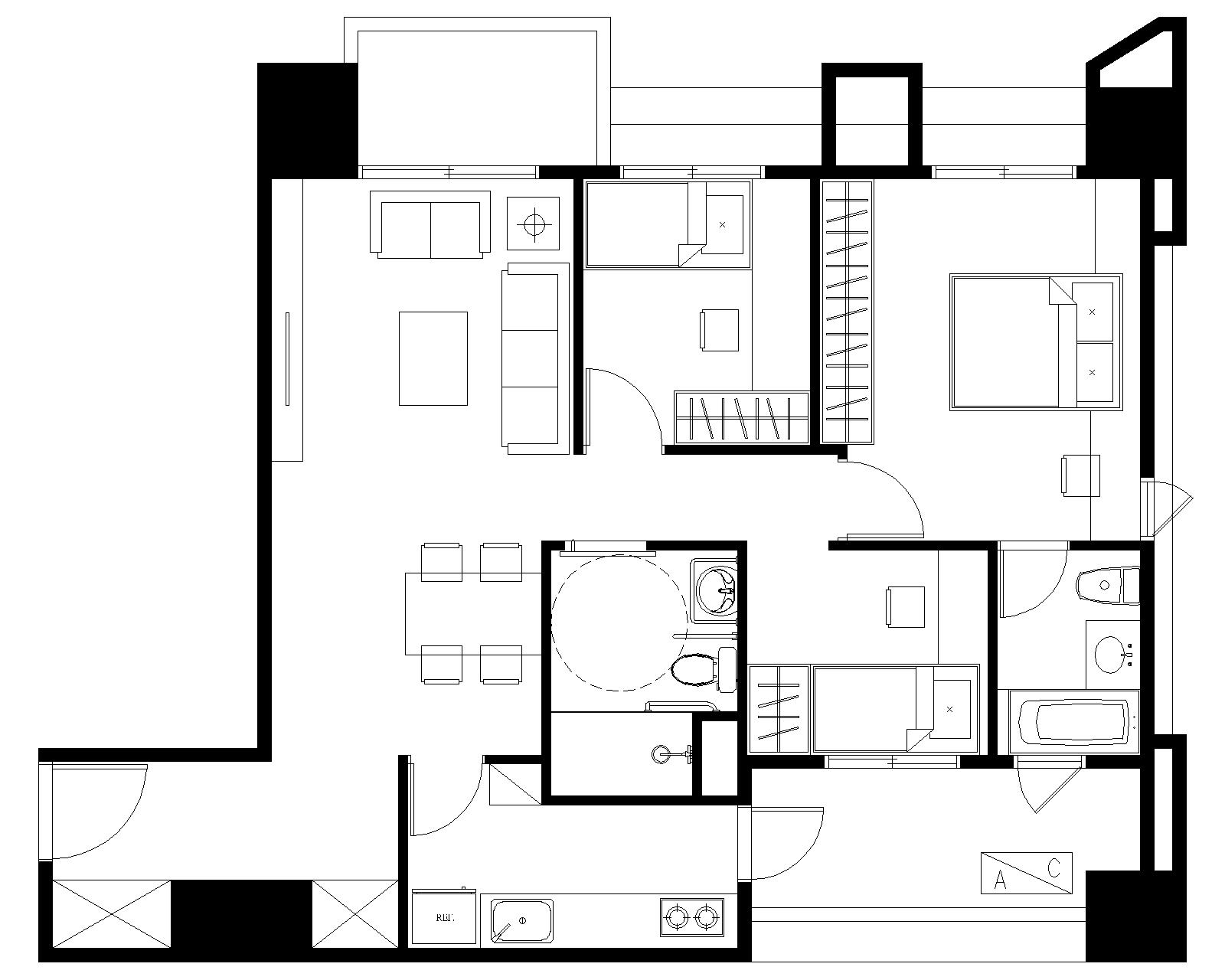 無障礙空間規劃
(因應老年化社會)
行銷方式
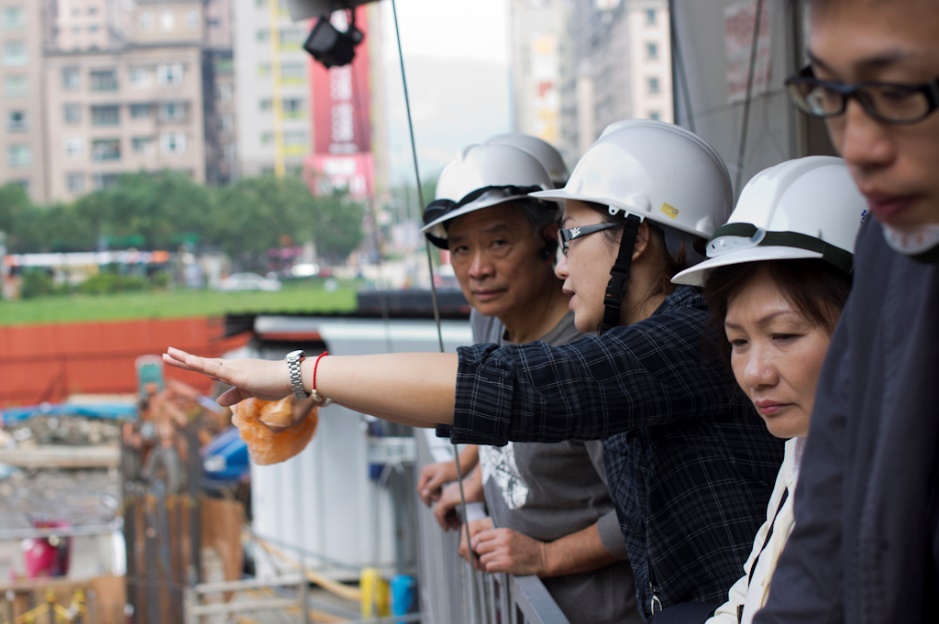 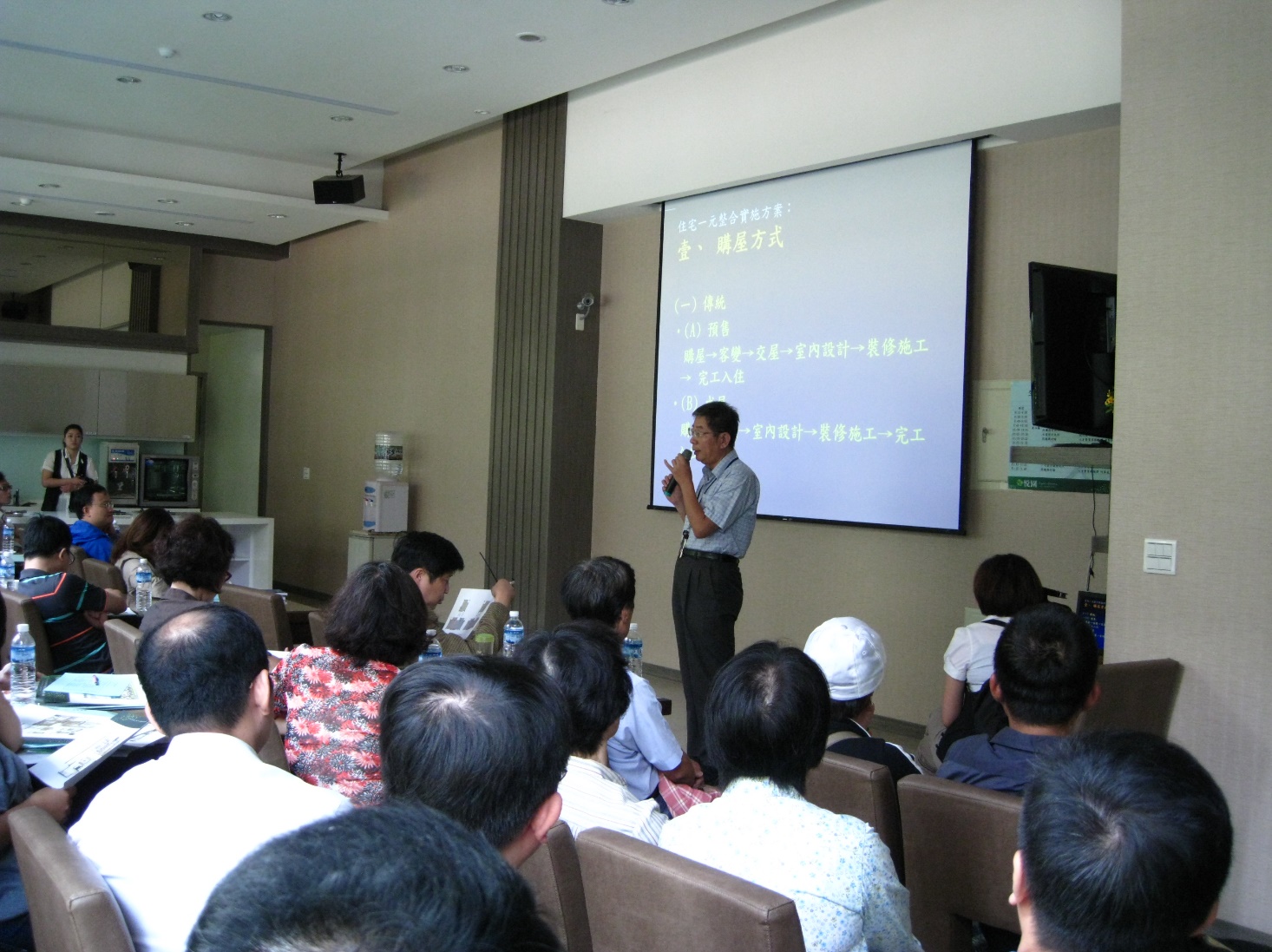 預售以辦說明會方式
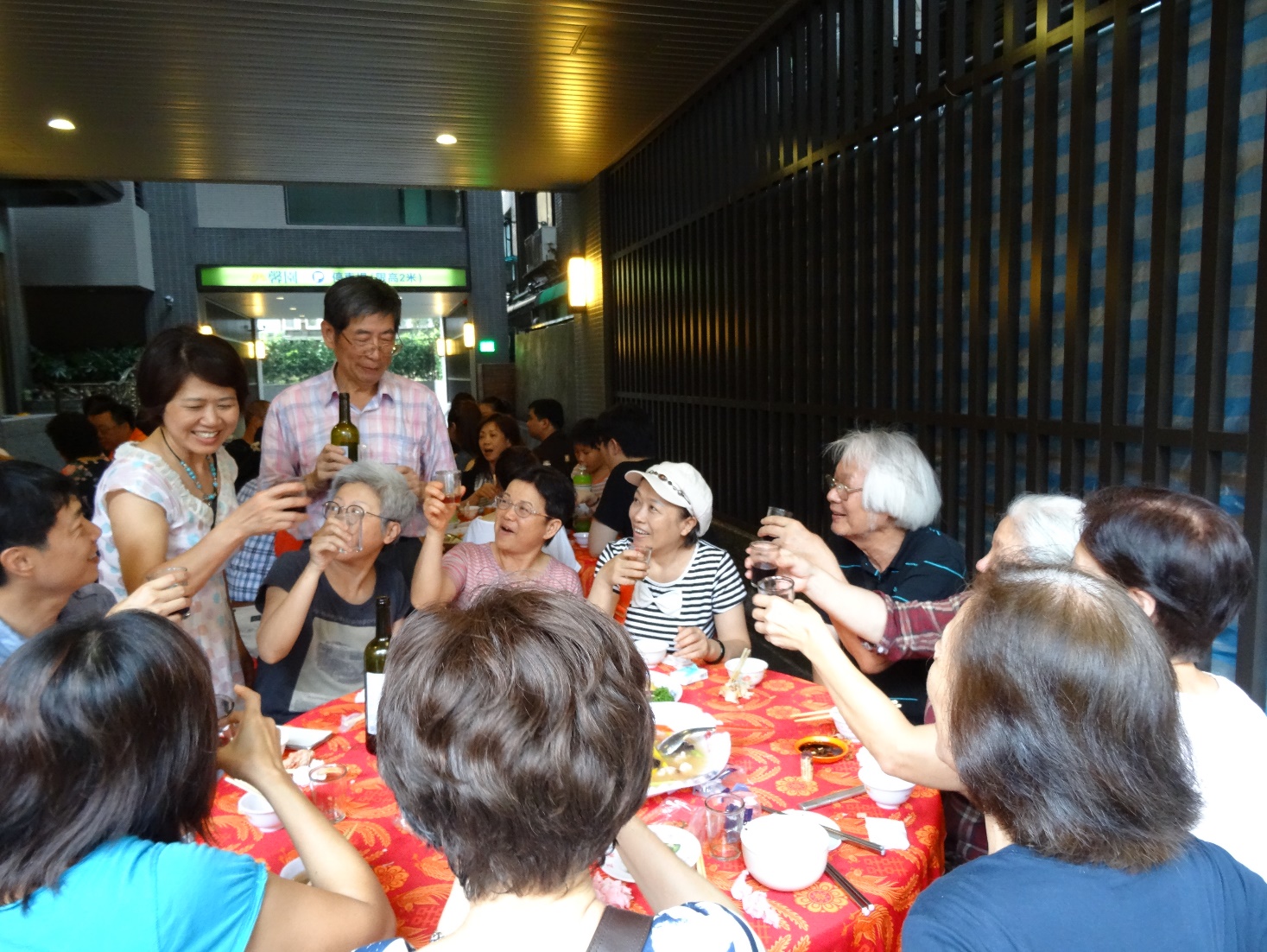 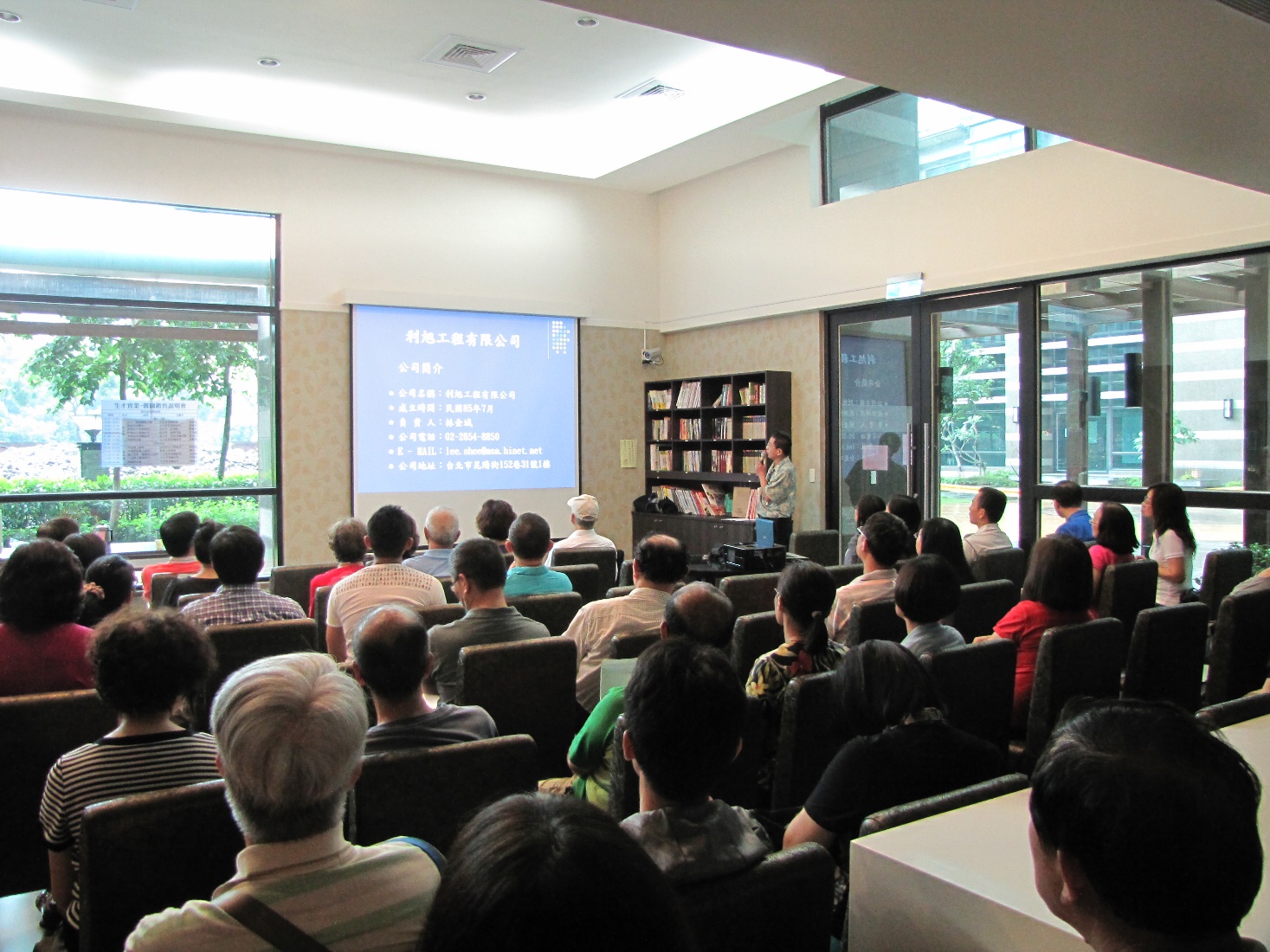 業務政策
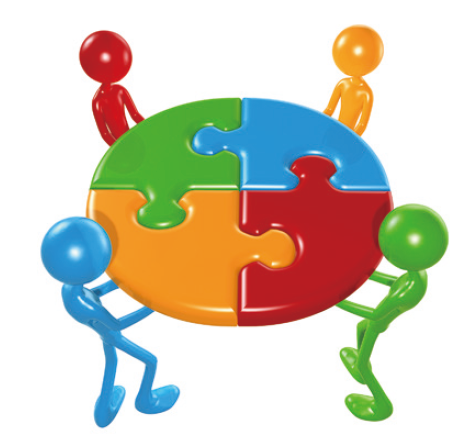 預售客戶為伙伴關係，分享股東權益

契約特別約定：

（一）至變更設計手續完竣扣除總價百分之四管銷費用將剩餘款項無息返還買方。

（二）於當層樓地板完成後扣除總價百分之八管銷費用將剩餘款項無息返還買方。

（三）至建物總登期滿前扣除總價百分之十二管銷費用將剩餘款項無息返還買方。
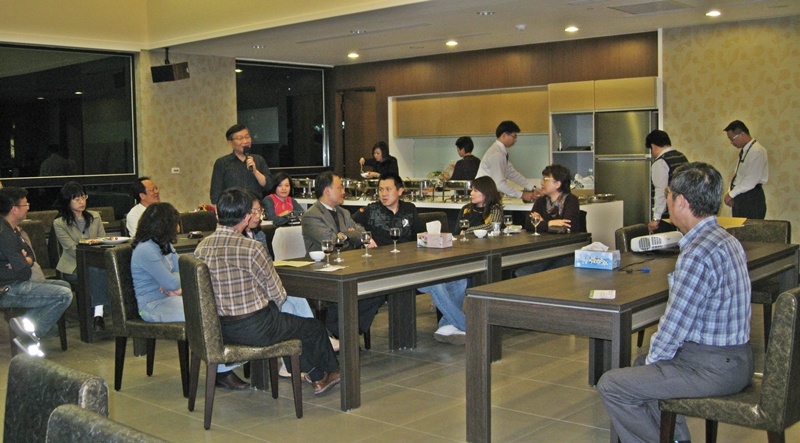 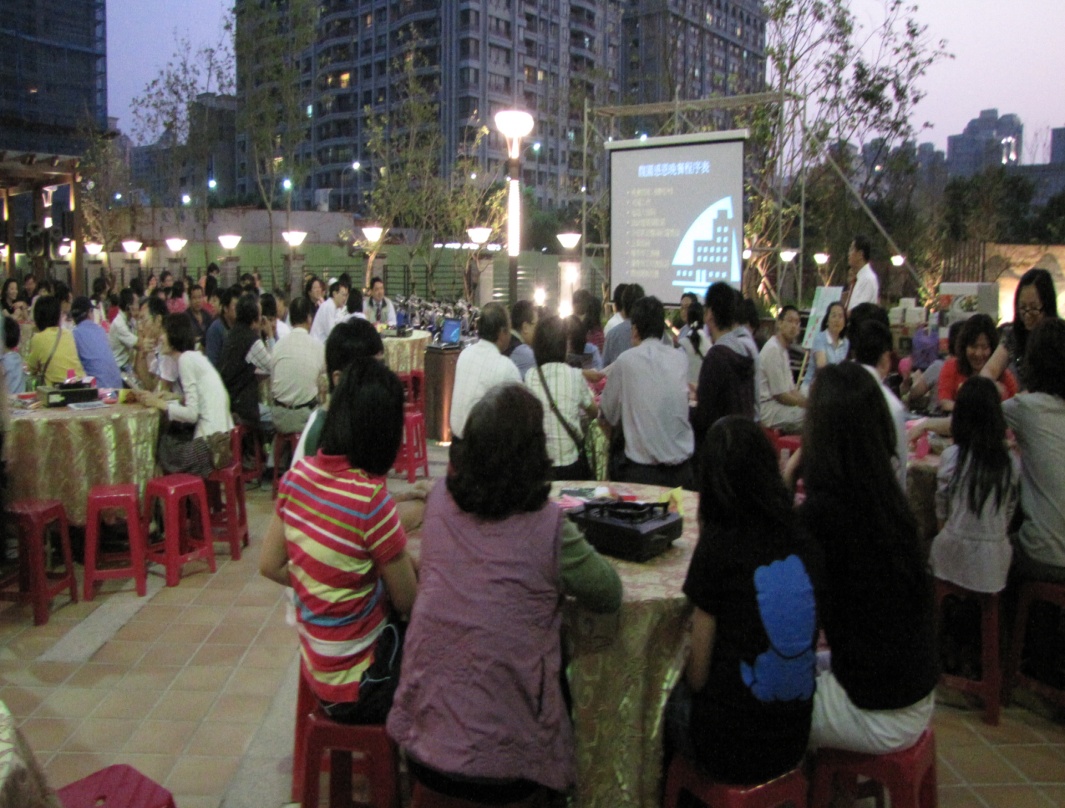 客戶關係
社區聯誼活動
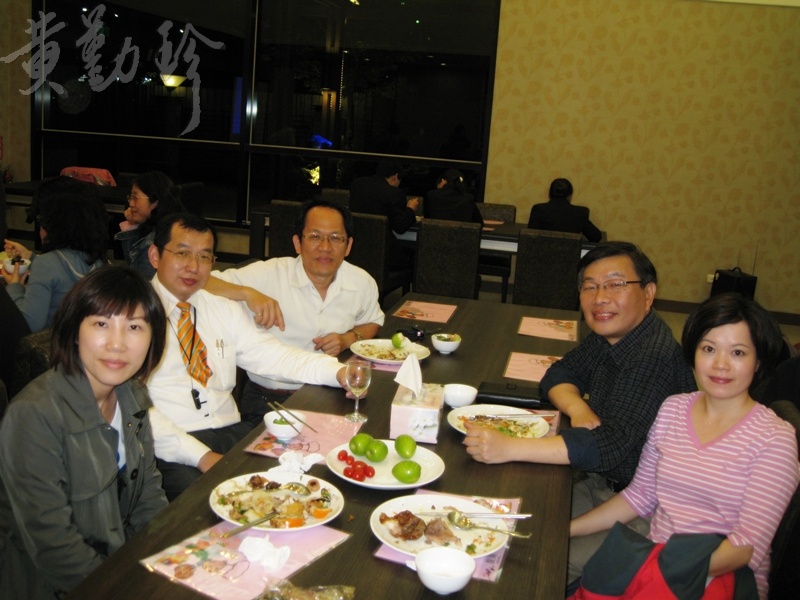 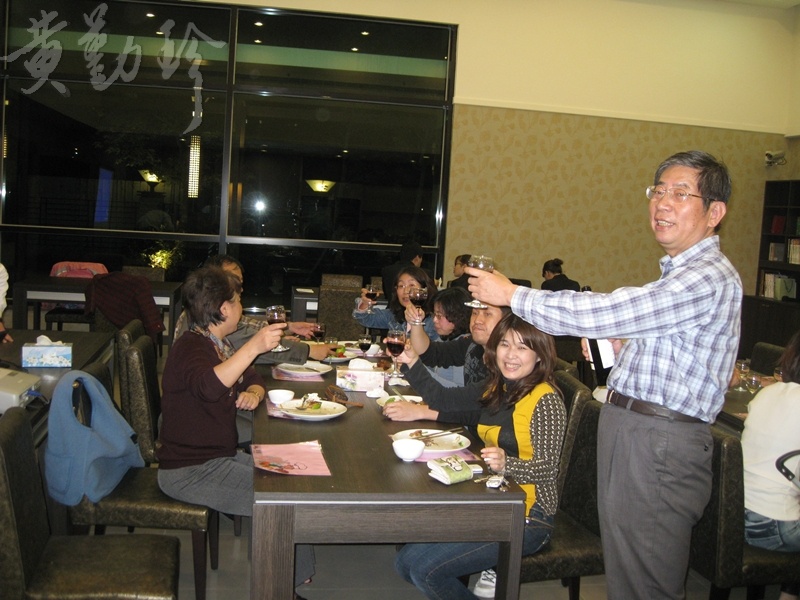 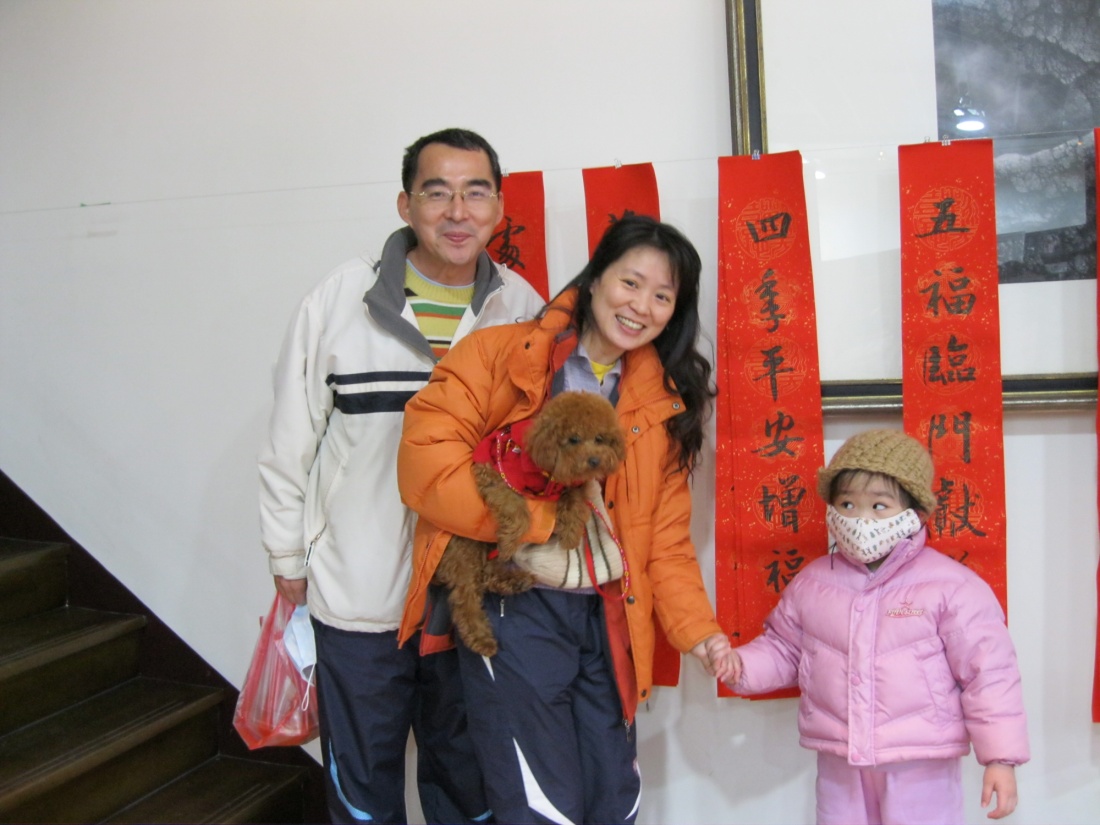 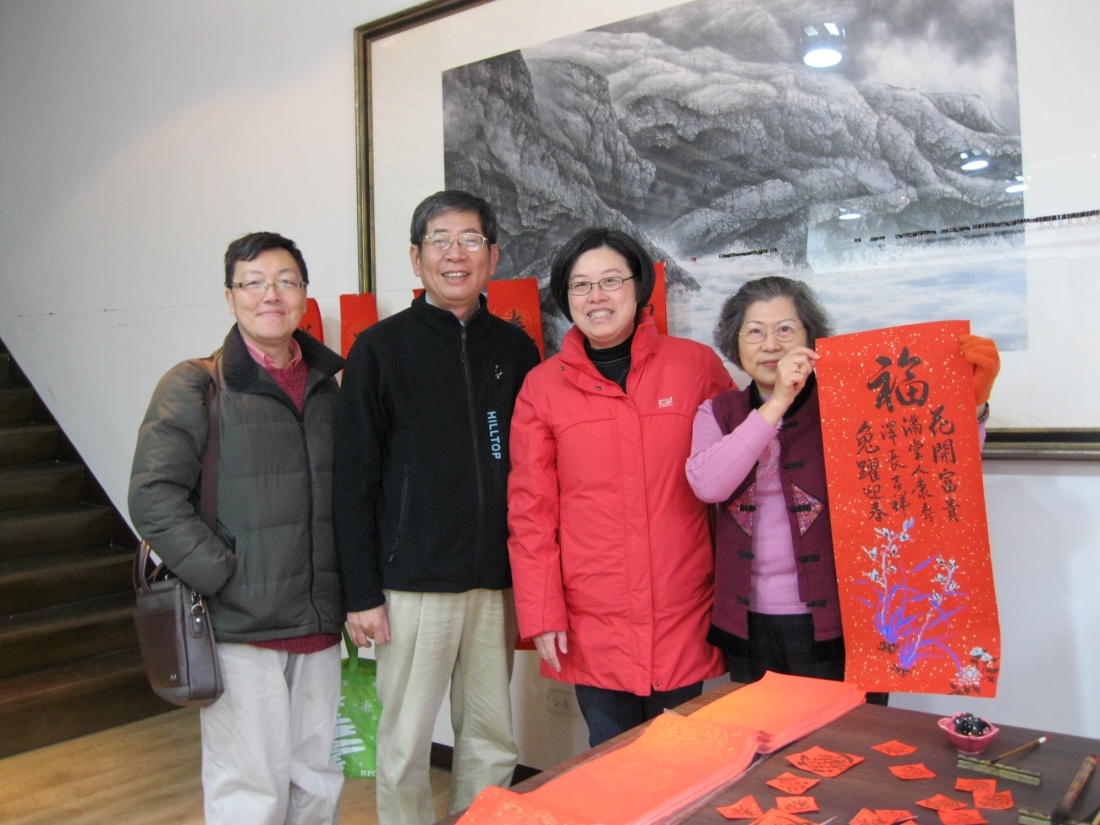 春聯義賣
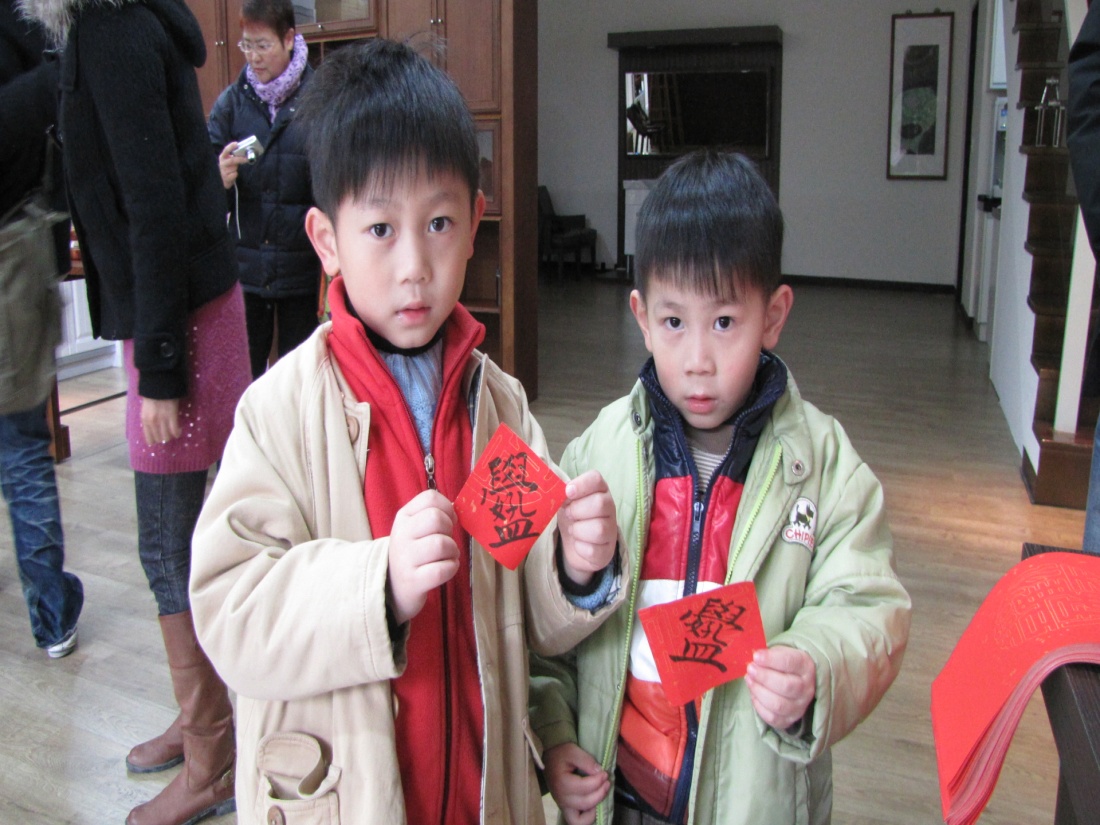 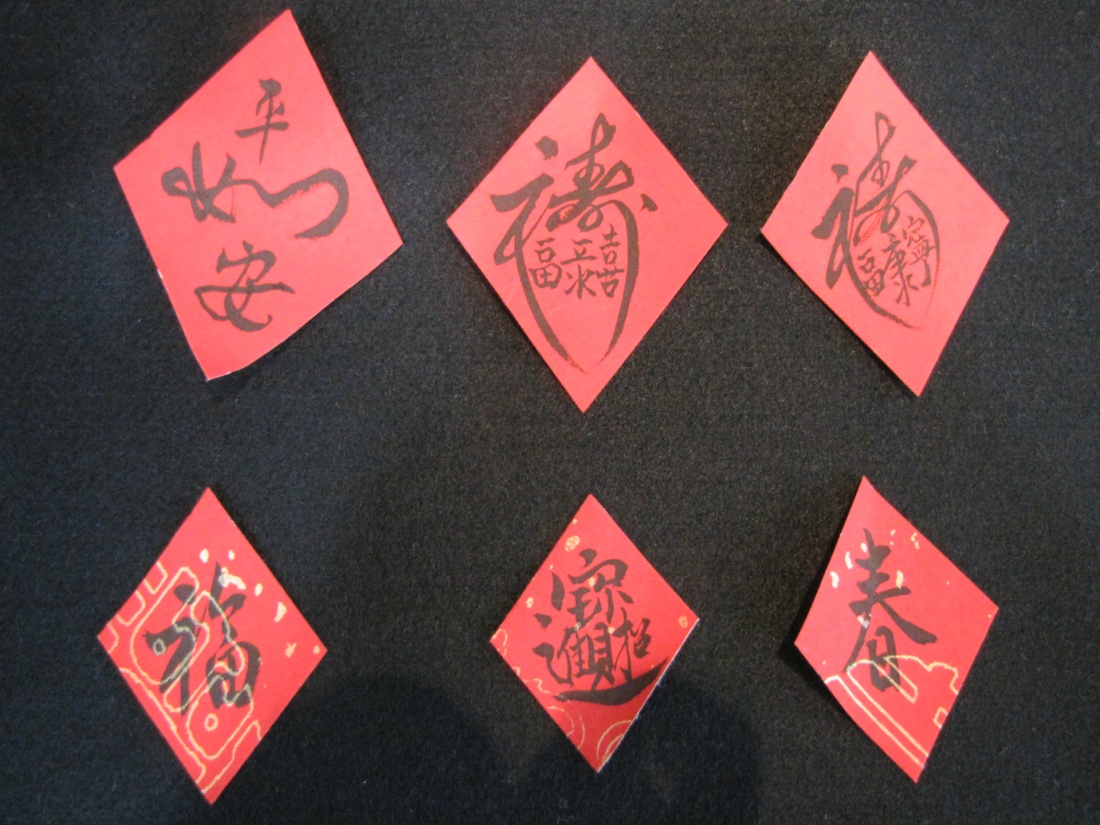 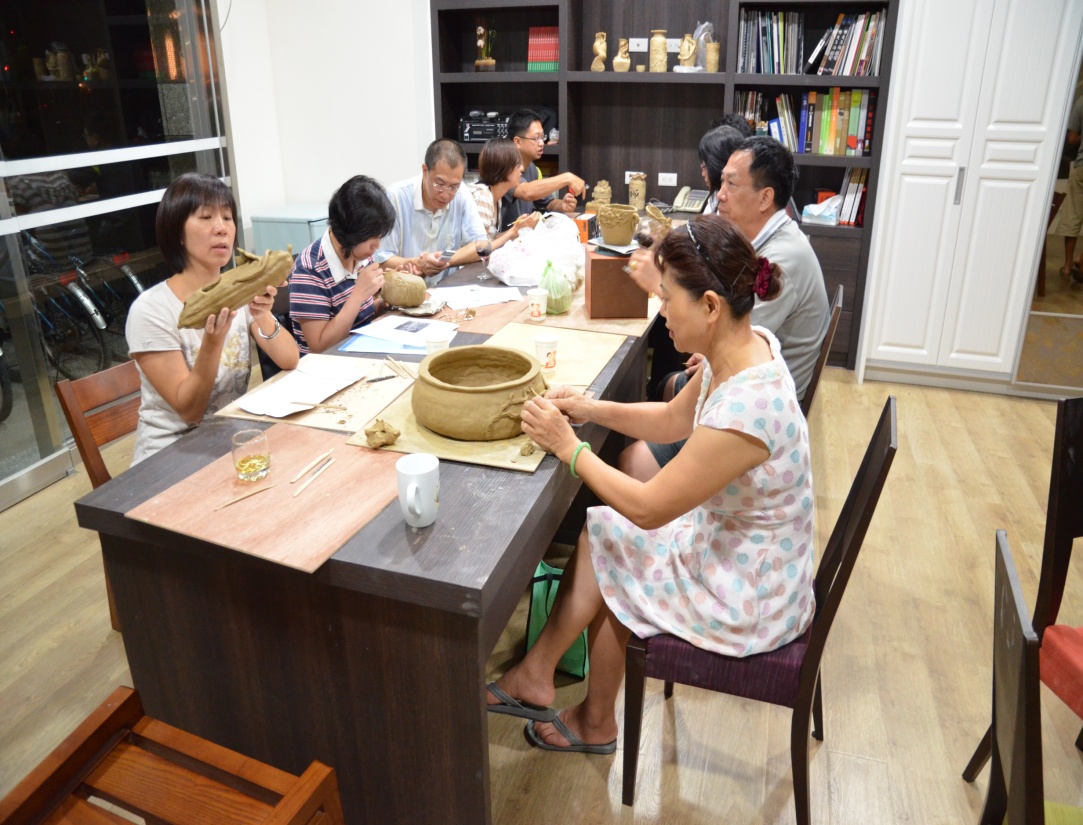 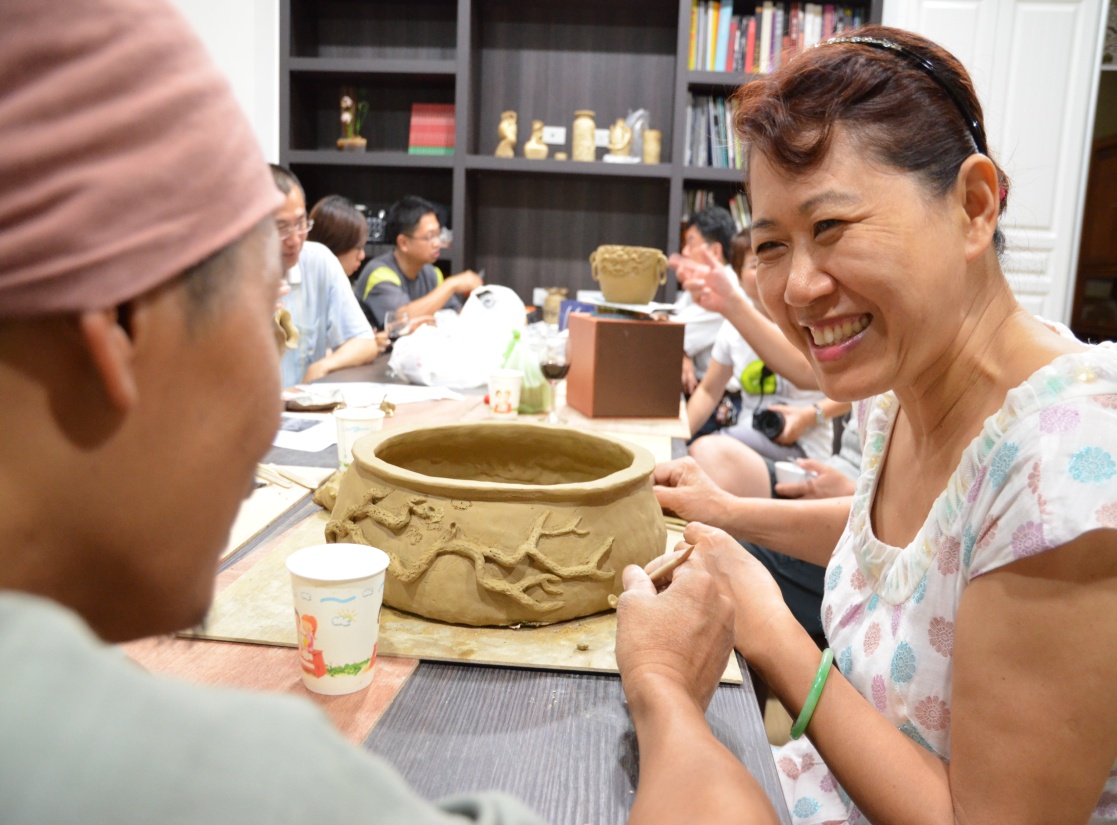 陶藝課花絮
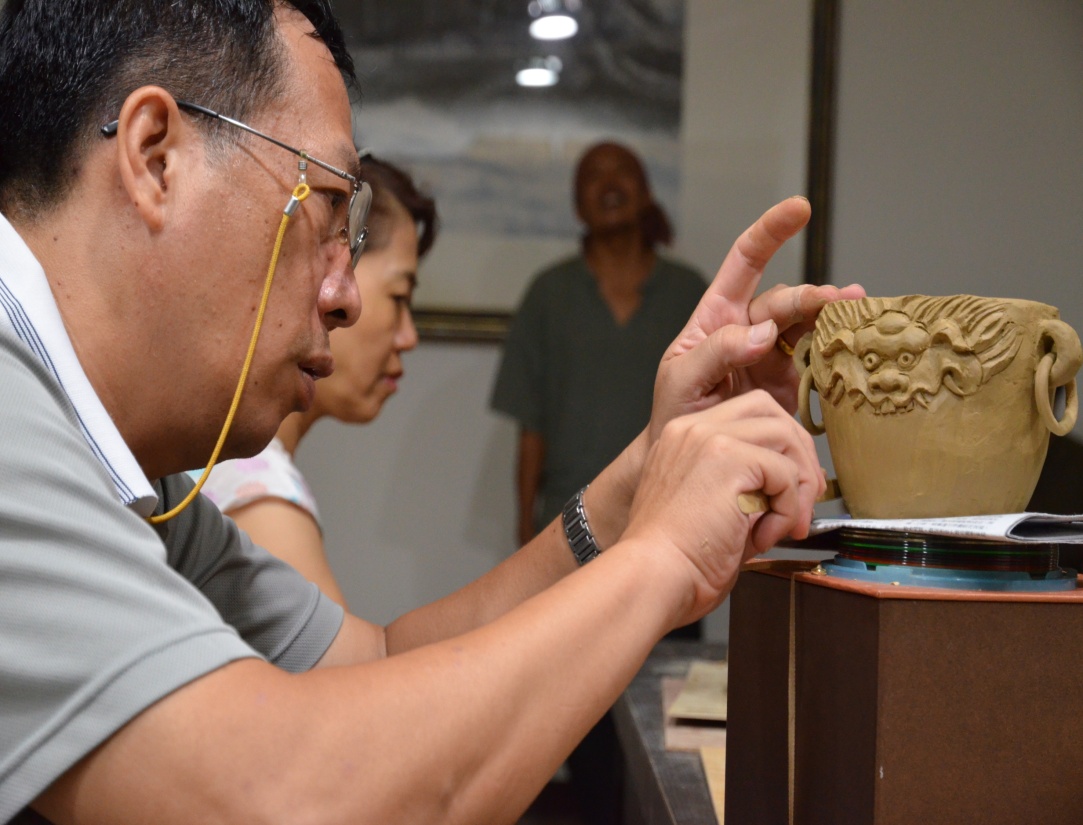 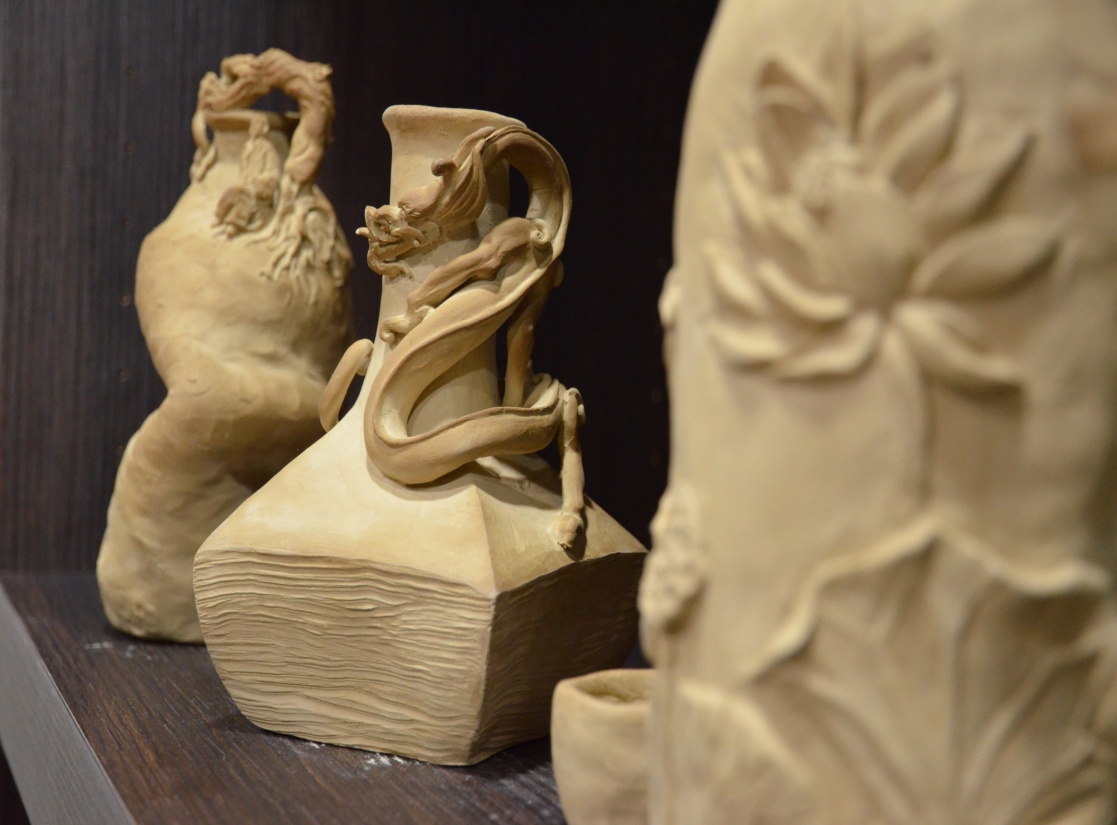 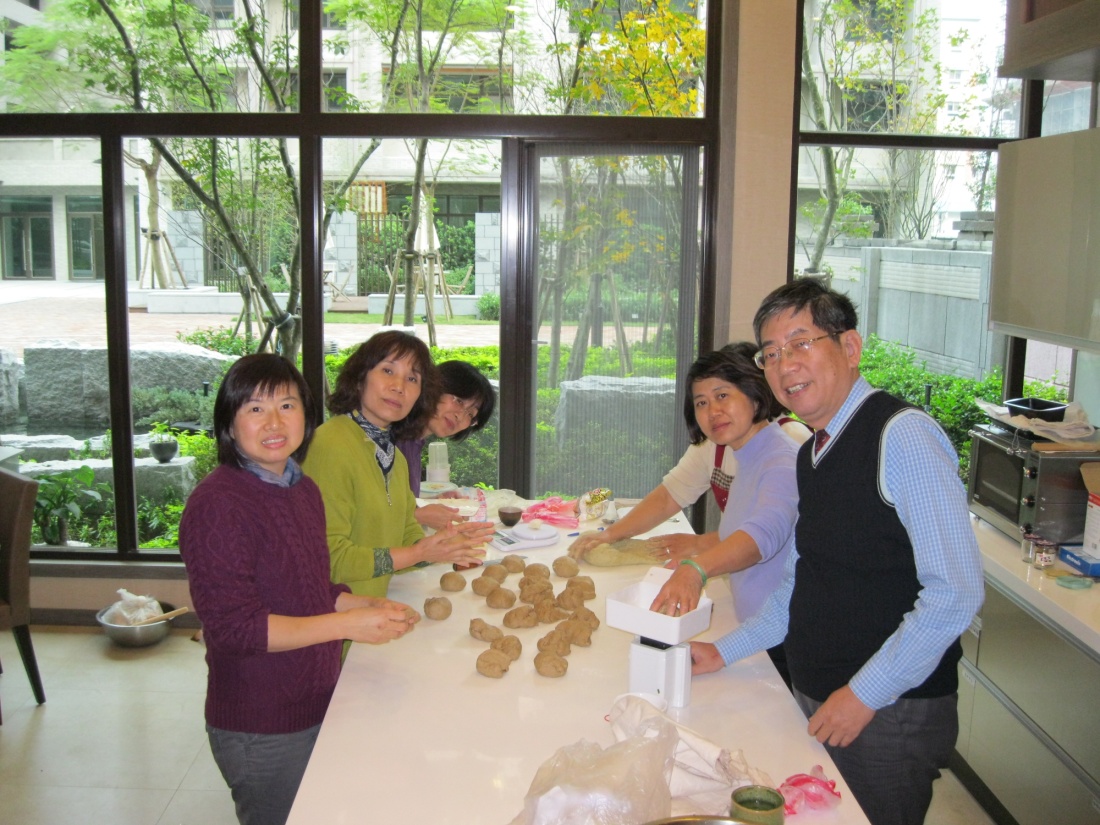 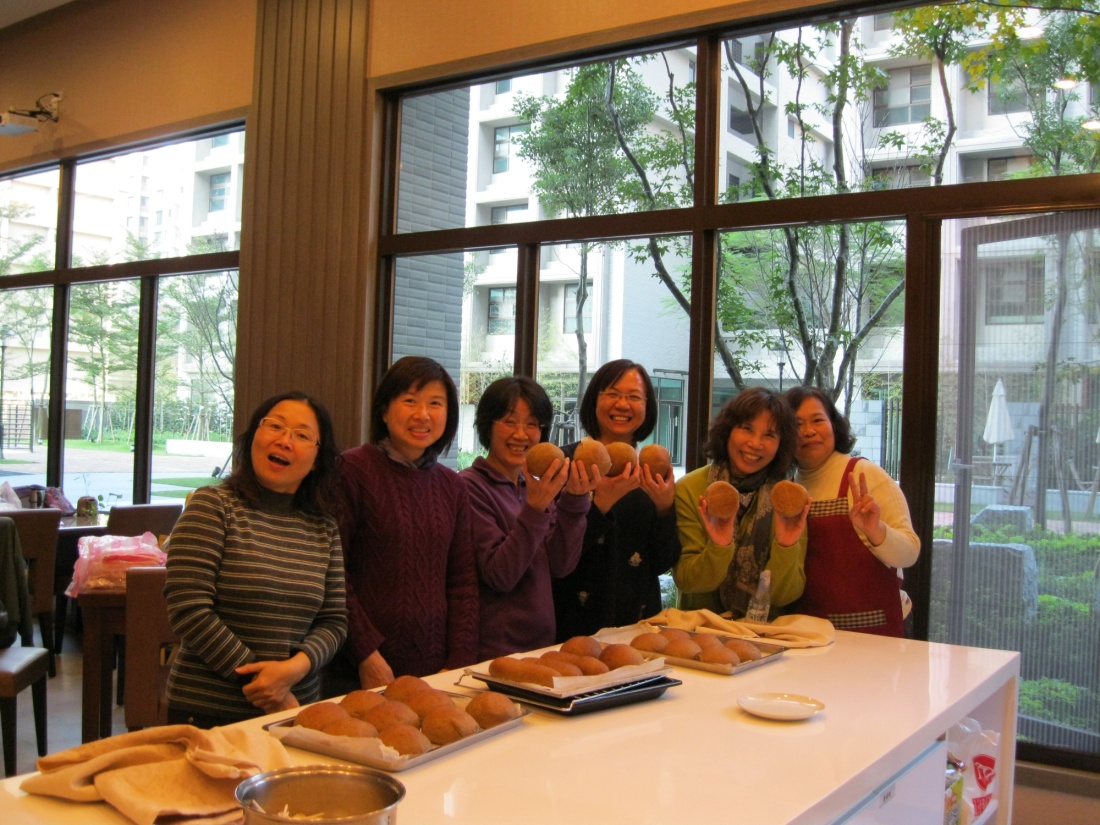 烘焙課花絮
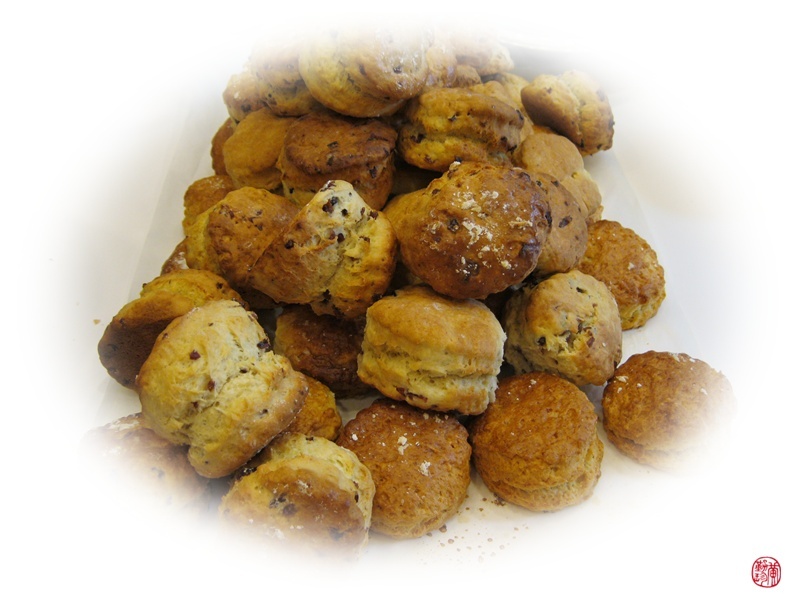 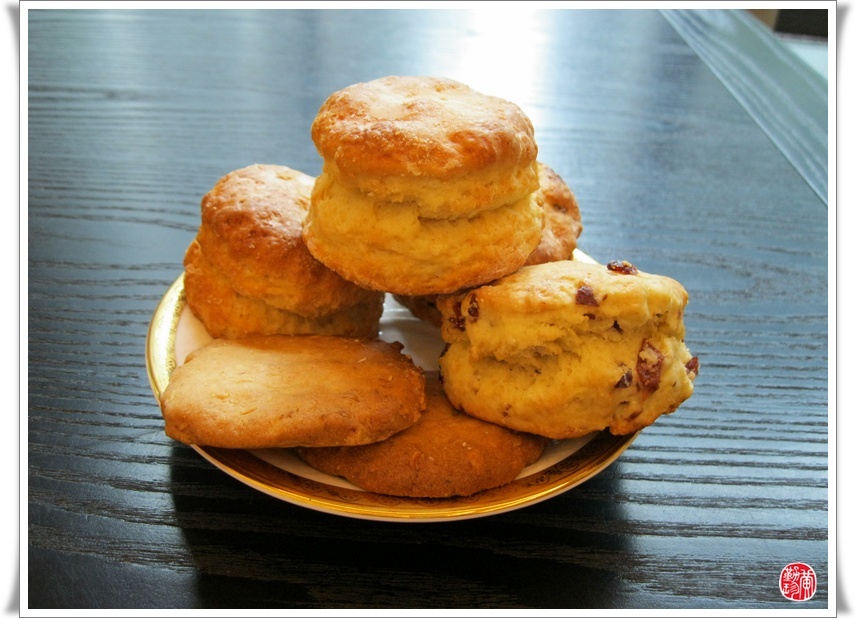 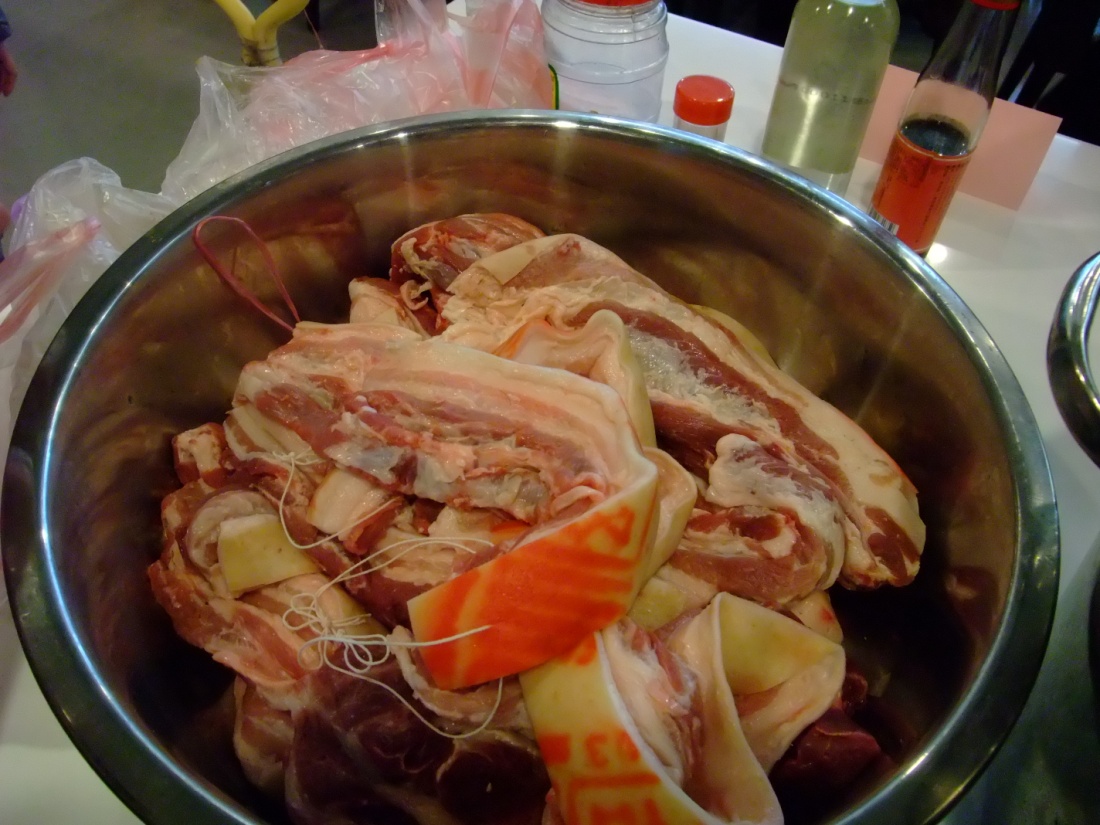 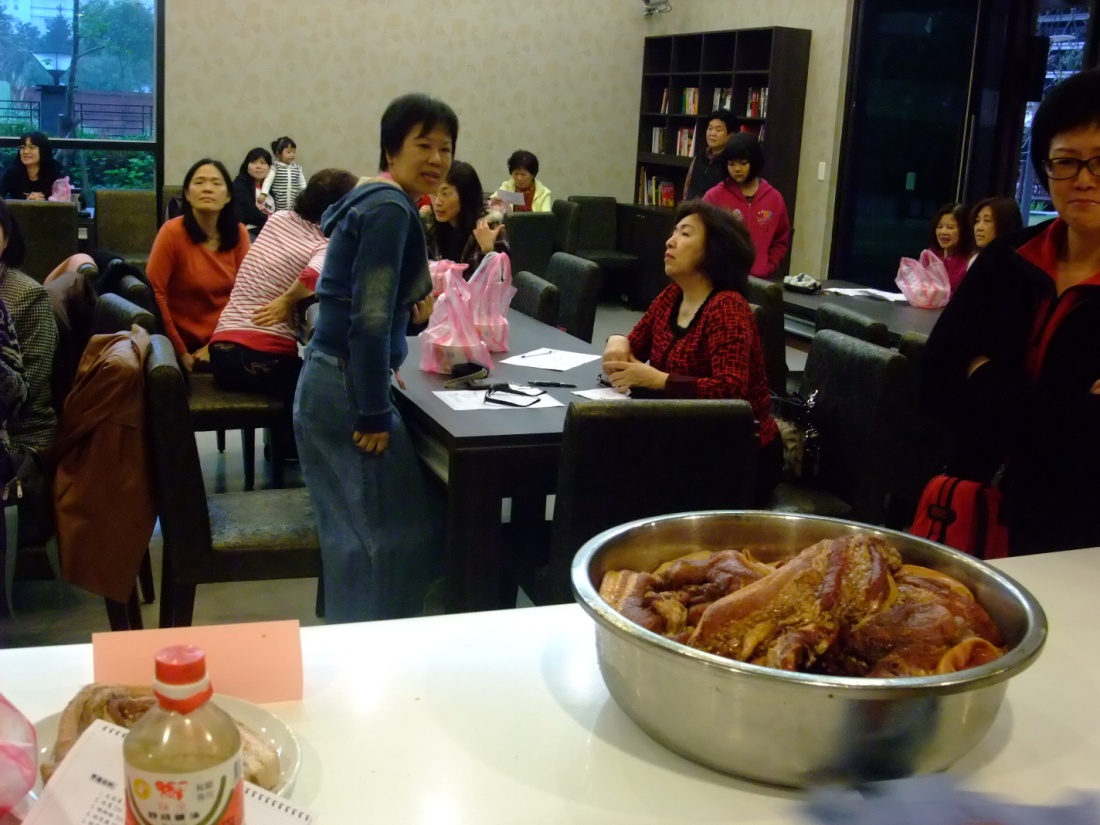 臘肉製作花絮
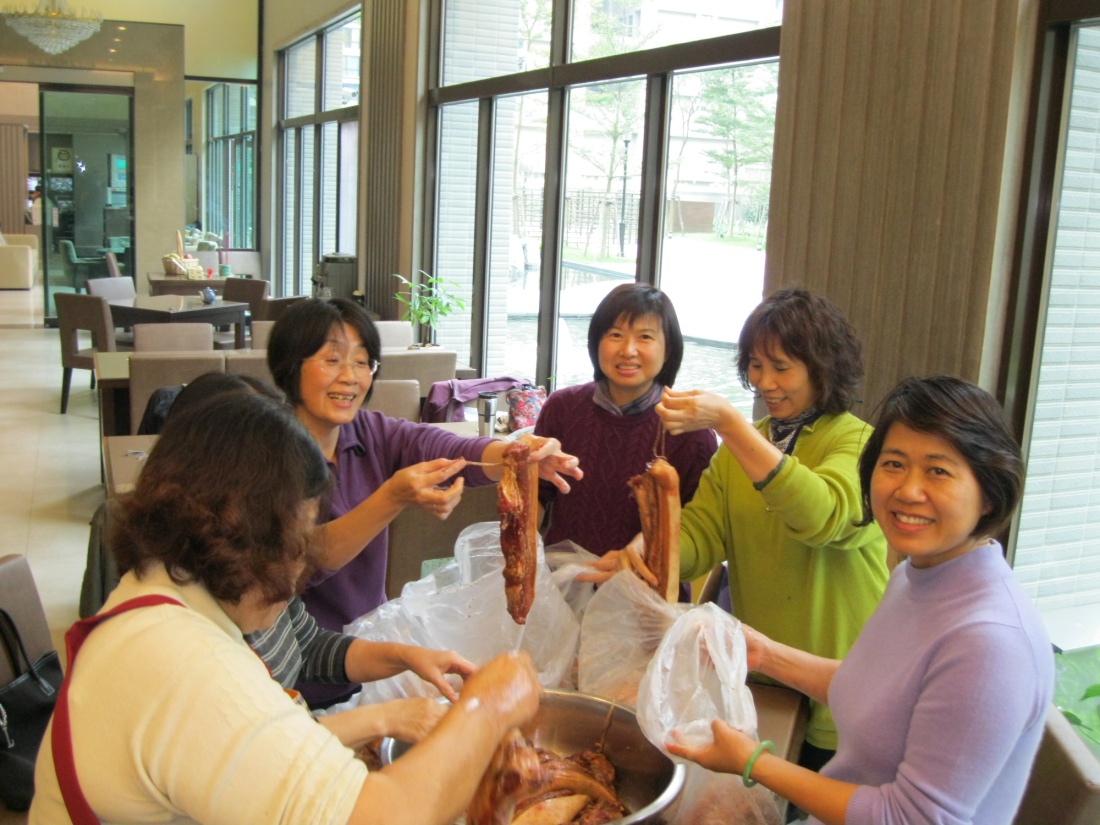 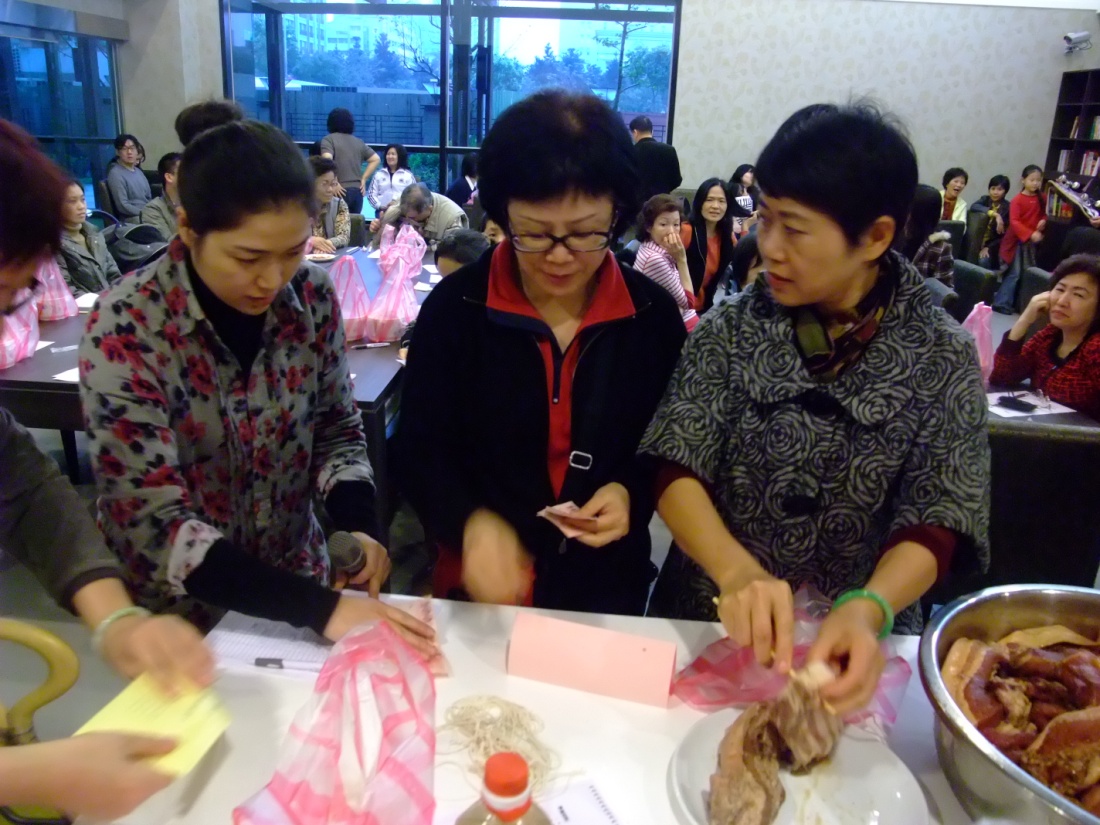 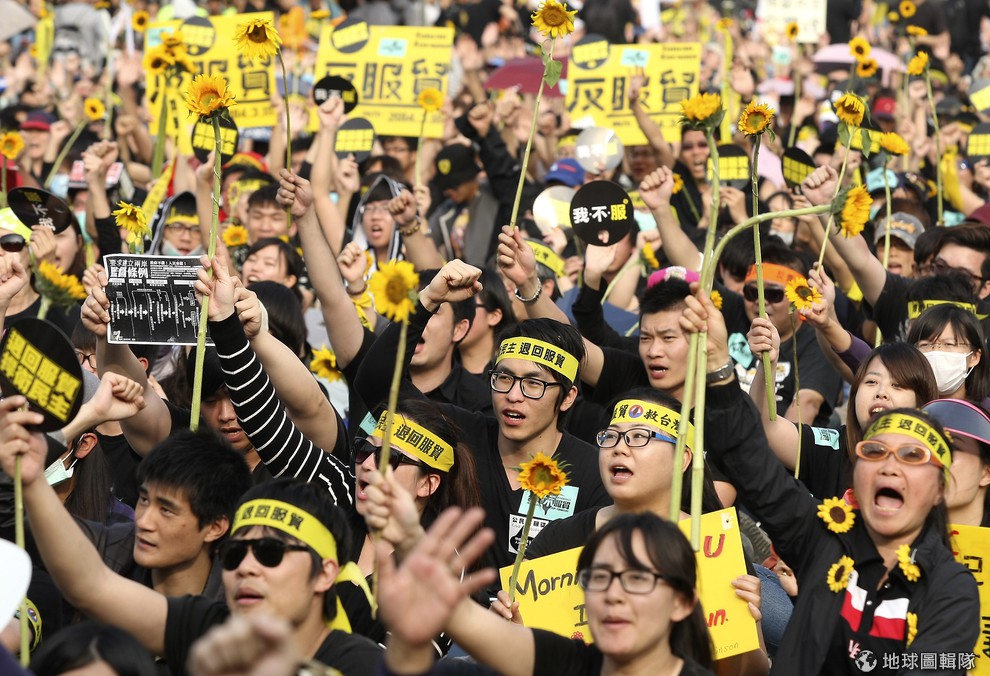 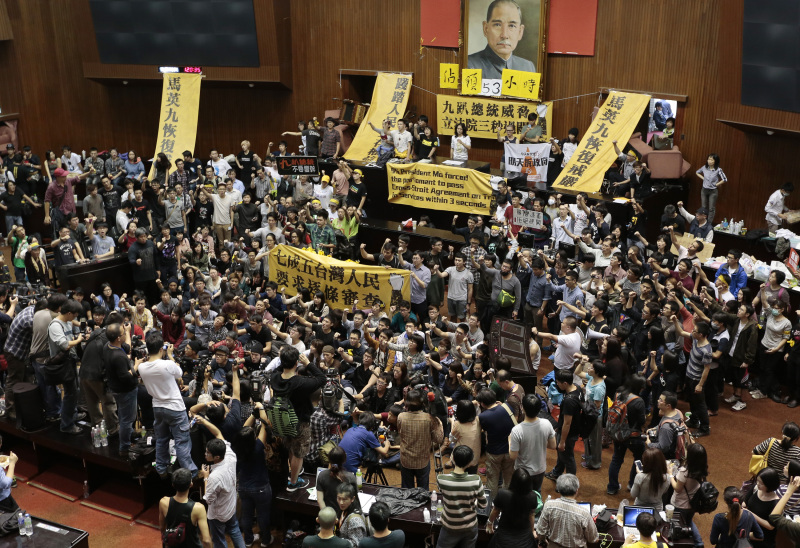 公益生活(思考角度)
世代與階級的不流動
政府執行力嚴重失衡
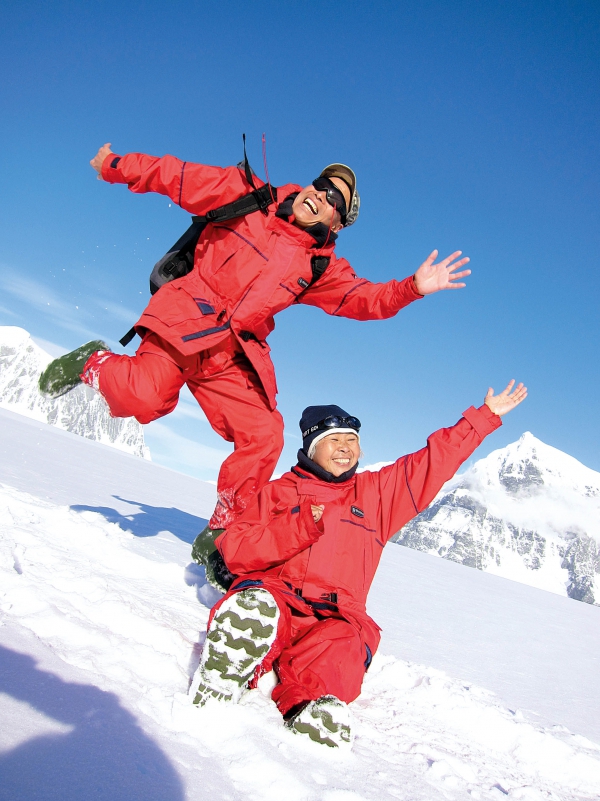 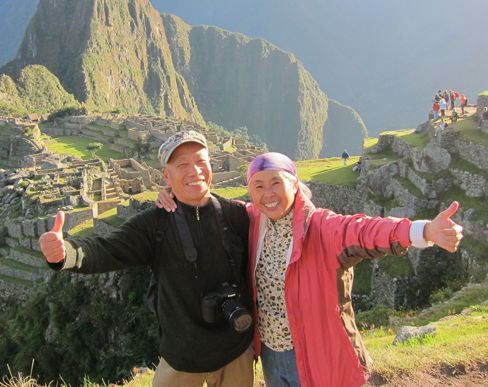 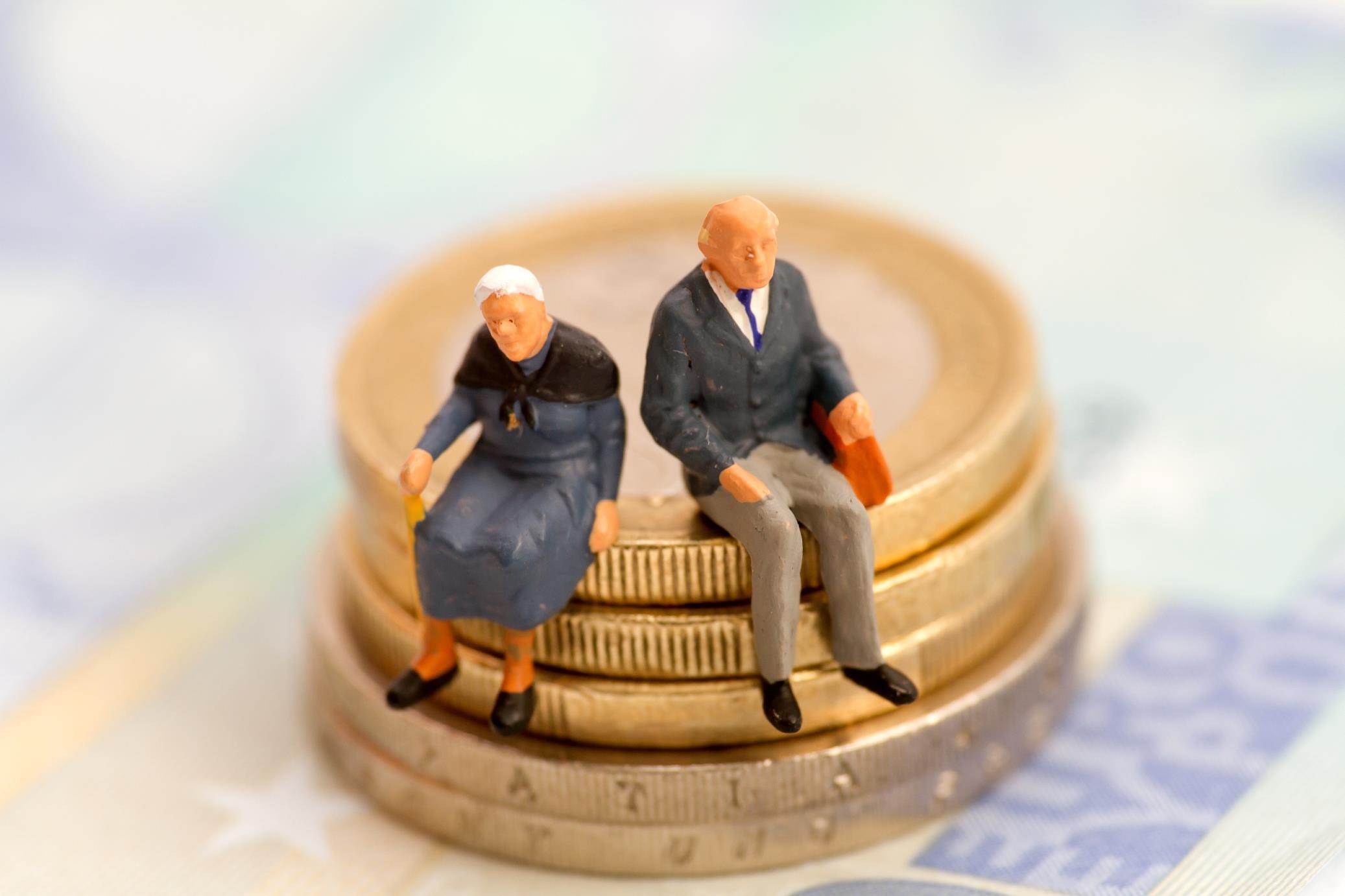 個人的人格特質





一、退休後的生活                  二、金錢的運用
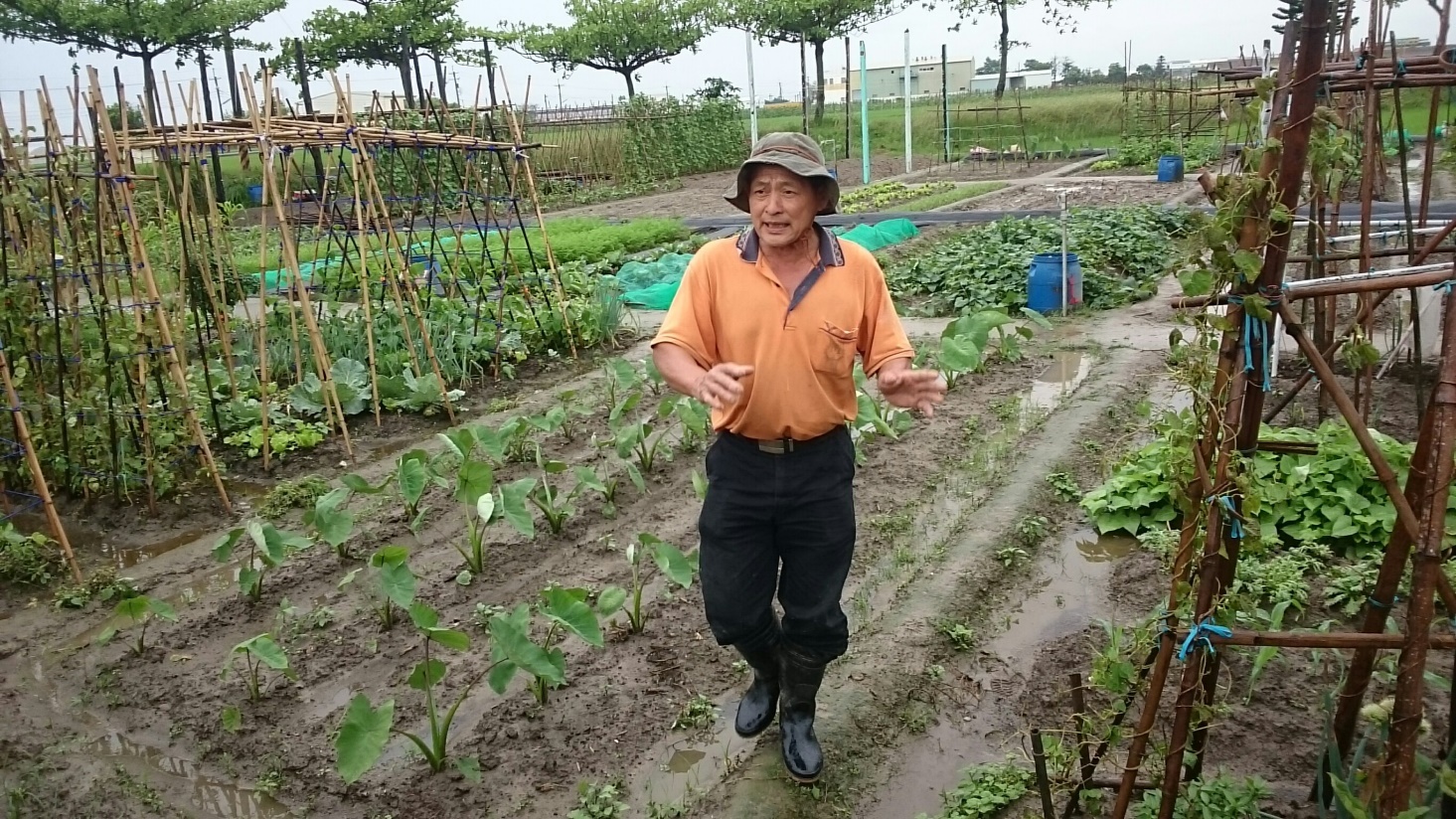 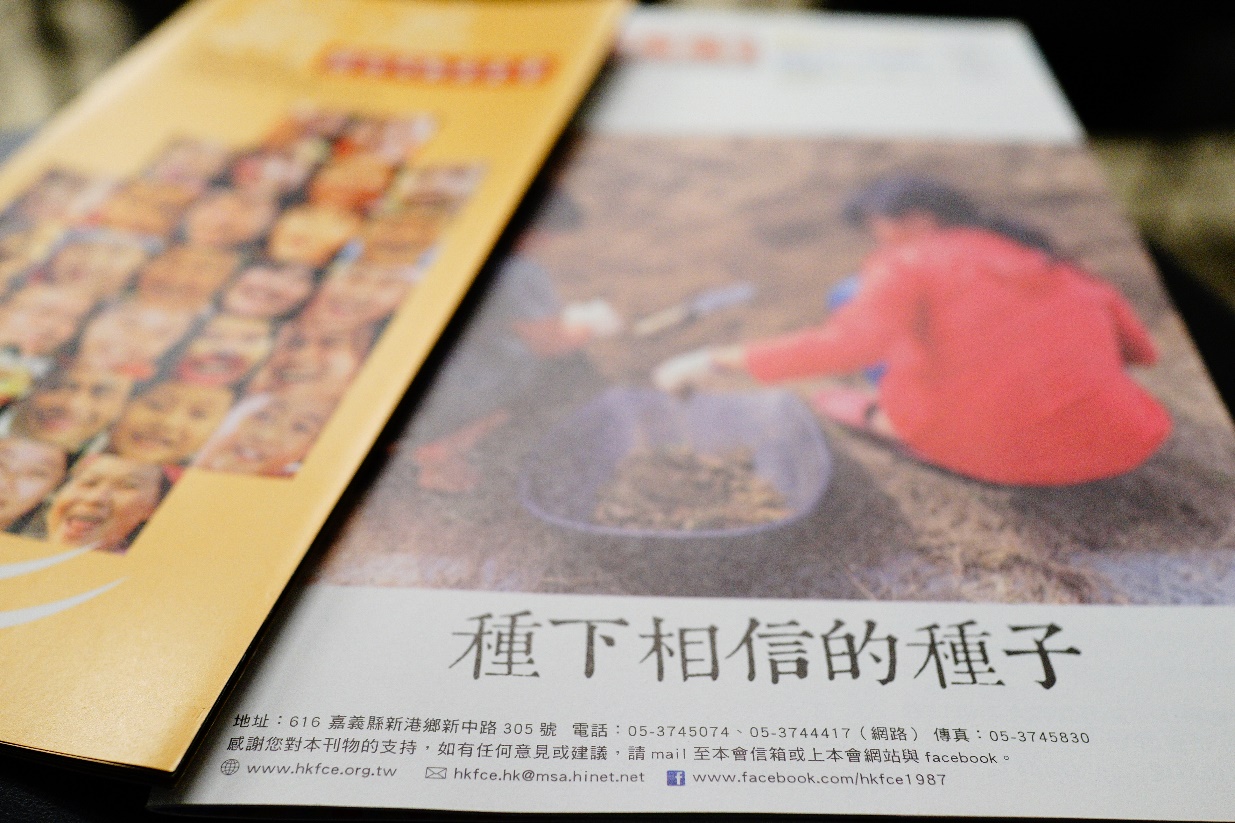 新港文教基金會
參訪活動花絮
成立基金會
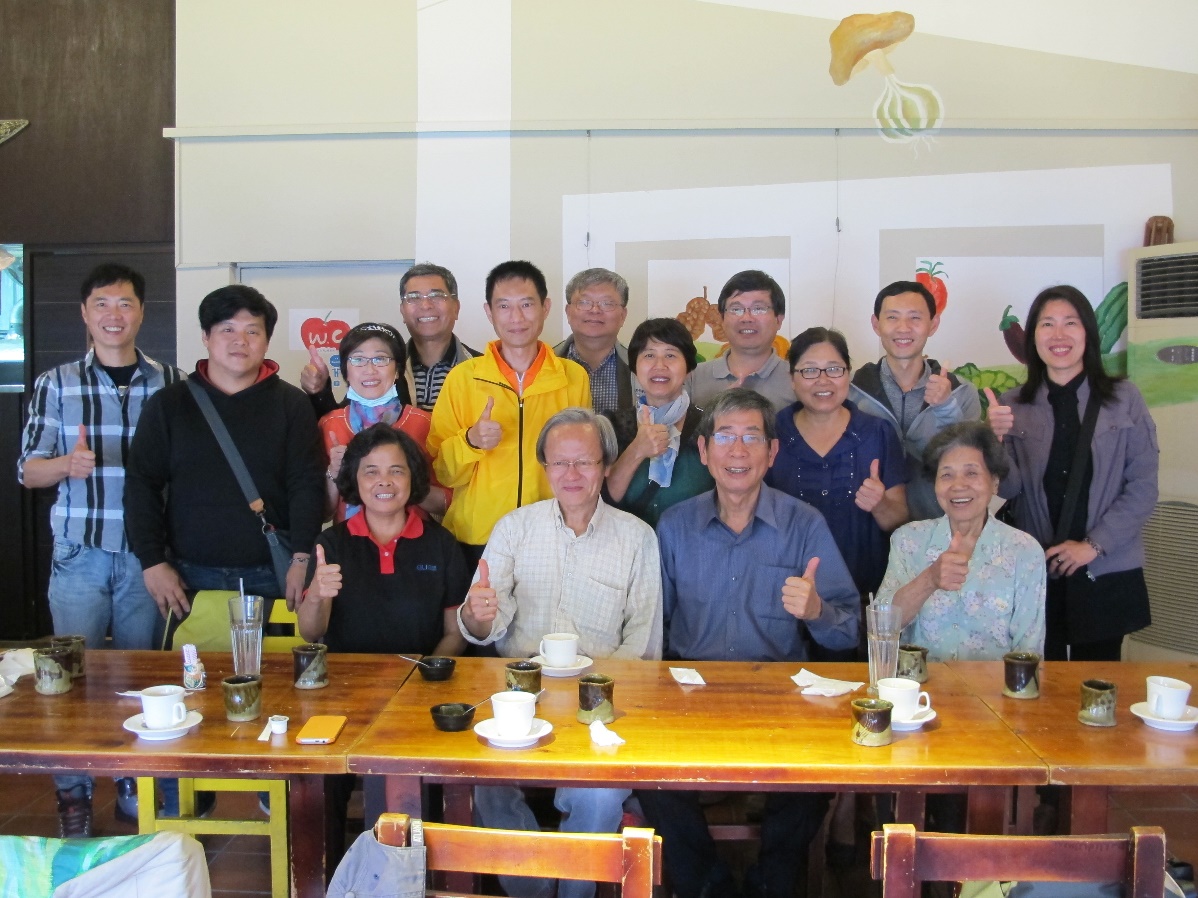 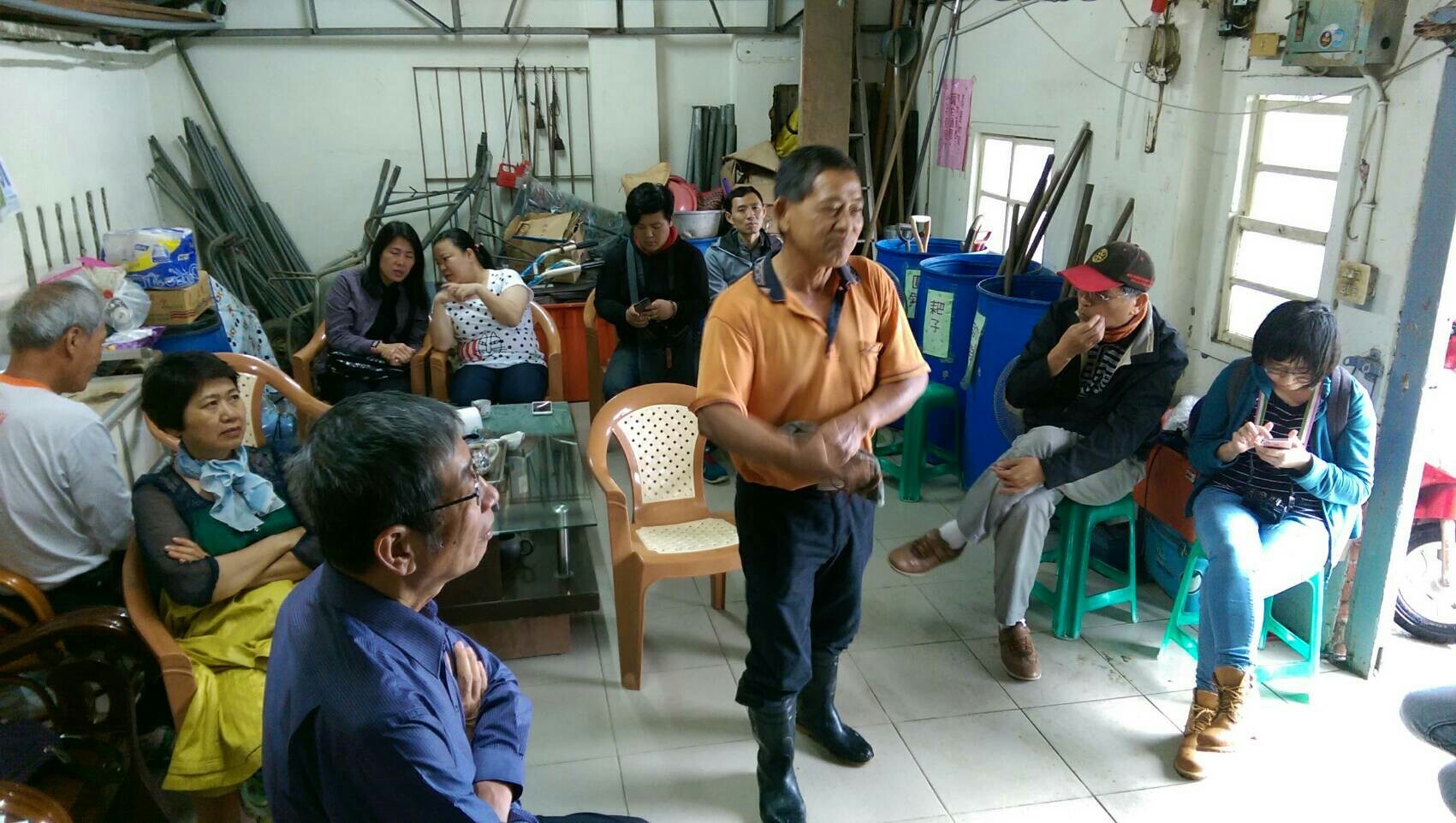 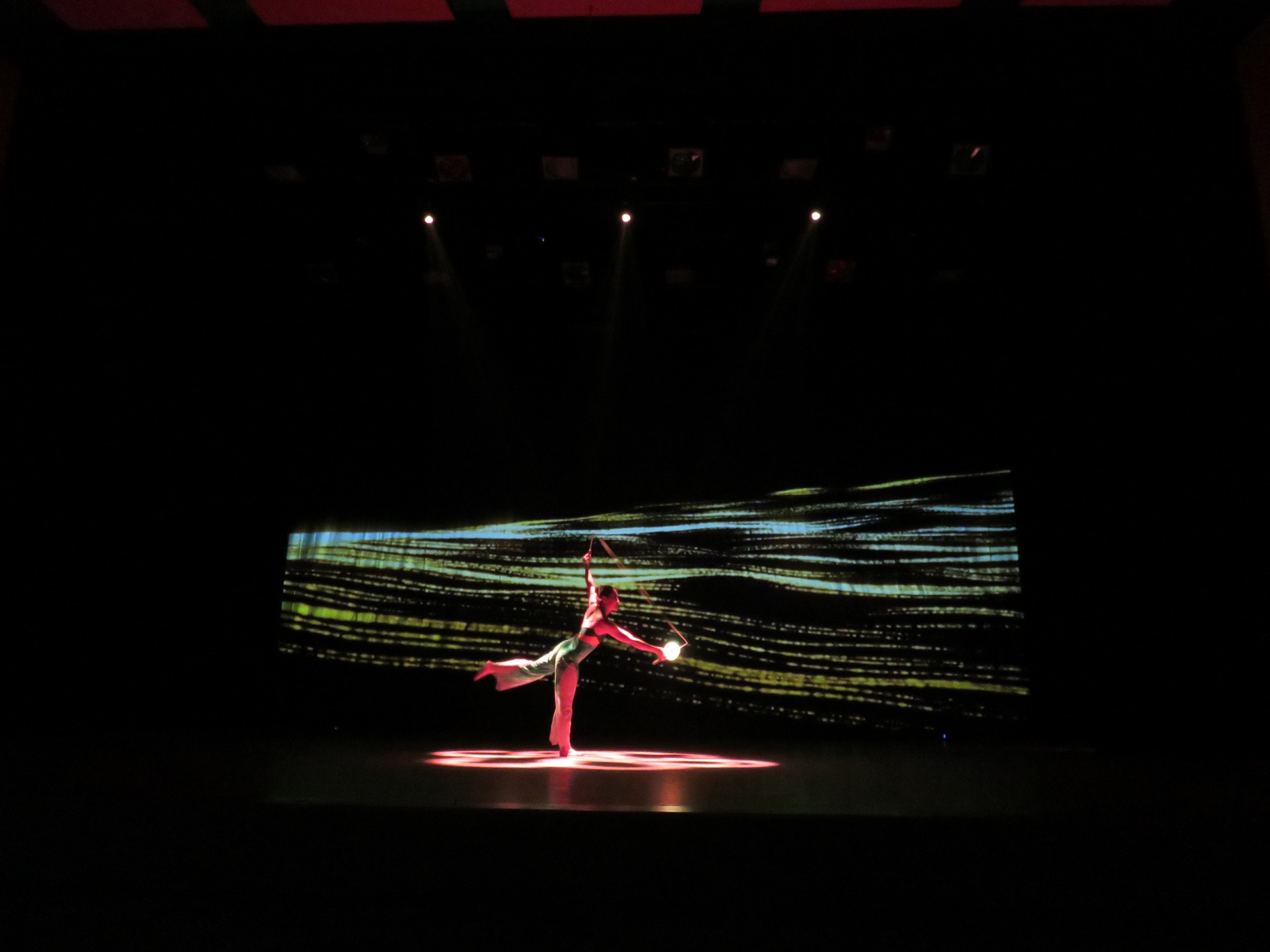 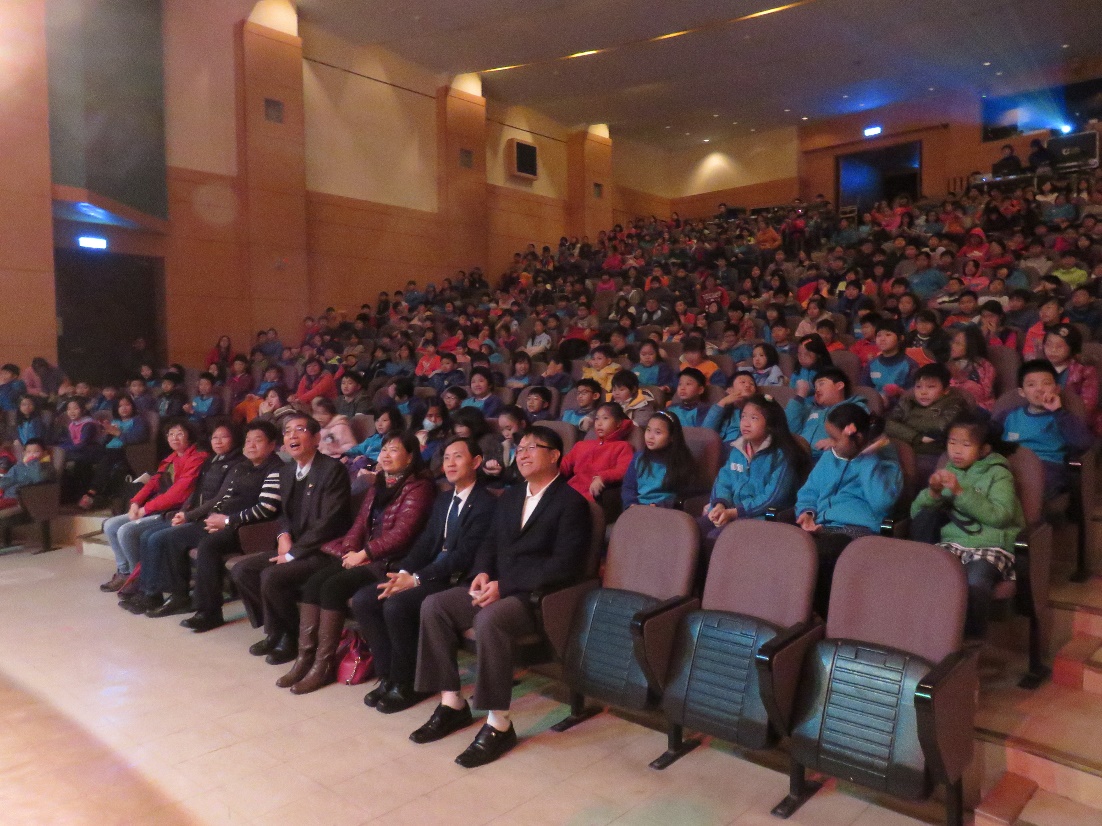 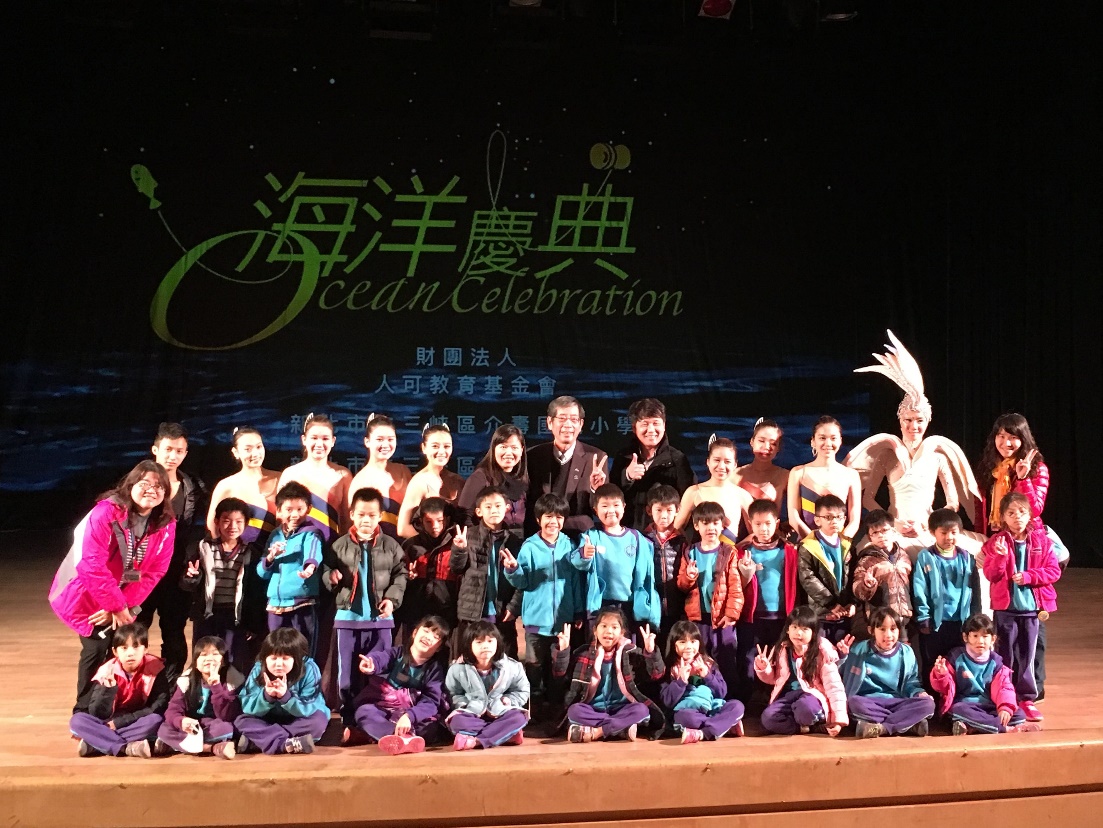 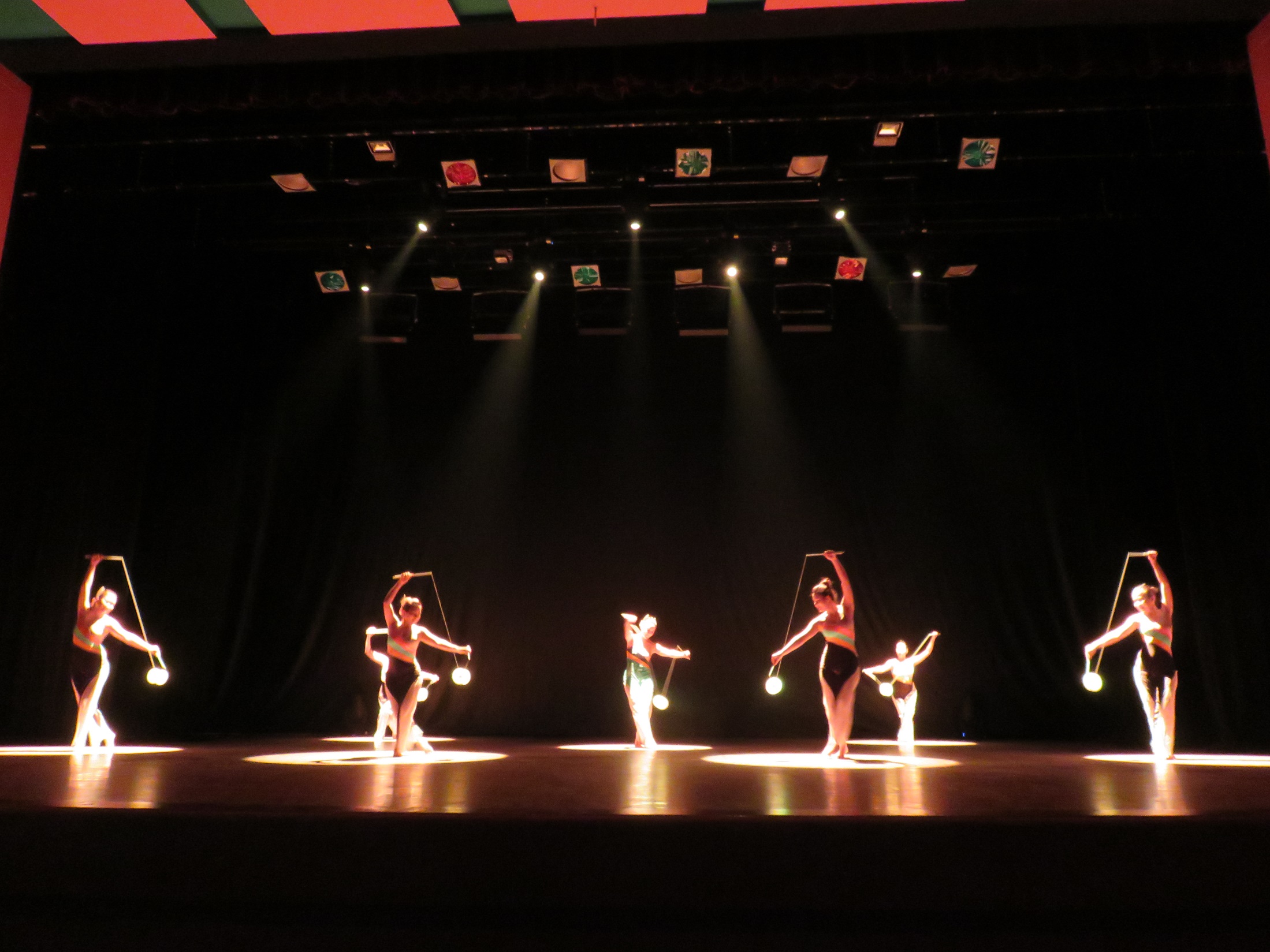 舞鈴劇場活動花絮
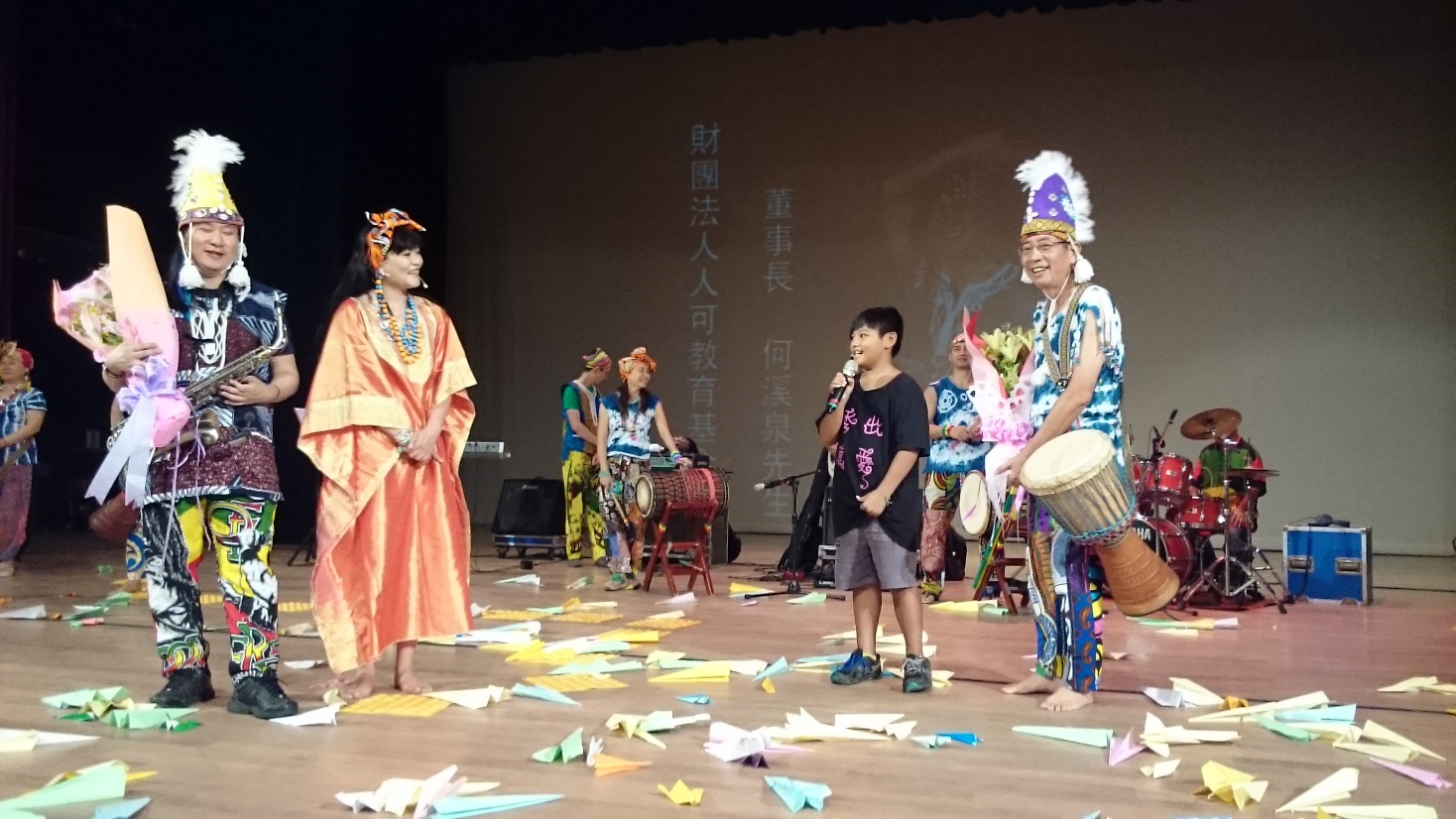 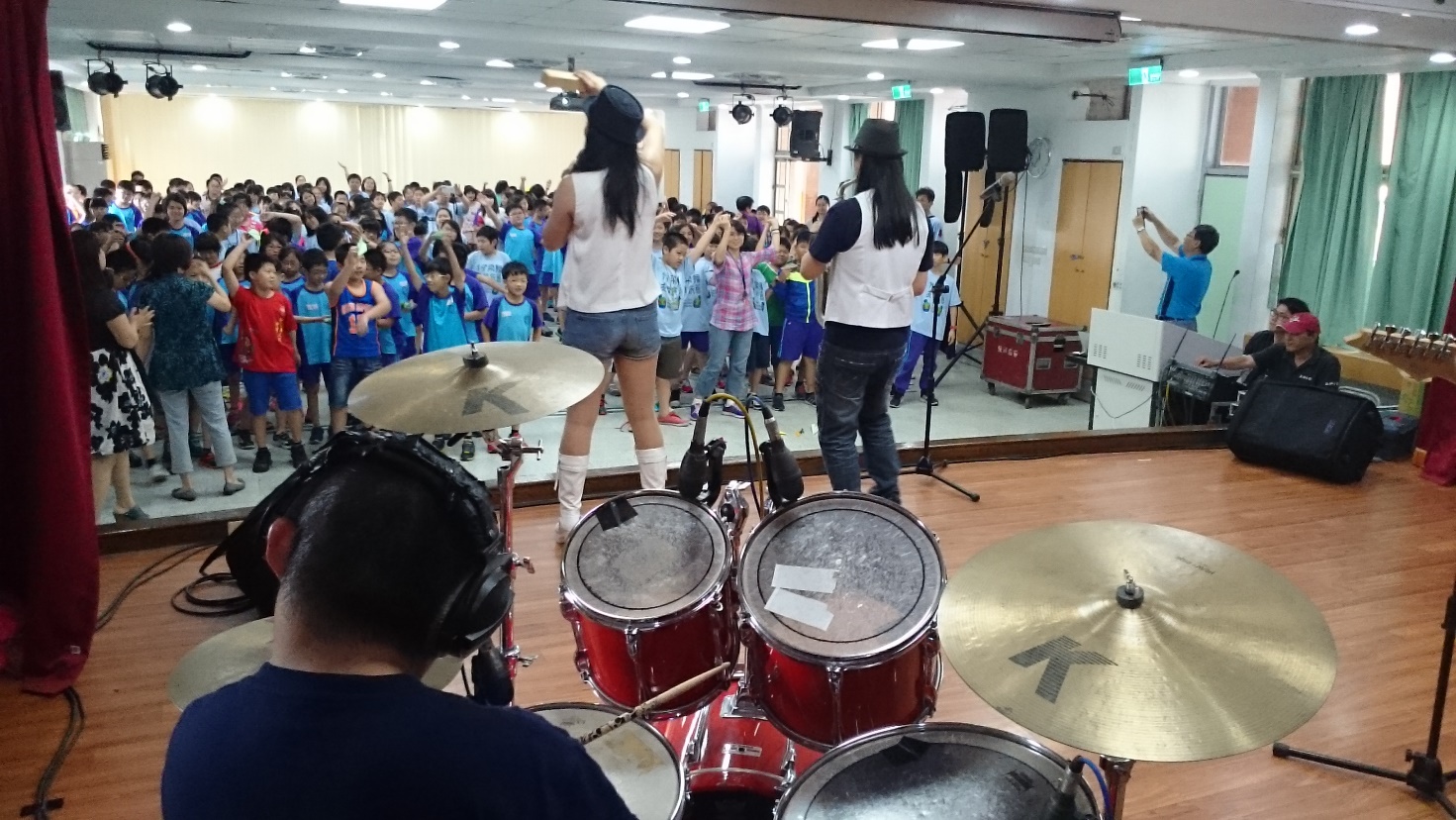 Life爵士樂團
生命教育活動花絮
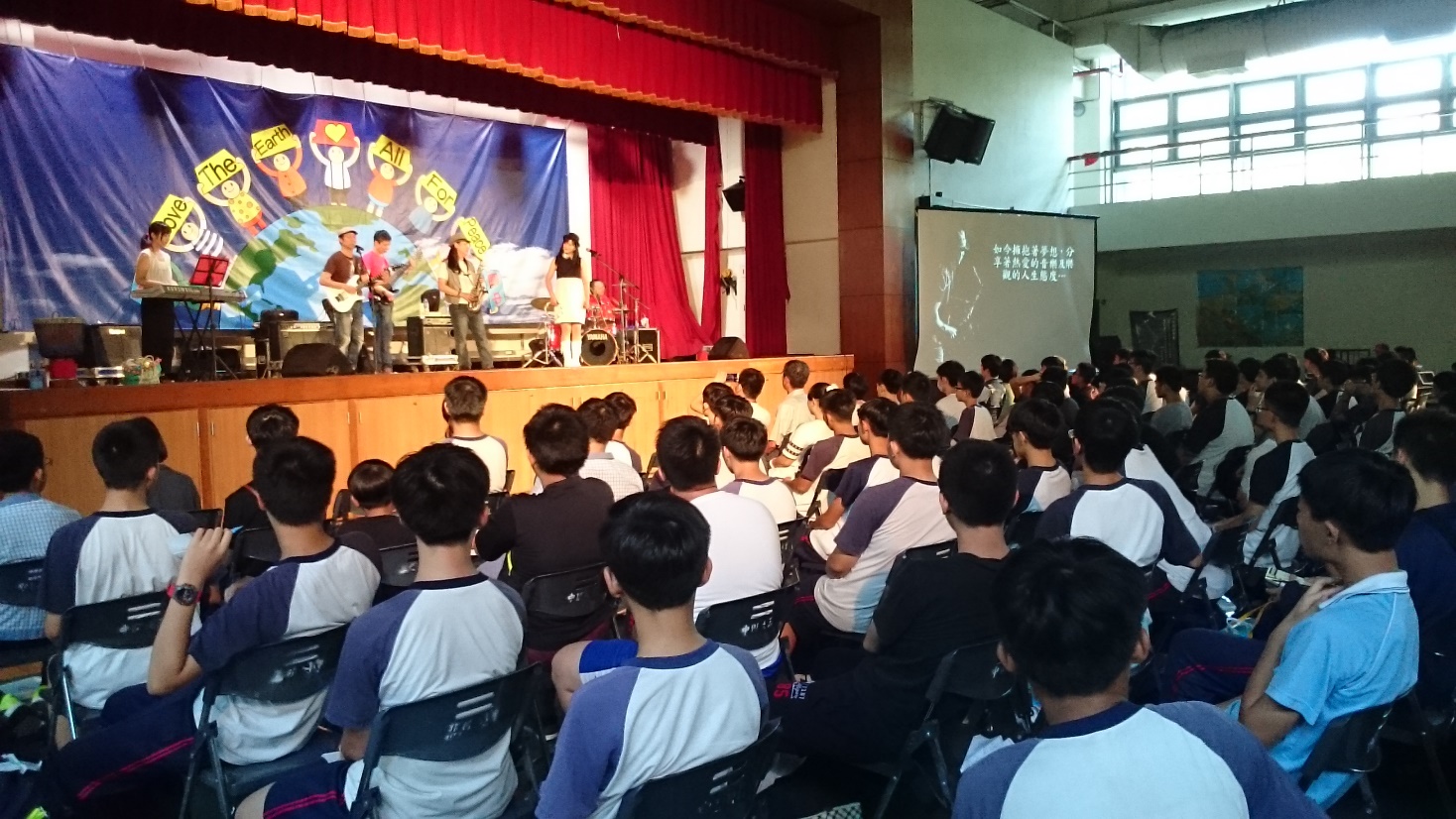 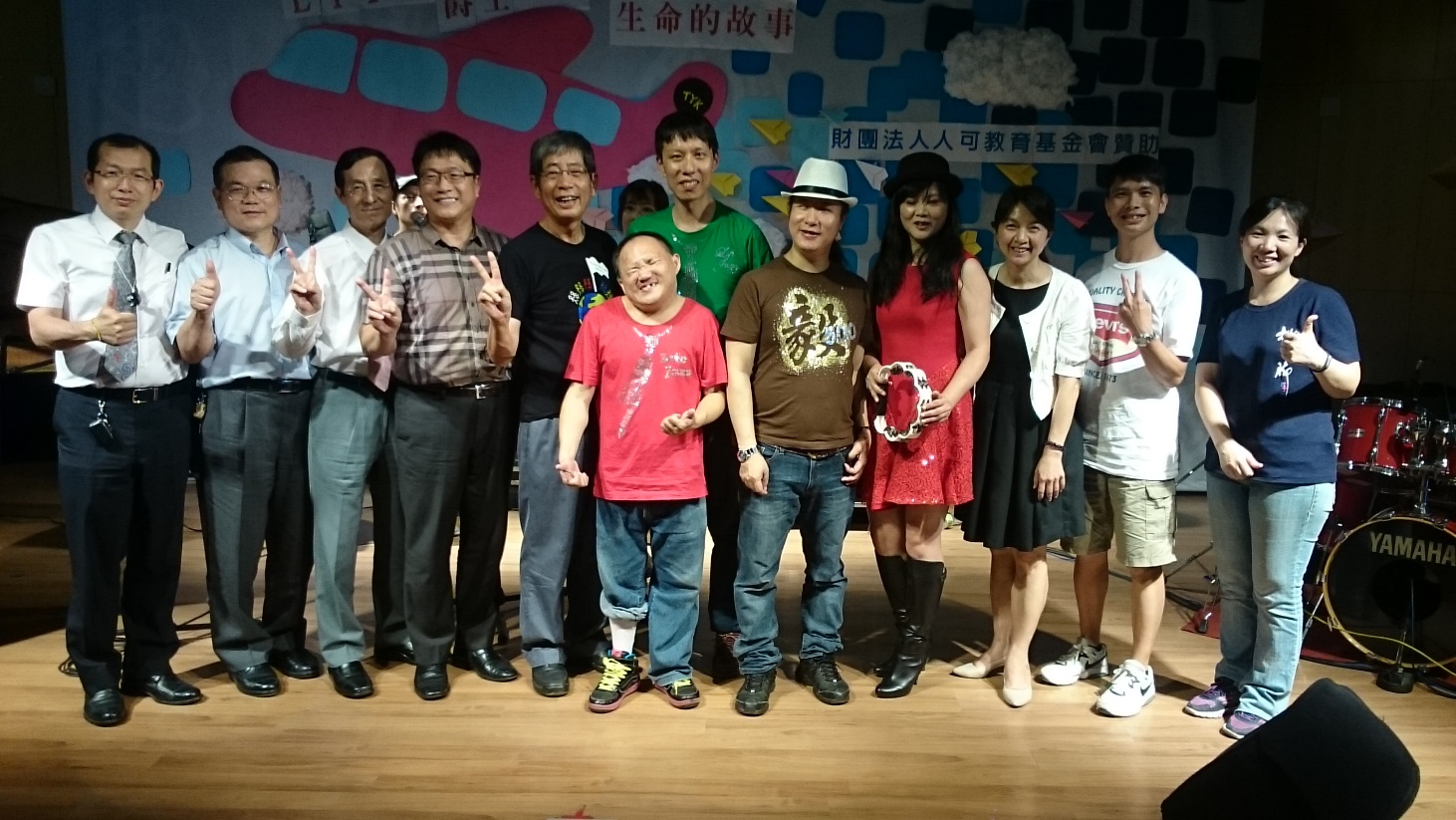 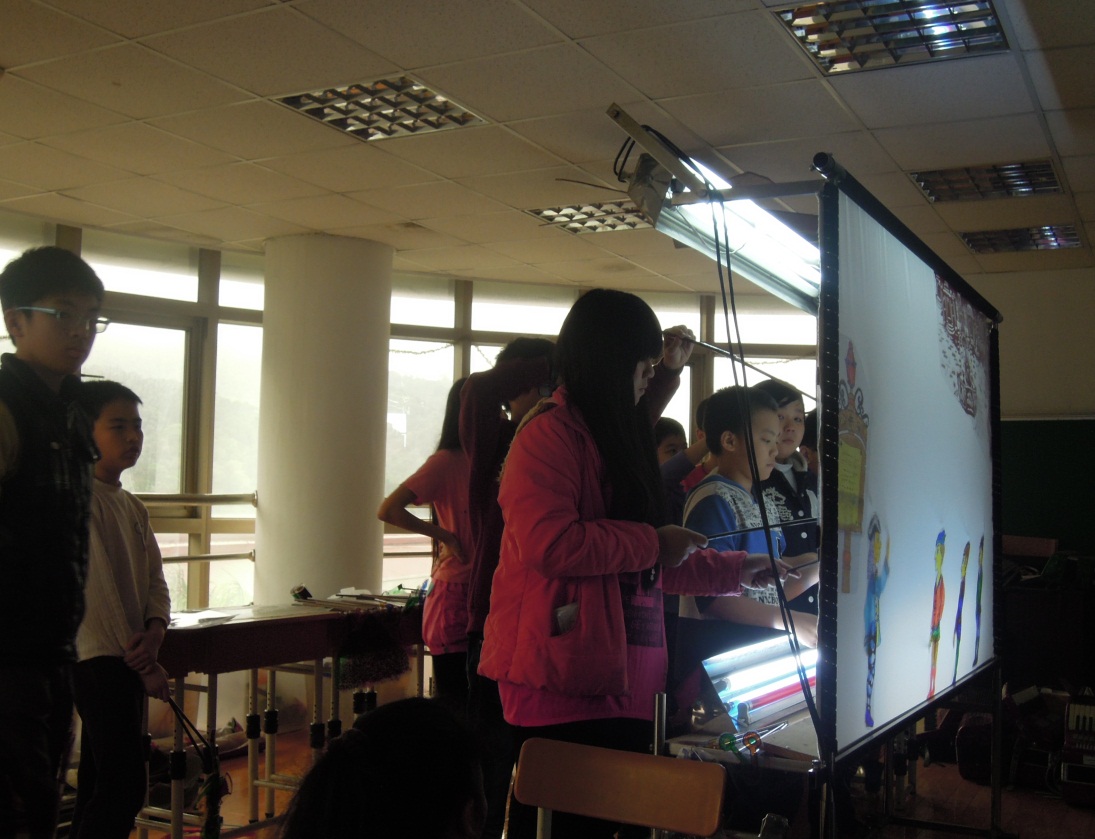 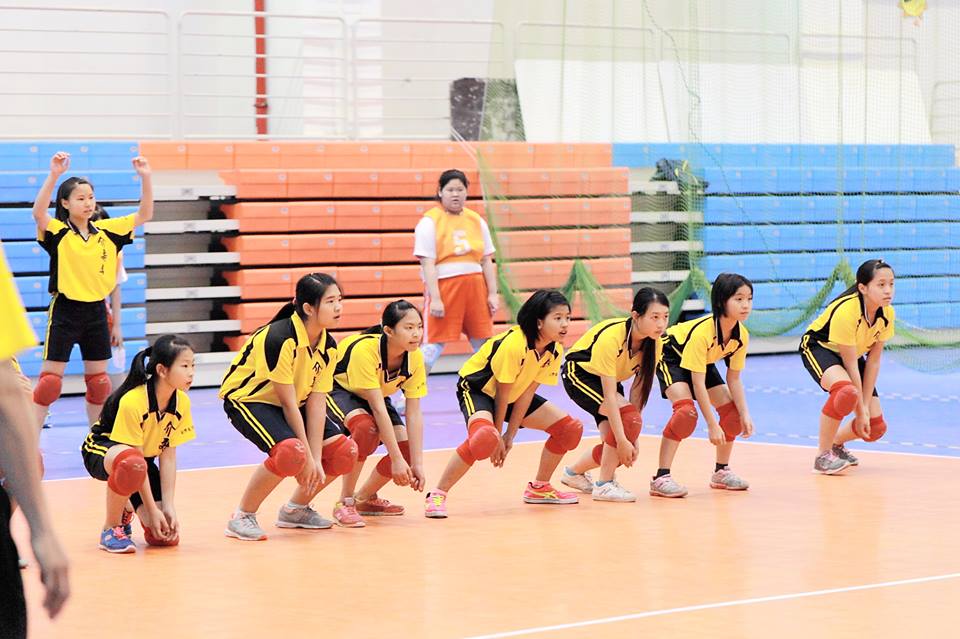 各校補助成果
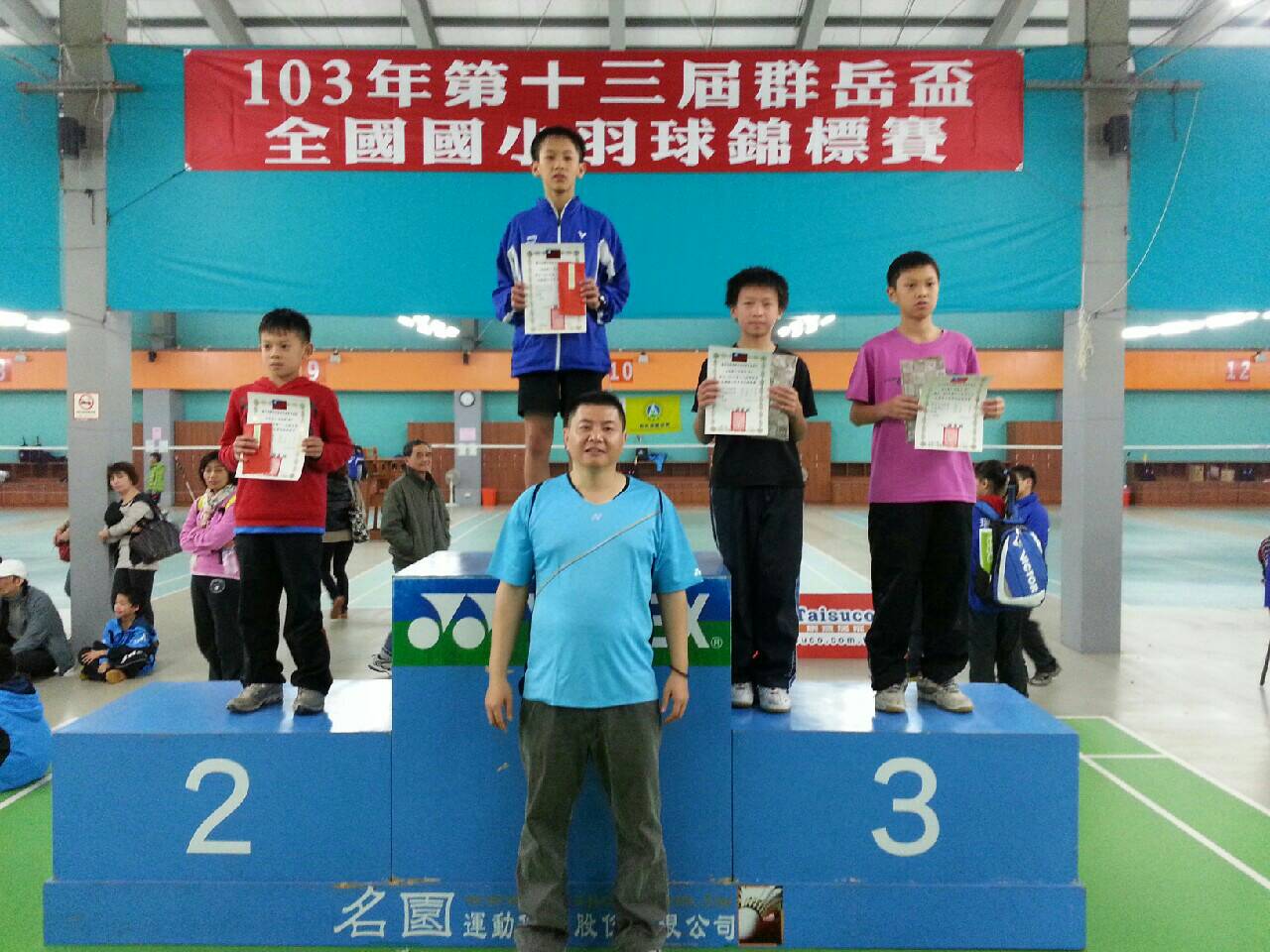 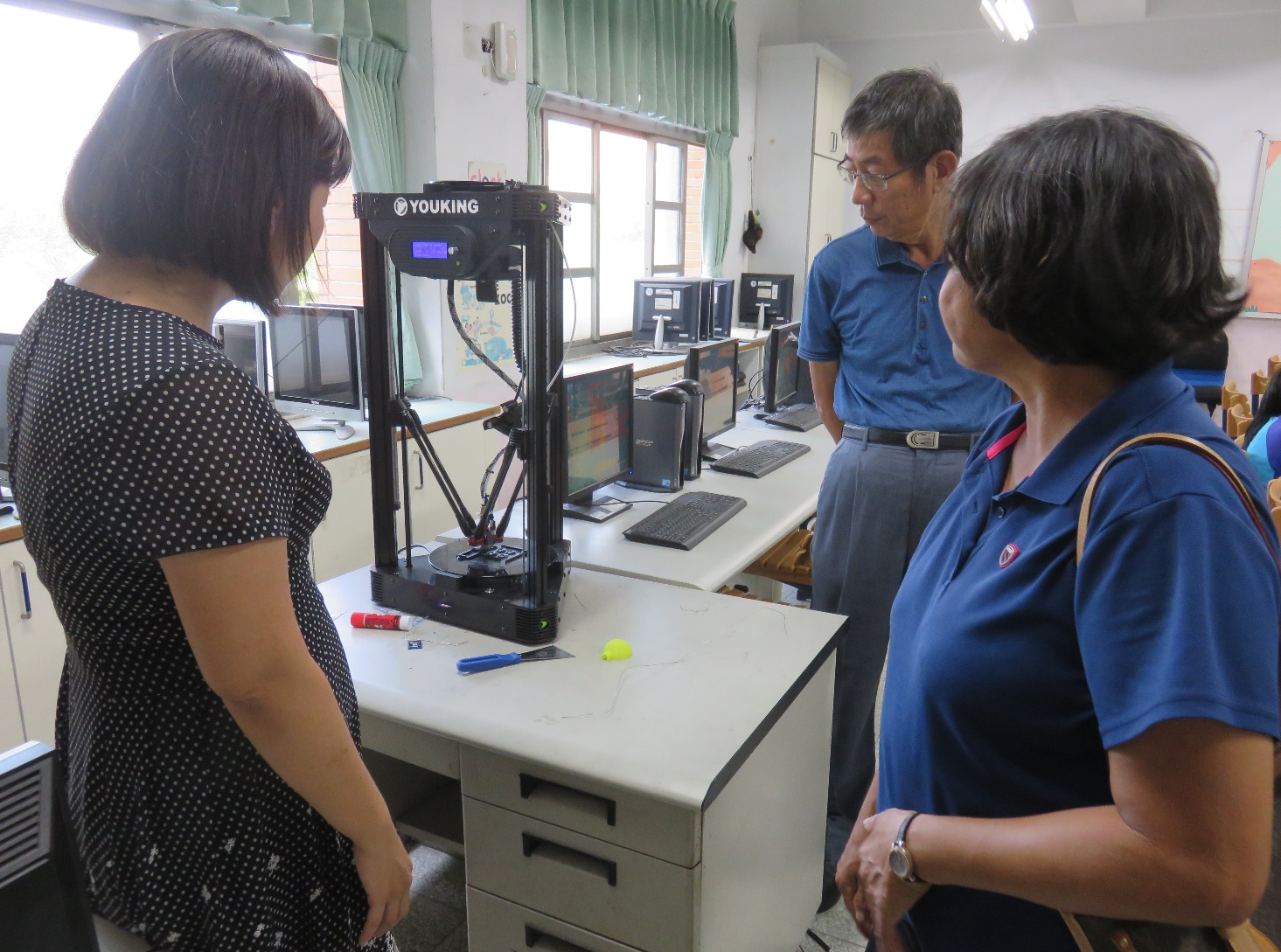 教育現場看到的問題
制度設計偏頗>行政孤立無援>從業熱情喪失>社會承擔
學校環境閉鎖>領導培養不足>校務不夠全面
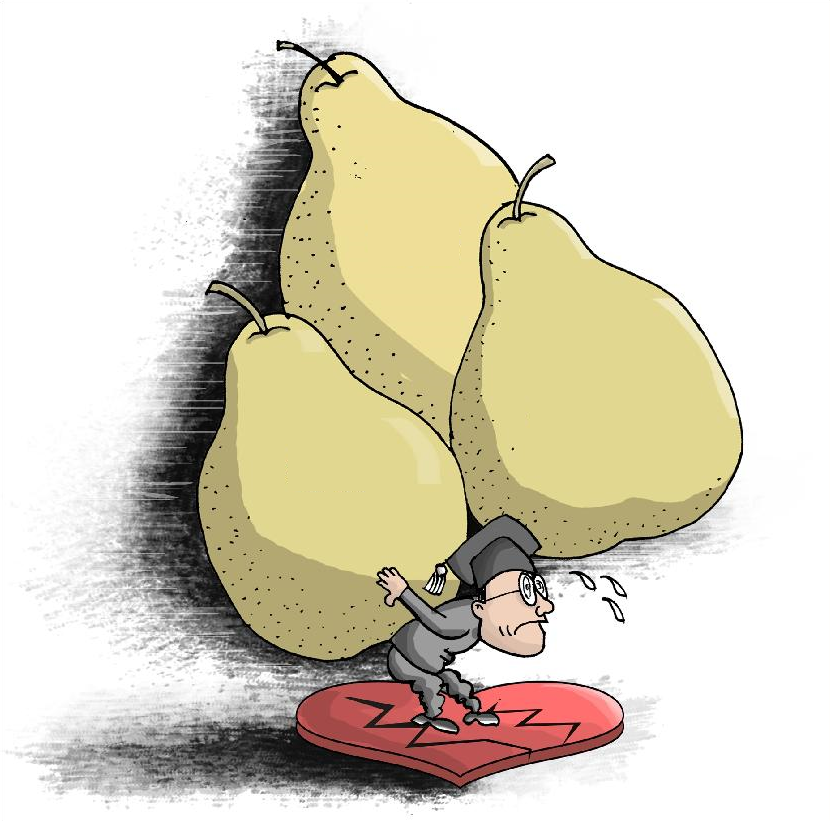 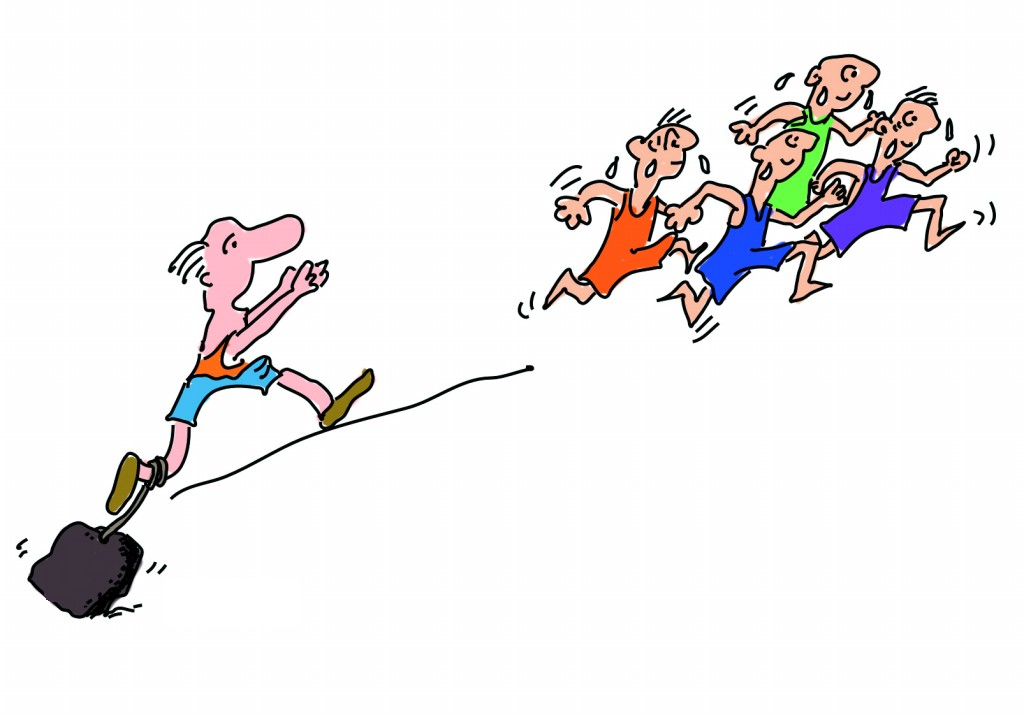 公關
經費
校務行政
家長投訴
老師
評鑑
訪視
校長
校務
教育現場看到的問題
家長的同質化>缺少宏觀與同理>治校受限
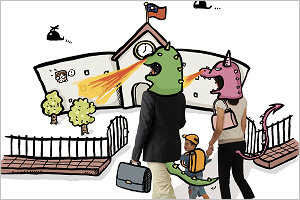 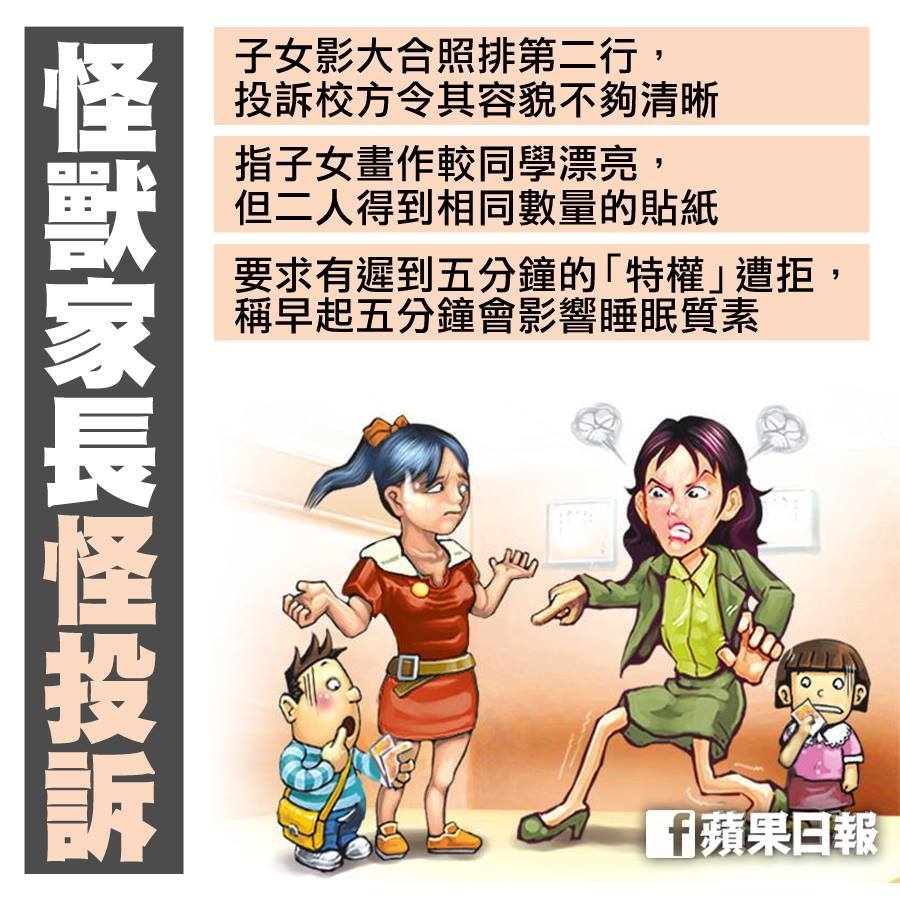 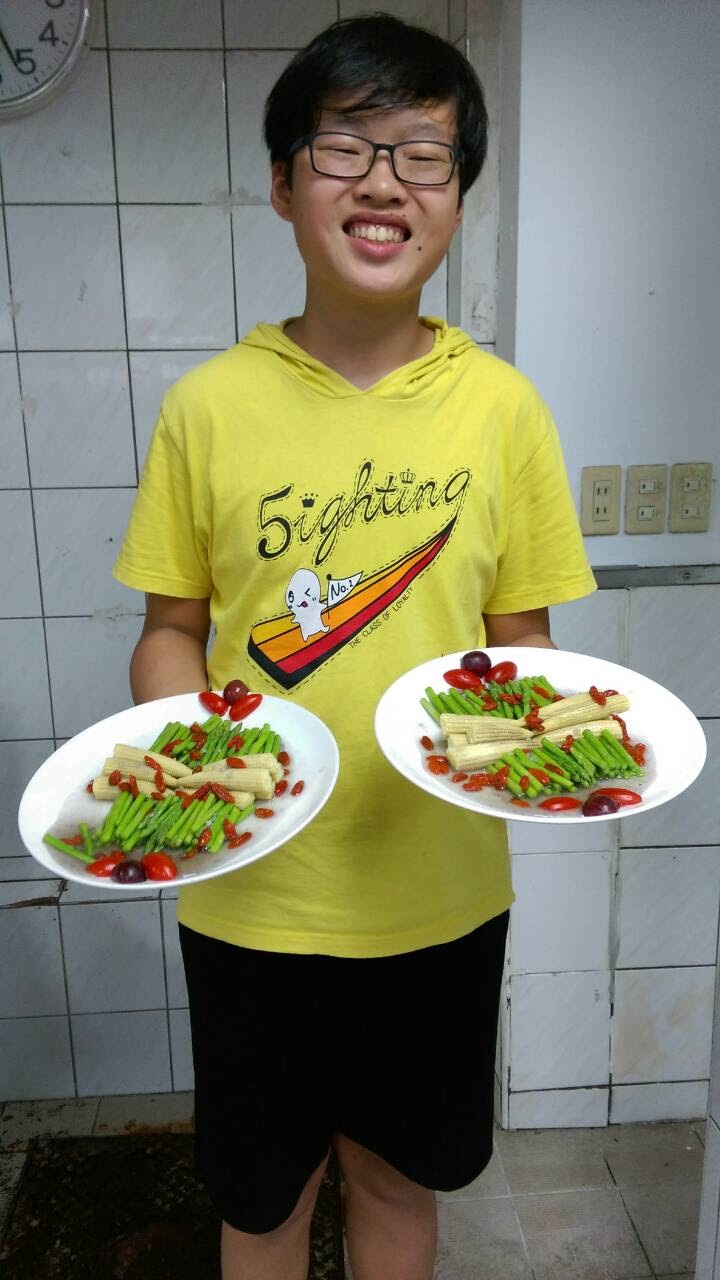 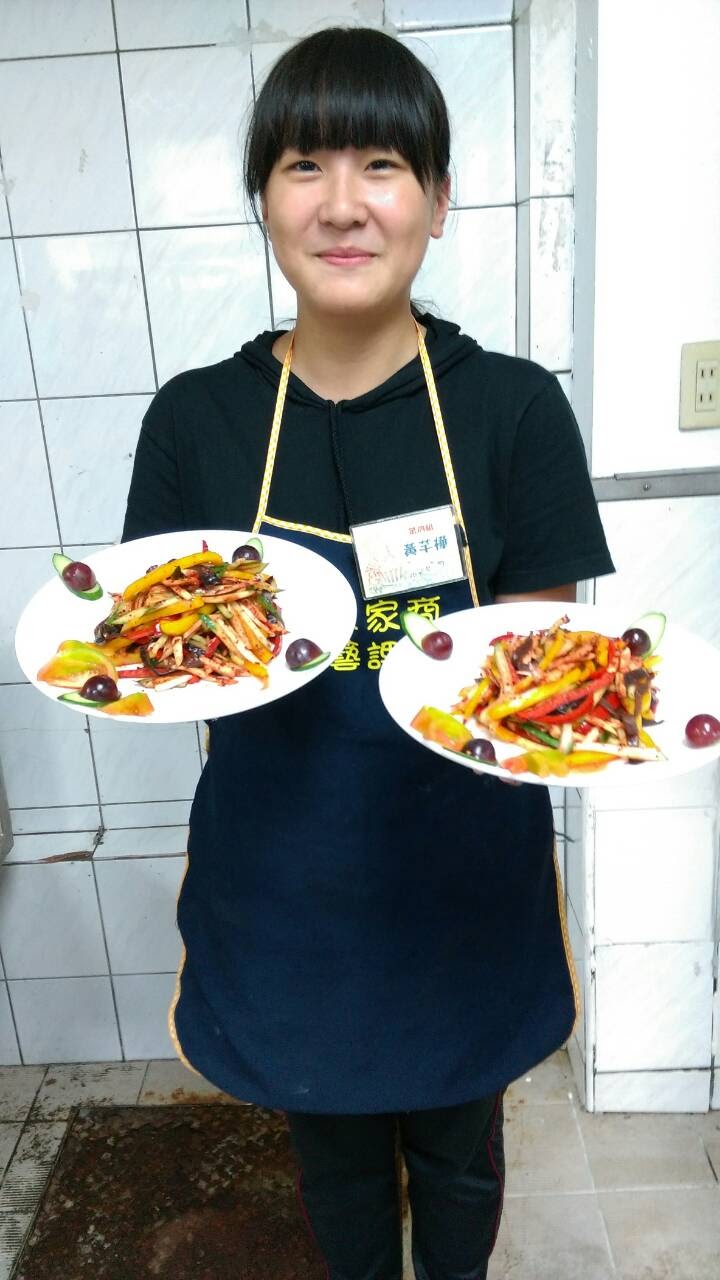 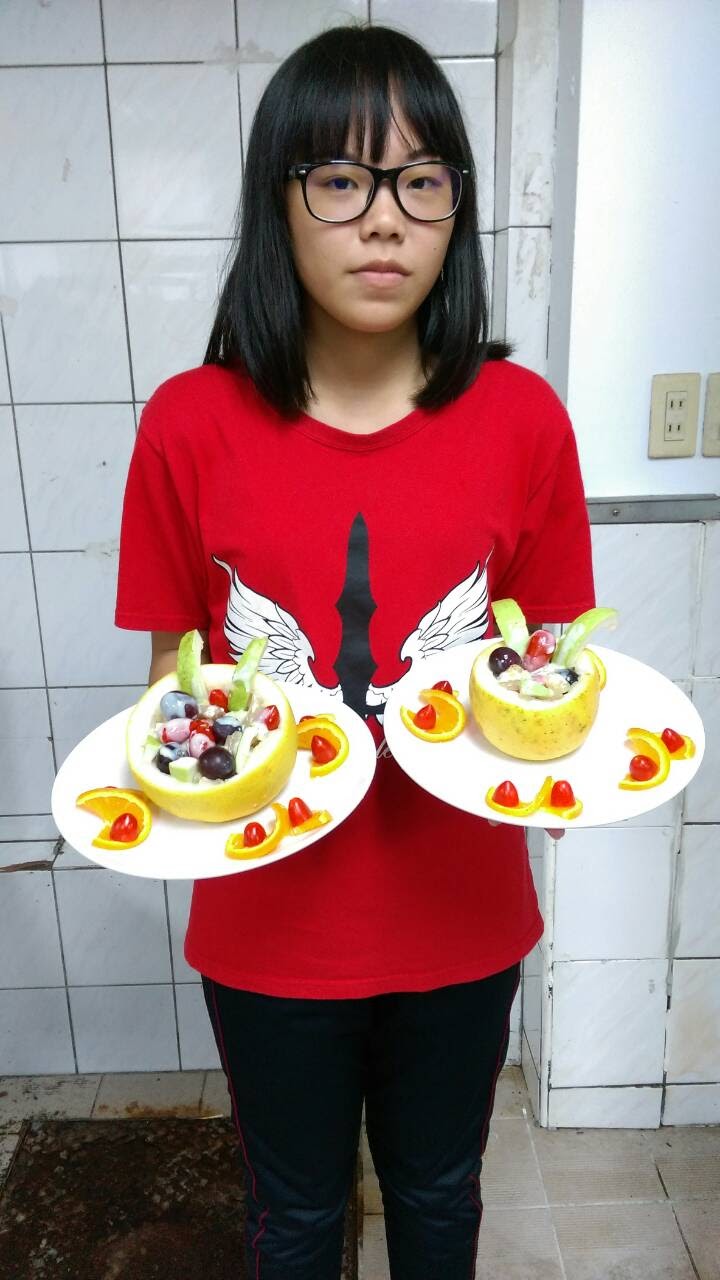 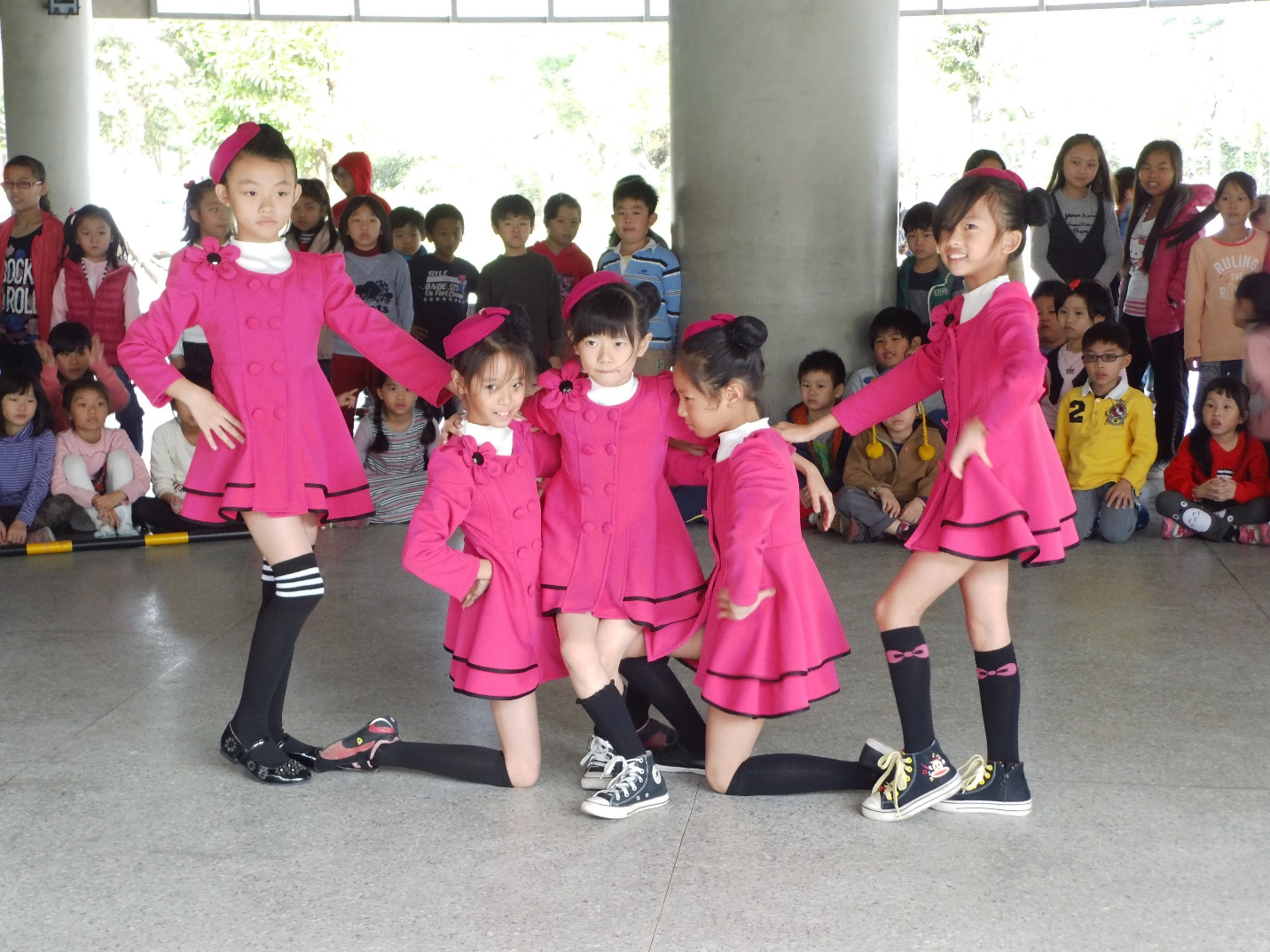 教育現場看到的努力   ․翻轉教育․多元․活潑
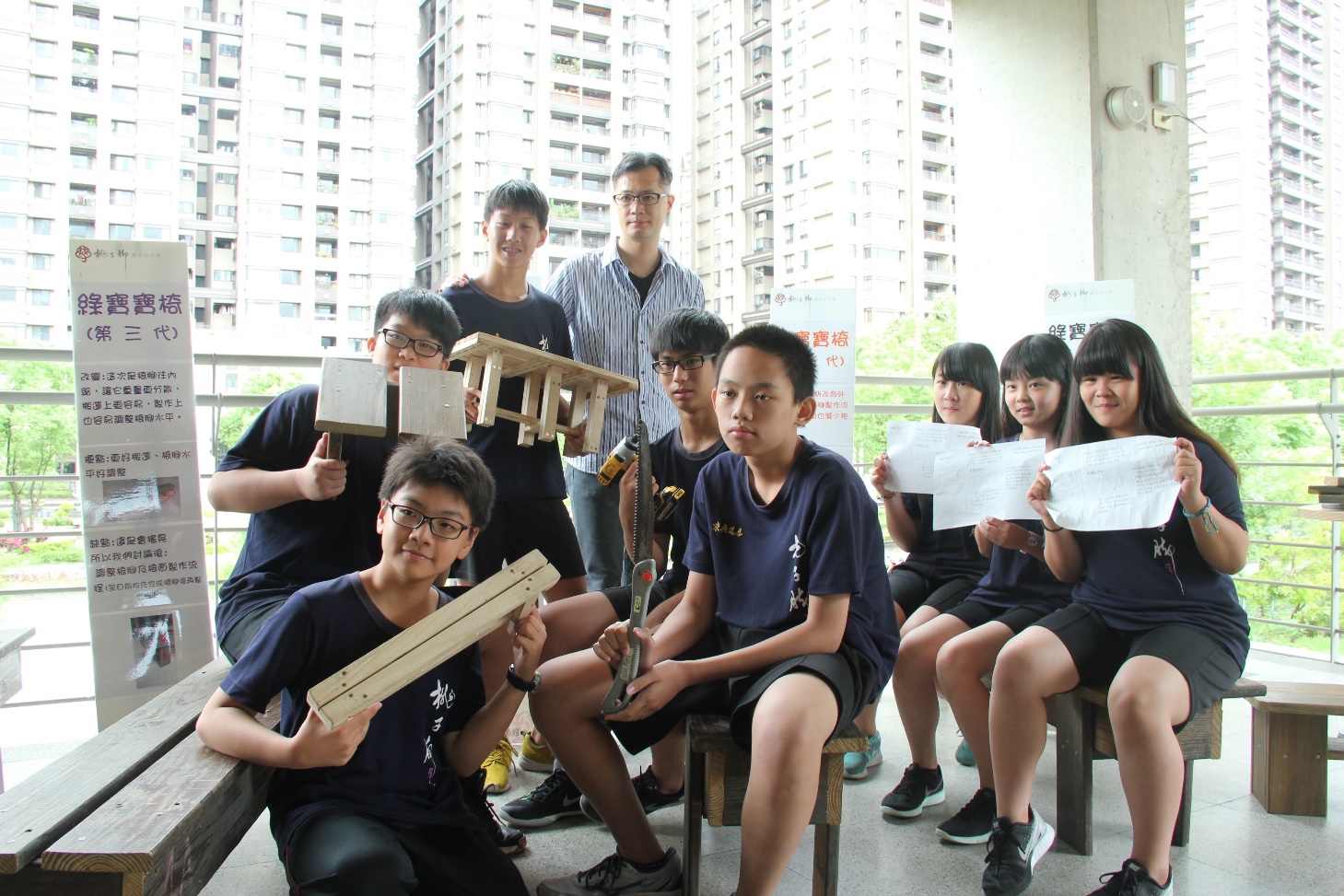 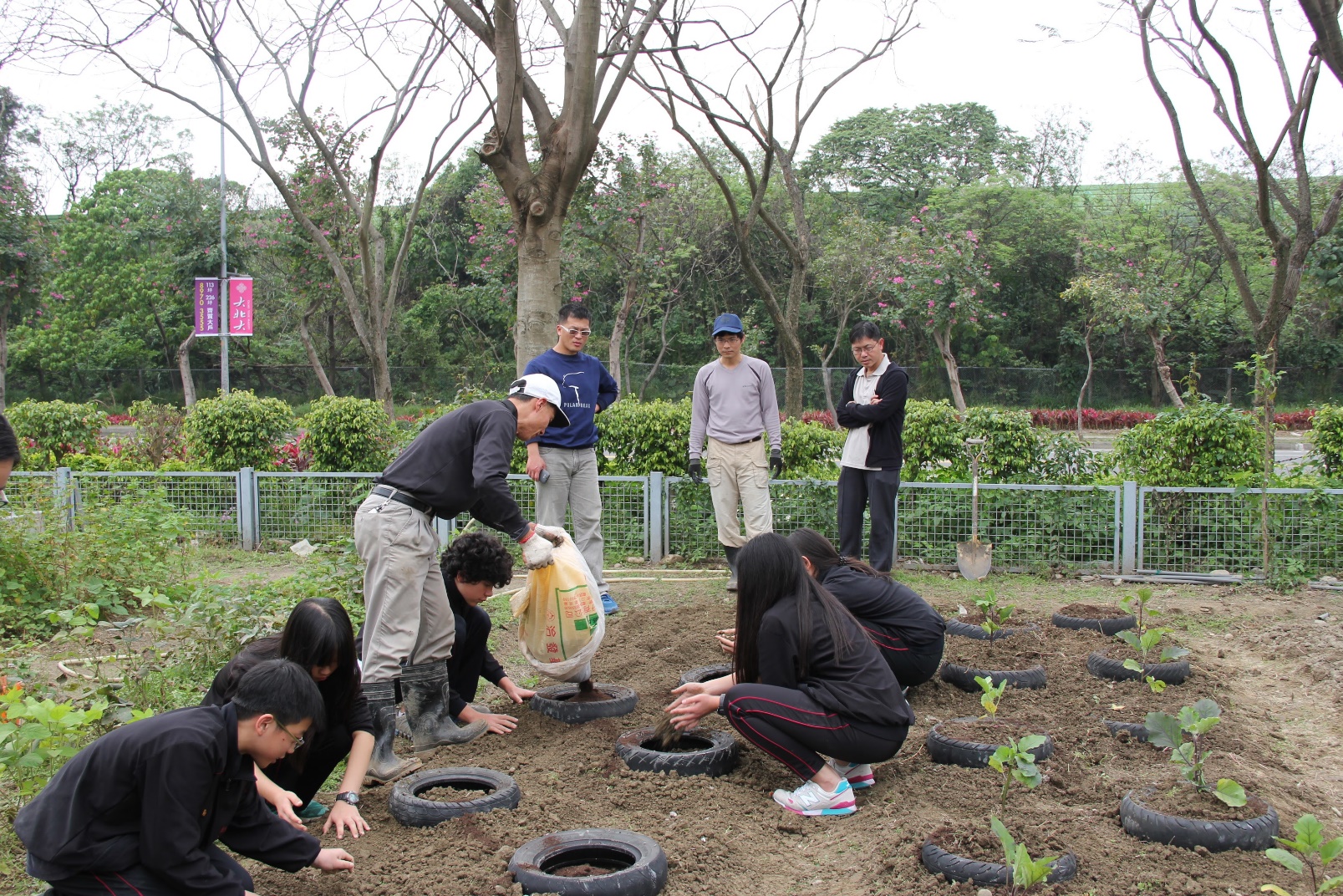 需要的協助
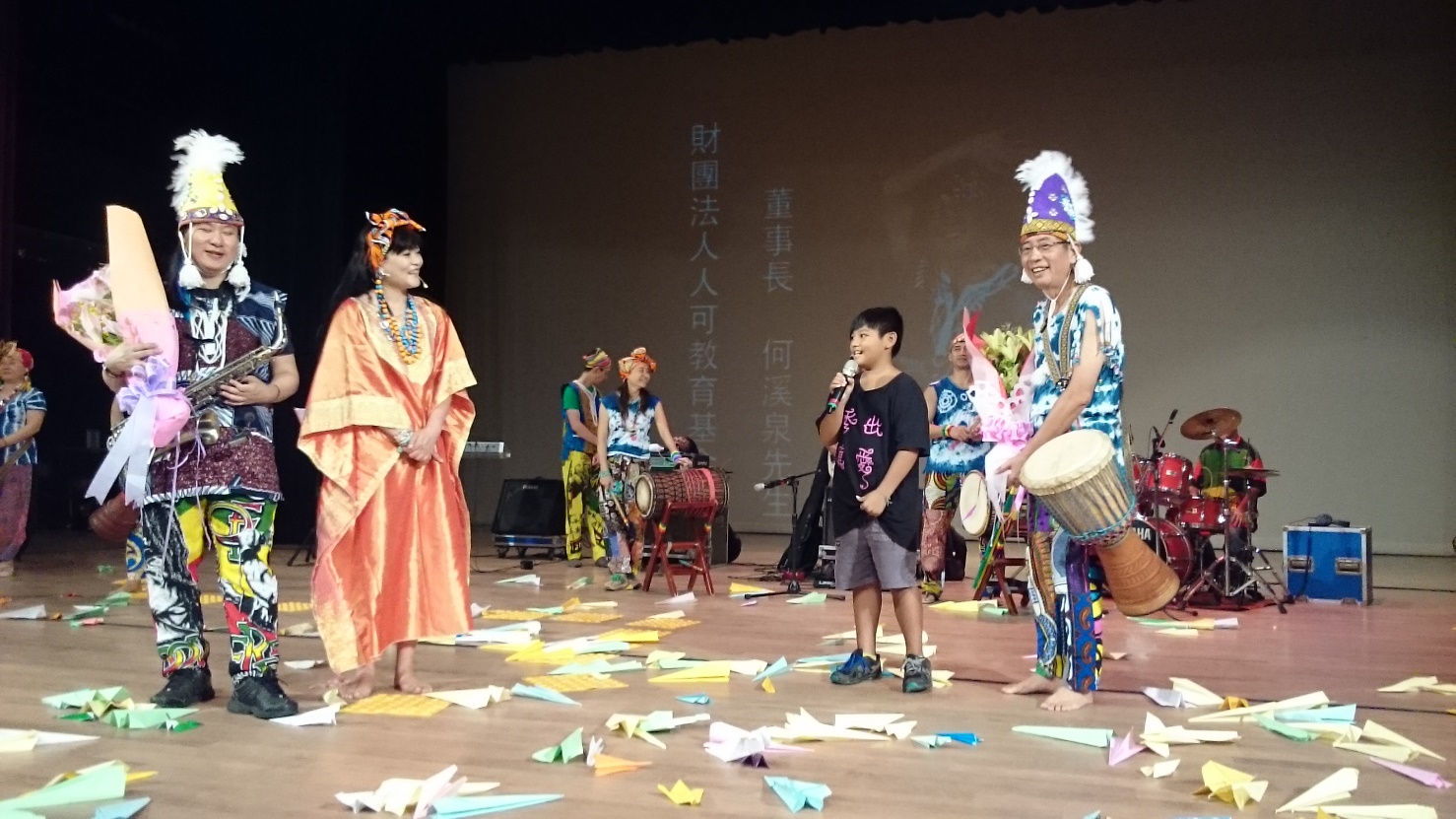 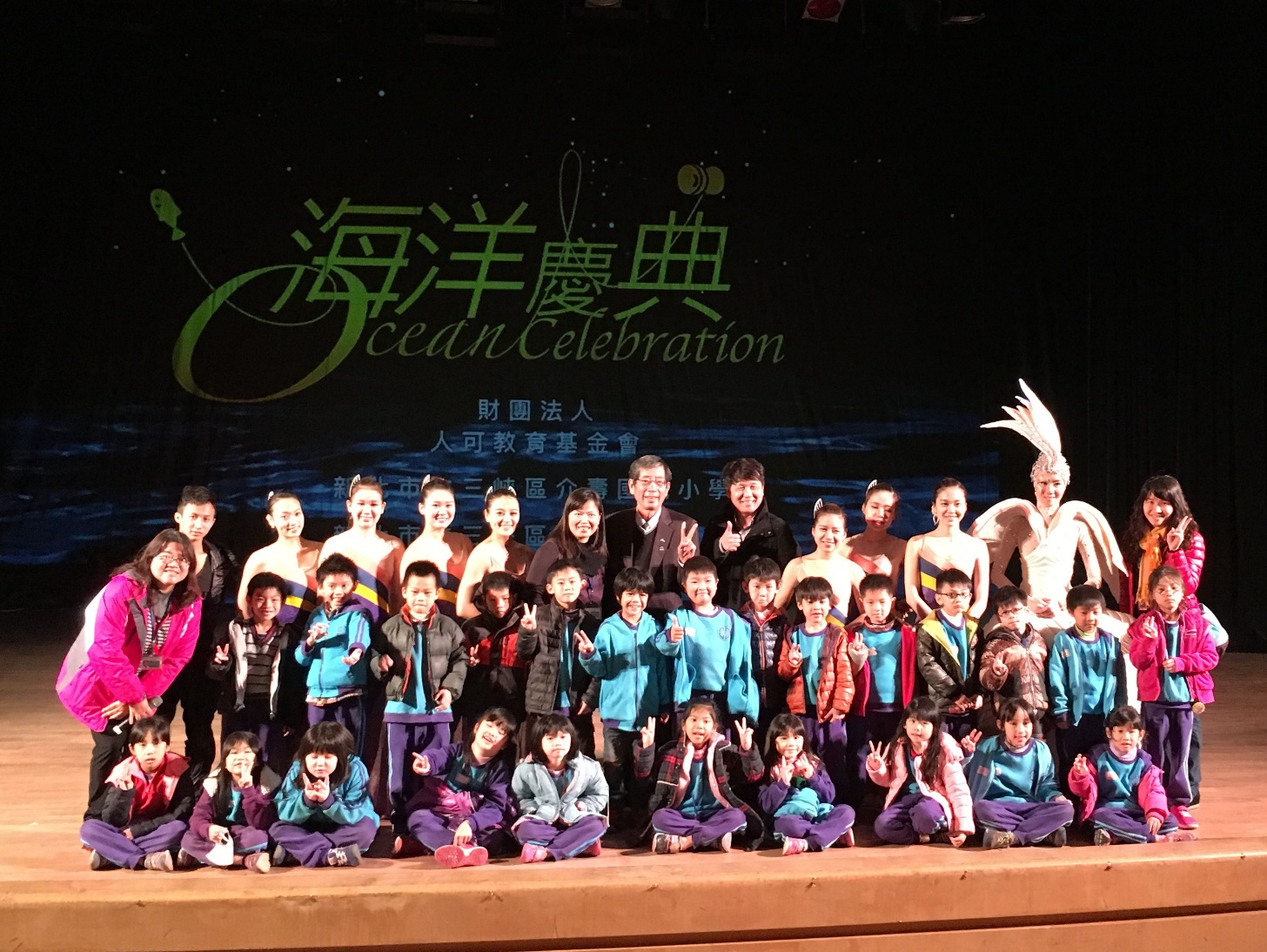 有心關心教育且經驗豐富的社會人士來協助與著力
適當的資源引進
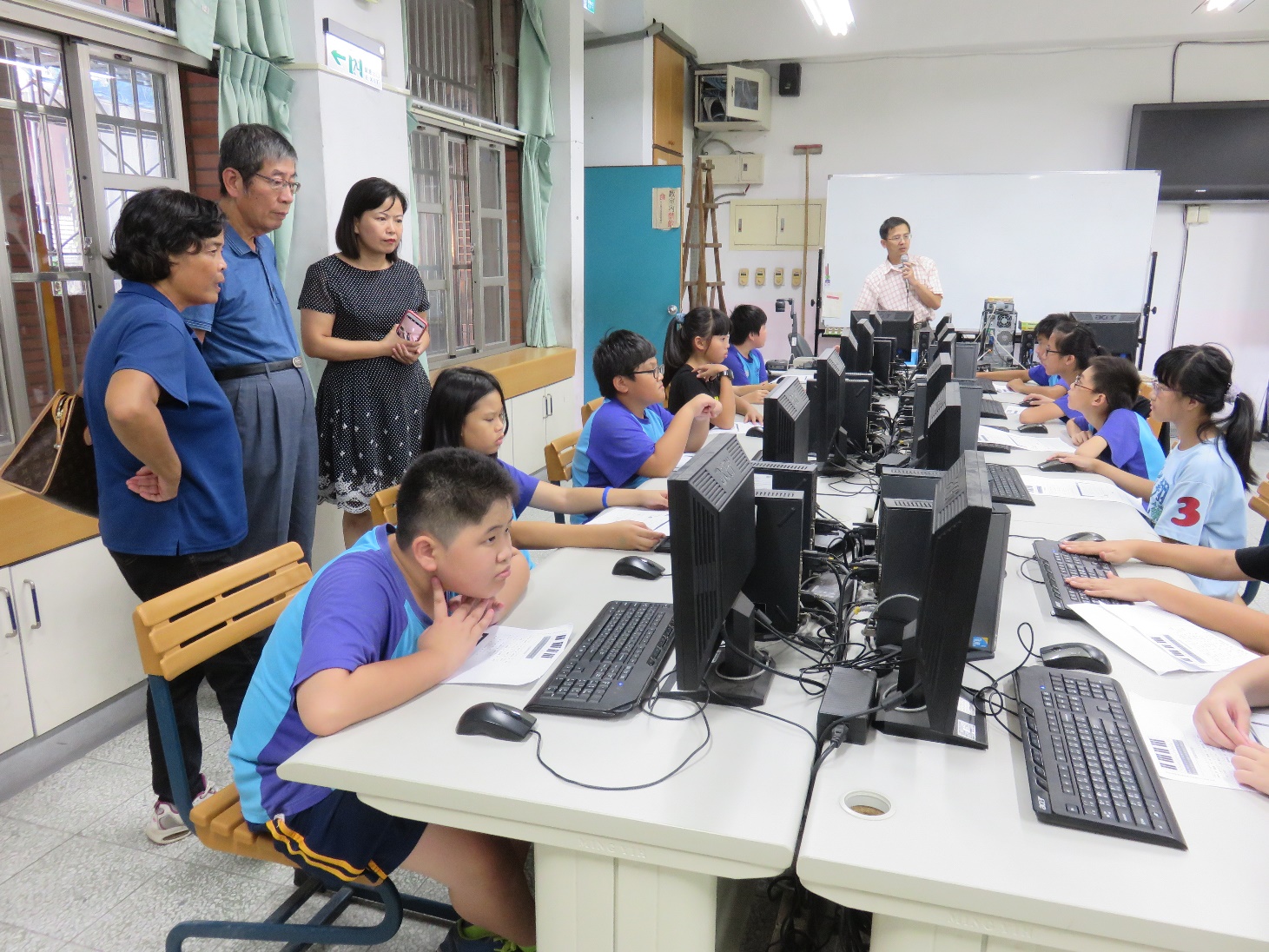 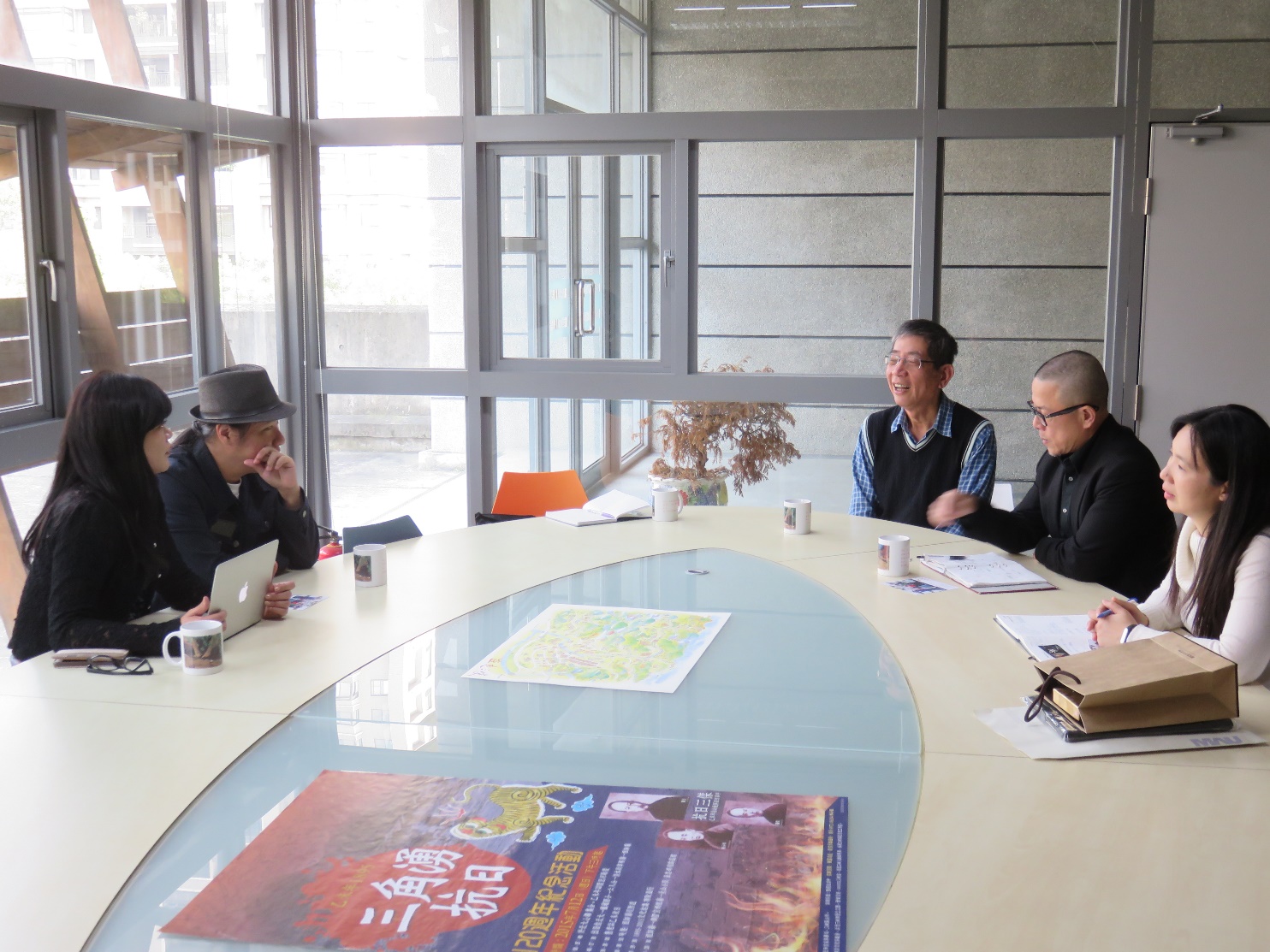 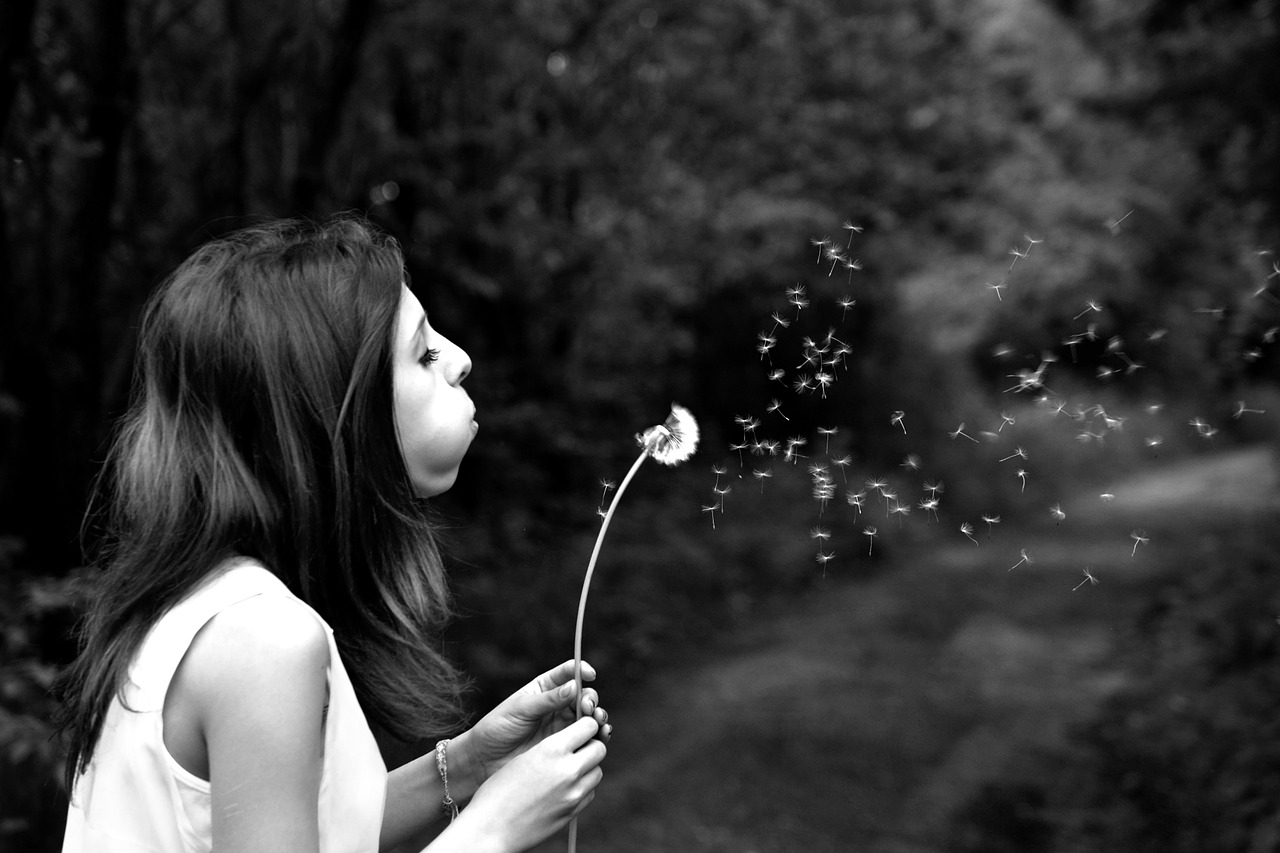 公益路上的啟發
播種概念
人與人的相交互感染
相乘與擴大
社會的多面向
消費觀改變>社會進化的鎖匙
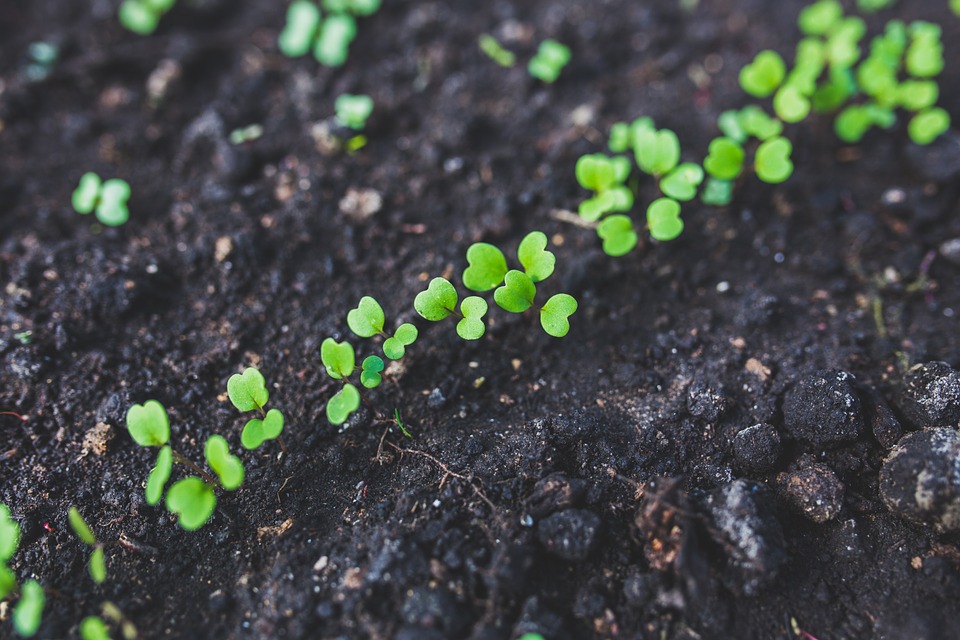 The End
生命只是真實呈現日常生活的累積